Министерство образования Республики МордовияПОРТФОЛИОМакаровой Марии Николаевны, воспитателя МДОУ «Детский сад №86 комбинированного вида» корпус 3 
г. о. Саранск
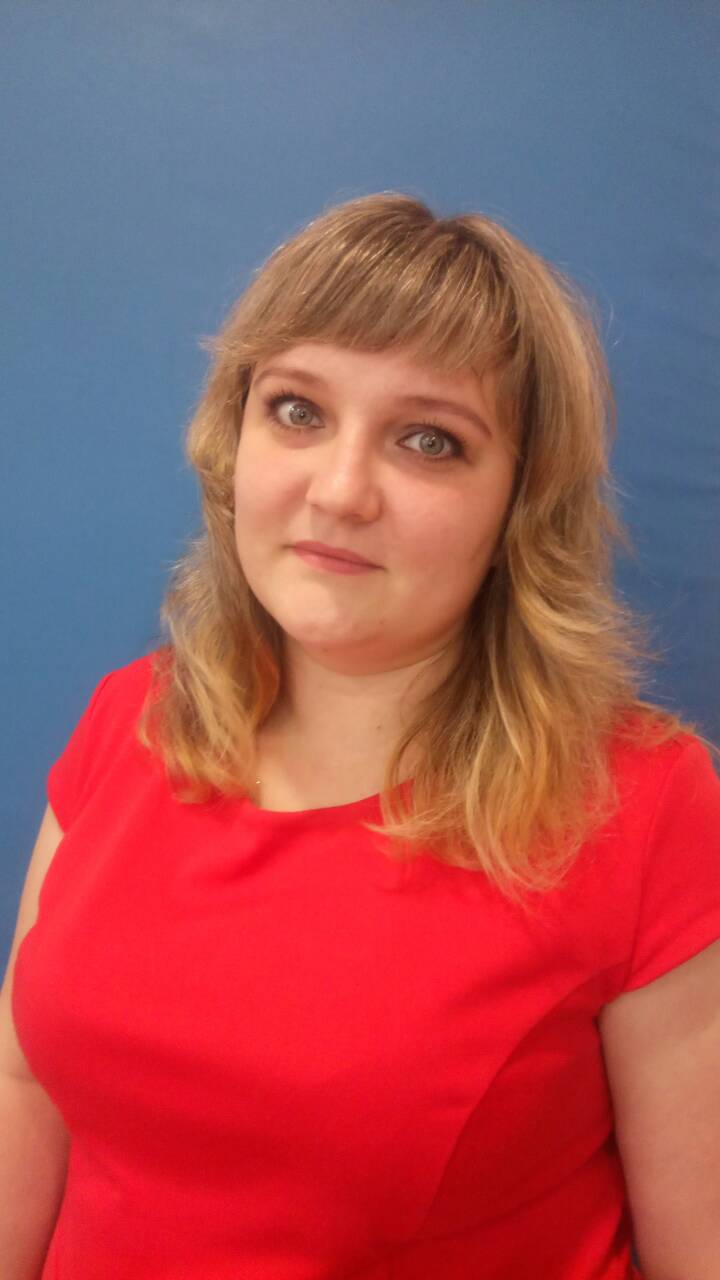 Дата рождения: 20.12.1989 г. 
Профессиональное образование: высшее, ГОУ ВПО «МГУ им. Н.П. Огарева» Регионоведения по направлению «Регионоведение»2011 г.
Квалификация: со степенью бакалавра 
По специальности: » Регионоведения по направлению «Регионоведение»
Диплом: Р № 03274
Дата выдачи: 30 июня 2011 года
Профессиональная переподготовка: «ЧОУ ДПО» Саранский дом науки и техники РСНИИОО»
Квалификация: ВОСПИТАТЕЛЬ
Диплом:131800302882
Дата выдачи:13.06.2019
Стаж педагогической работы: 4 лет
Стаж работы по специальности: 4 года
В данном учреждении: 4 года
Общий трудовой стаж: 10 лет
Занимаемая должность: воспитатель
Представление инновационного педагогического опыта  на сайте МДОУ «Детский сад №86 комбинированного вида»
https://ds86sar.schoolrm.ru/sveden/employees/11222/408017/
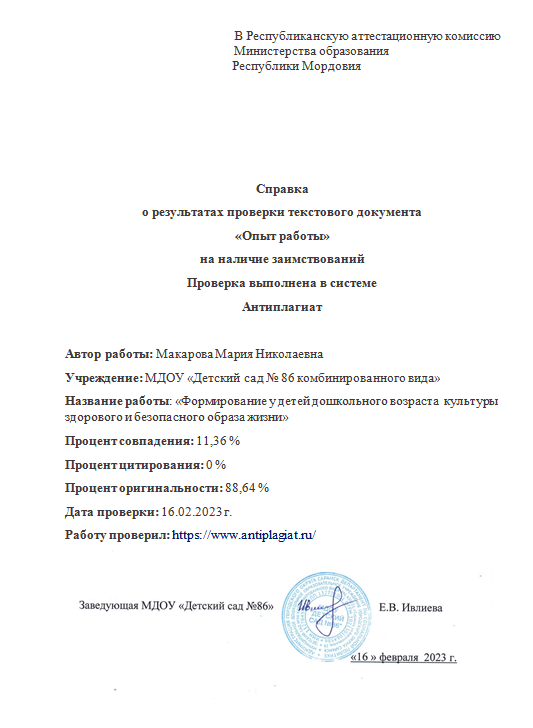 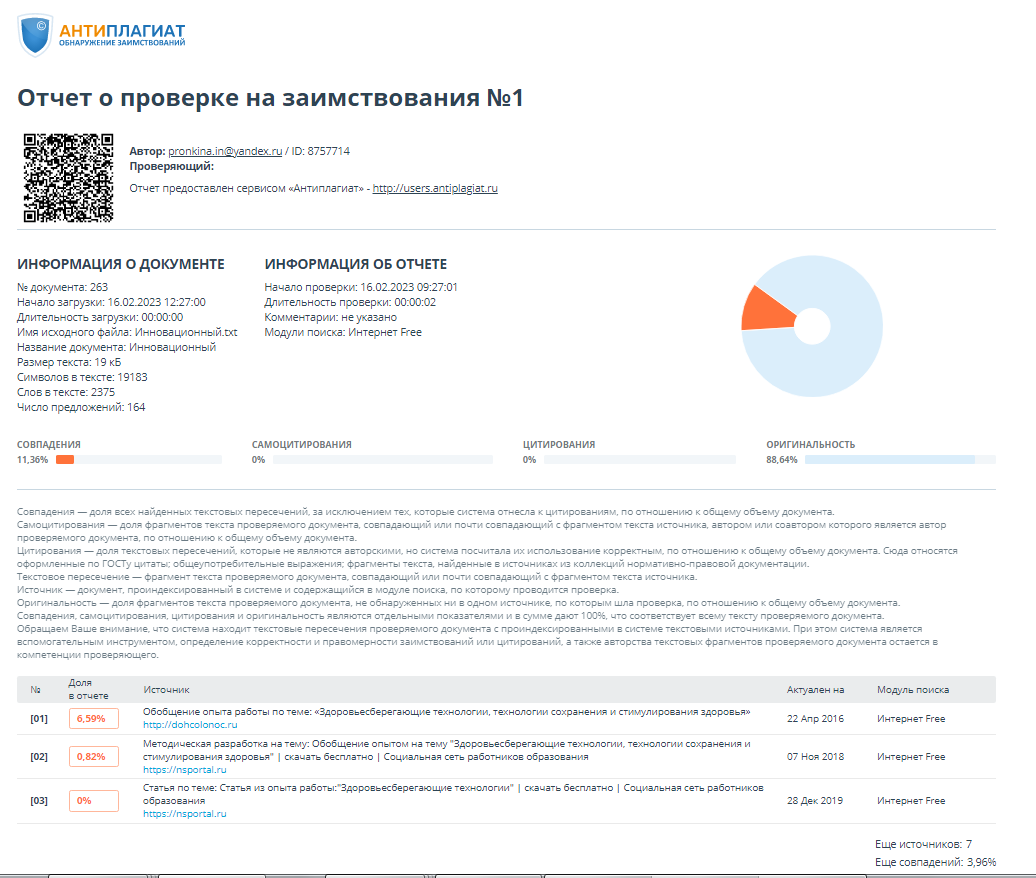 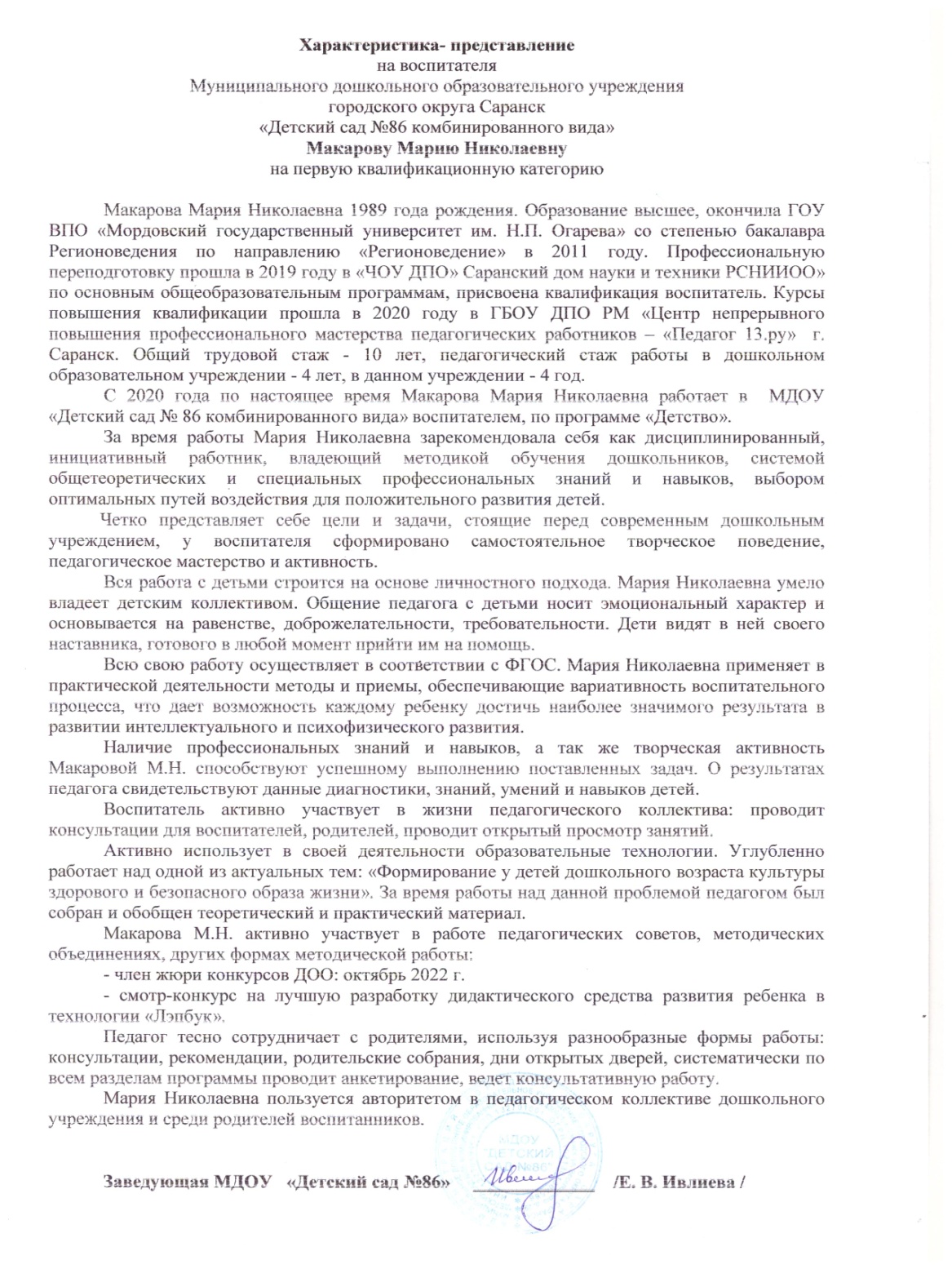 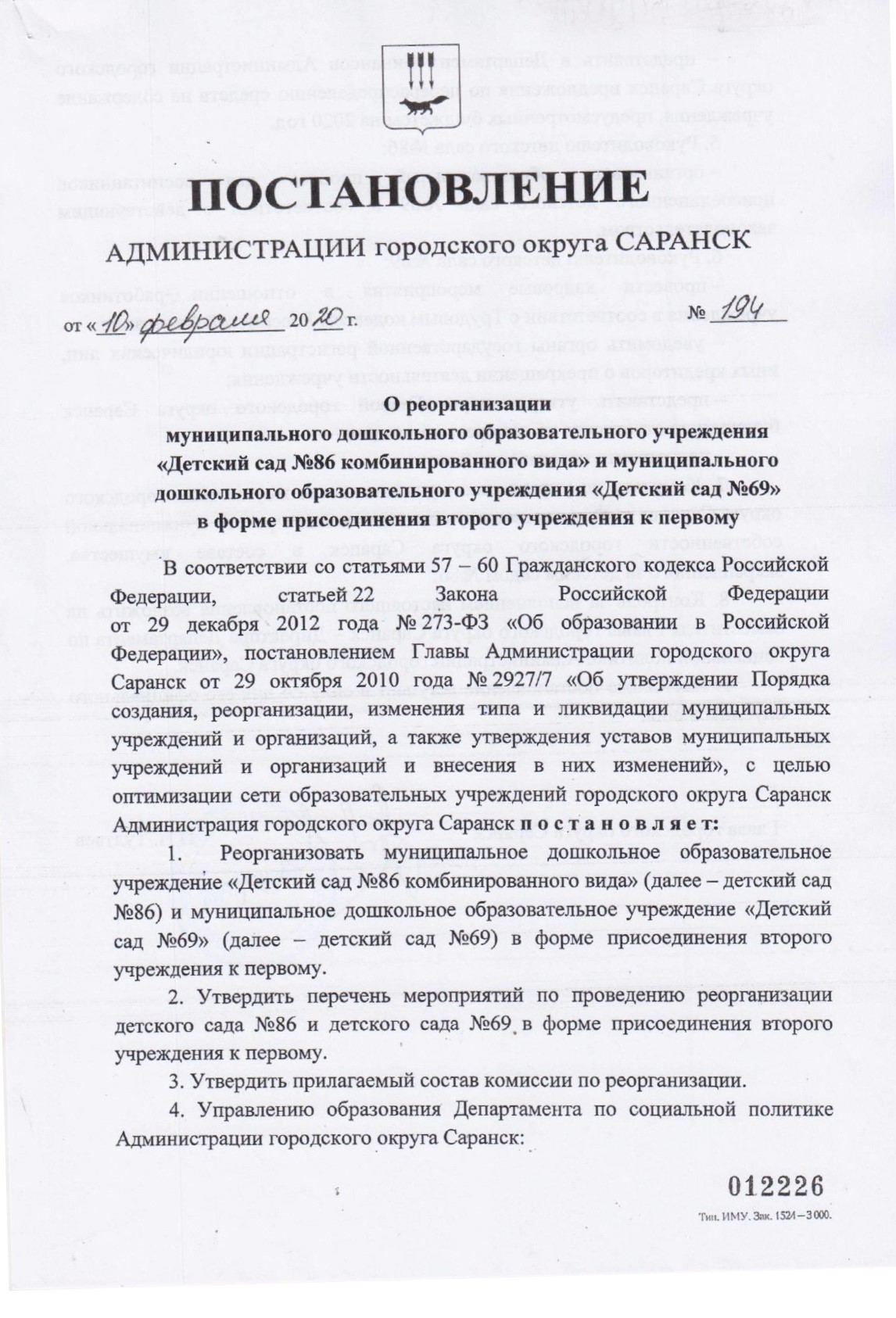 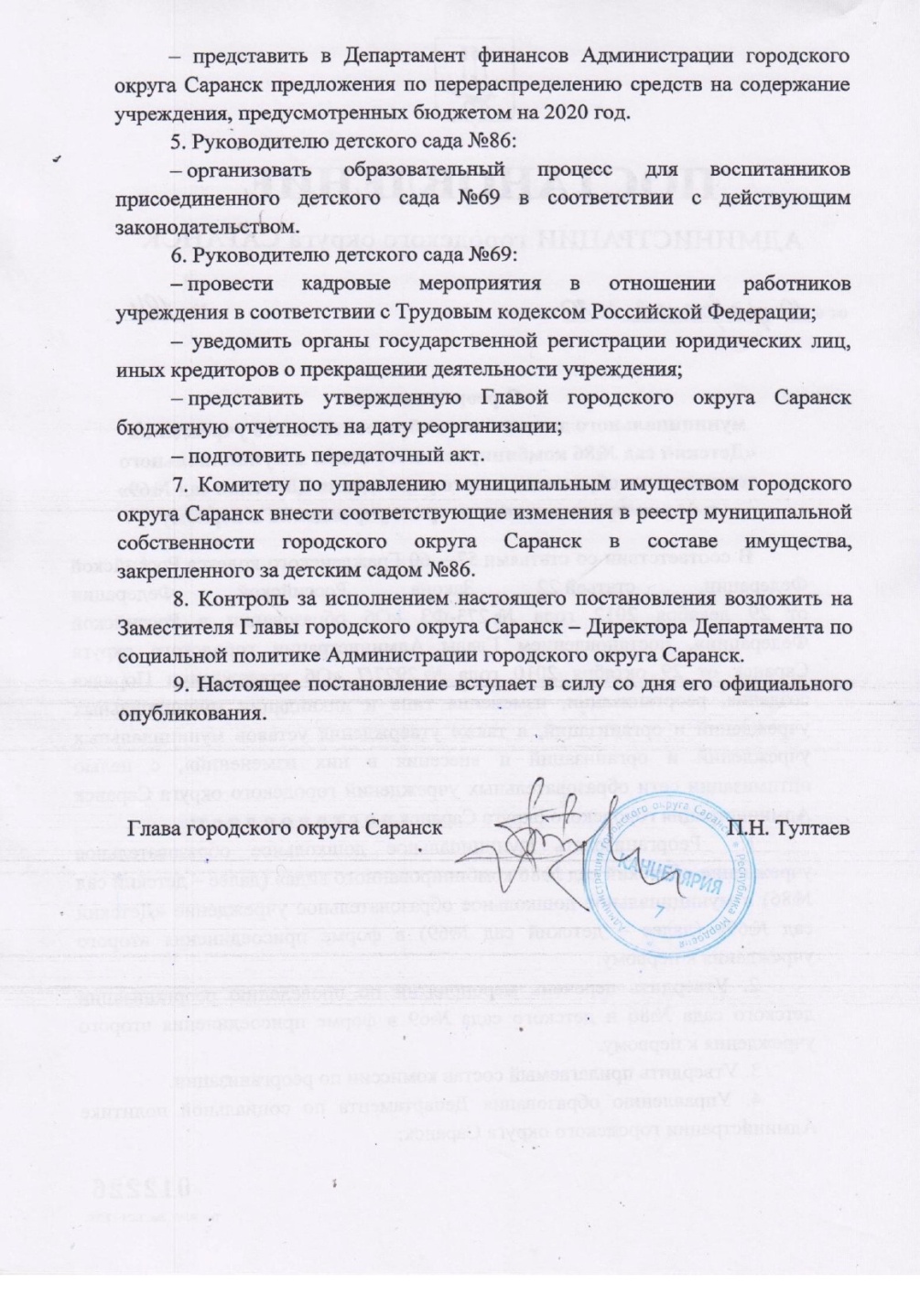 Результаты участия в инновационной (экспериментальной) деятельности
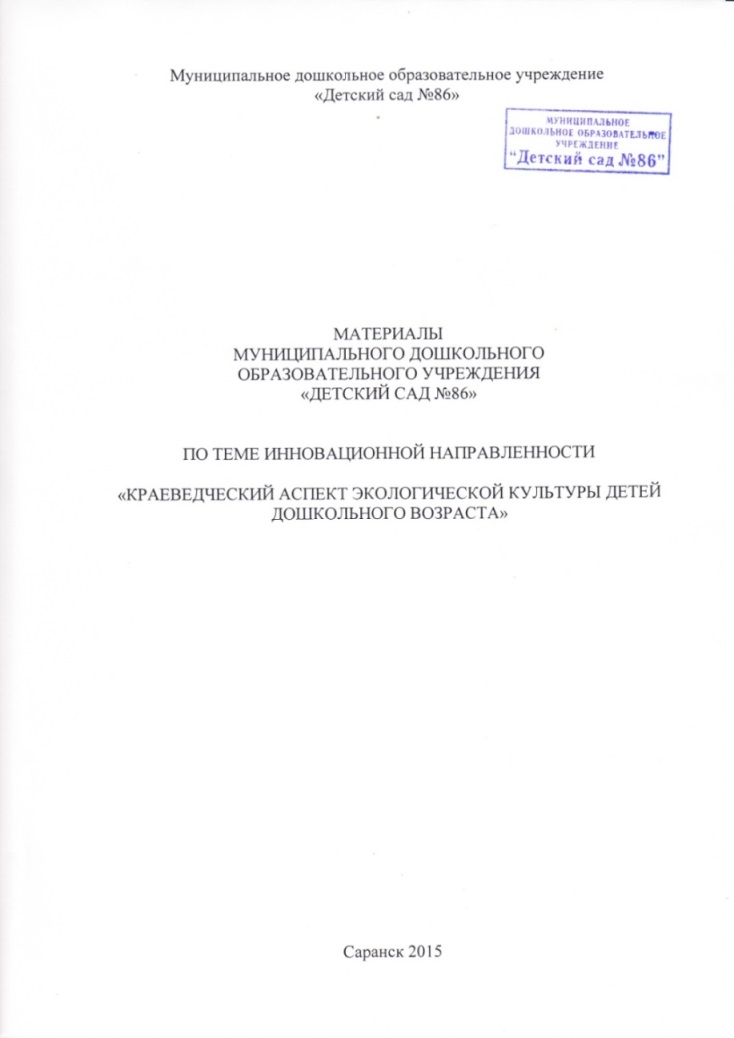 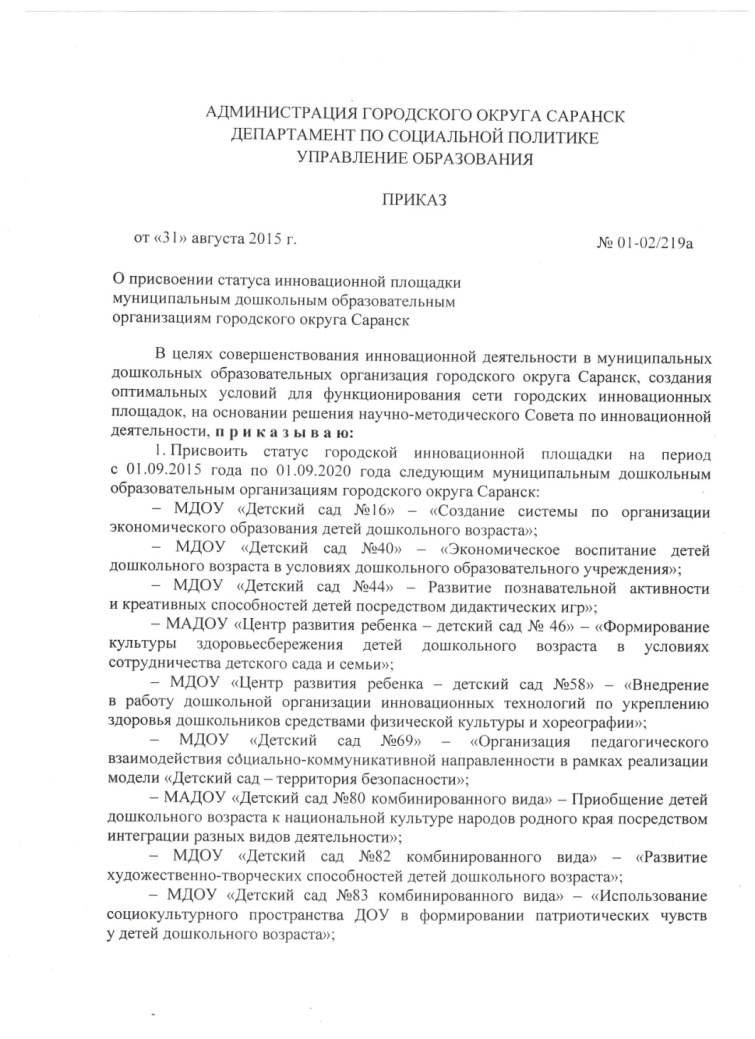 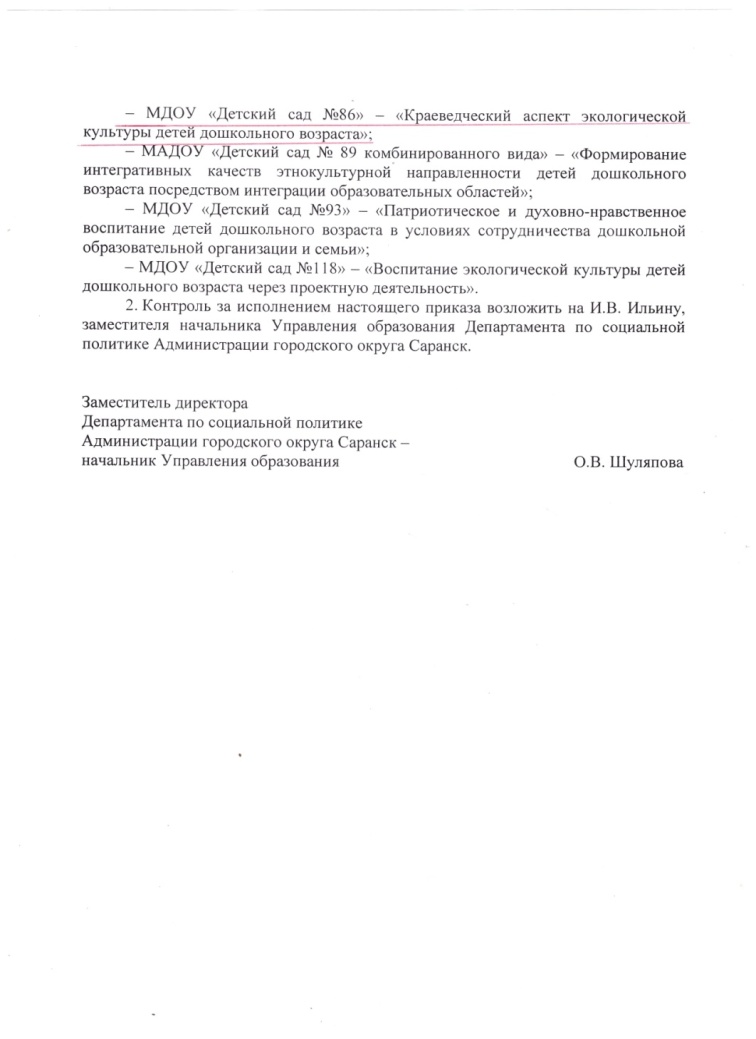 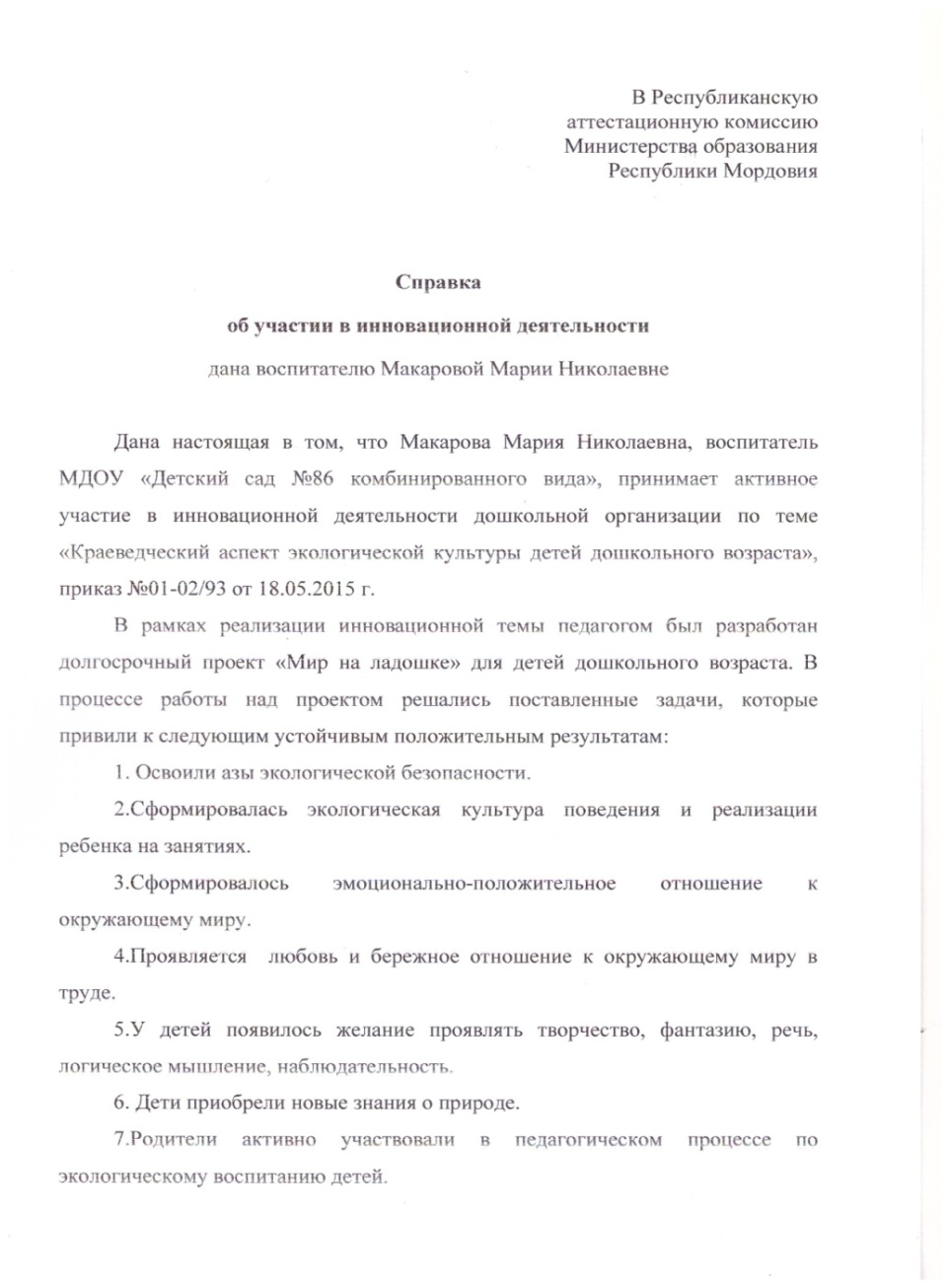 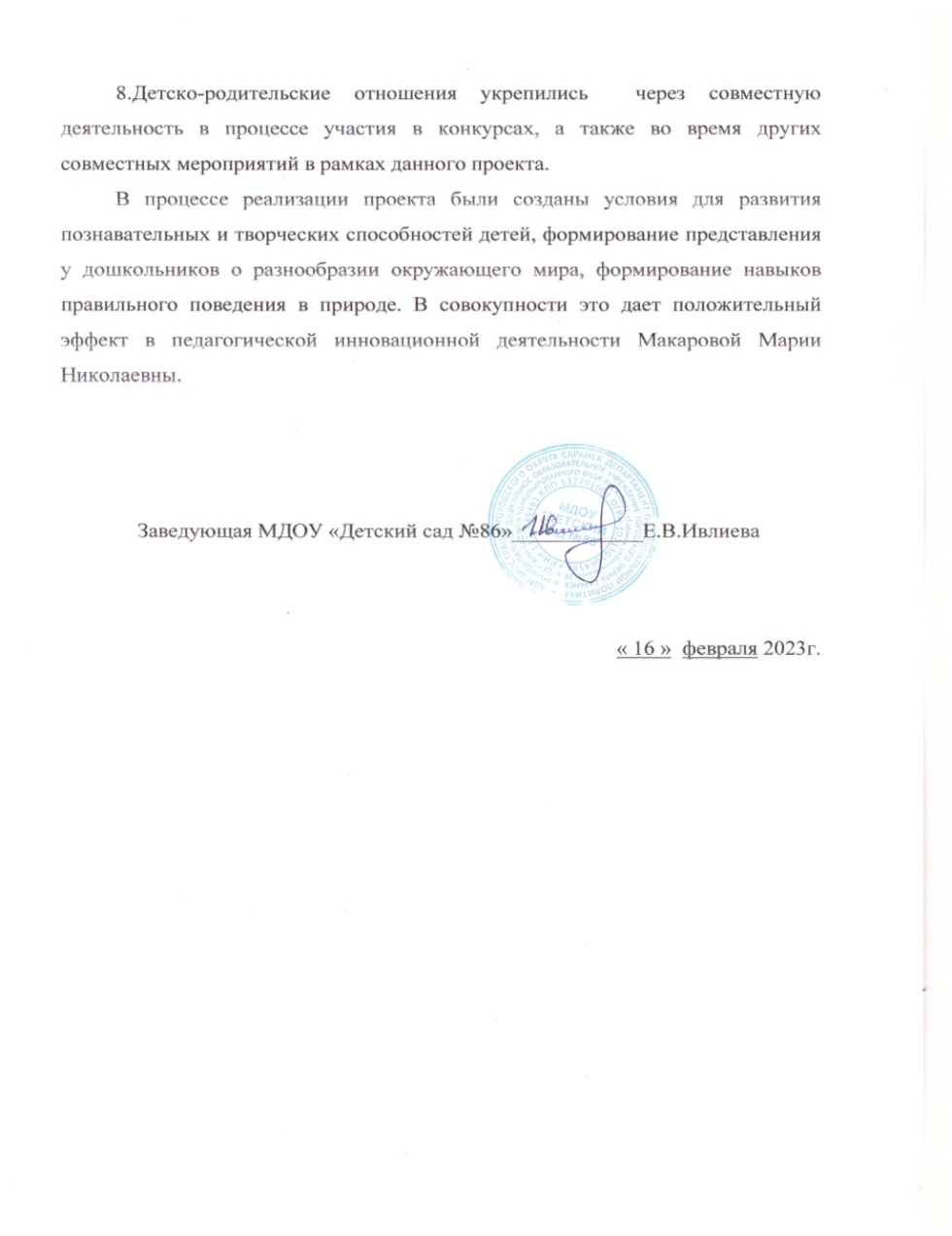 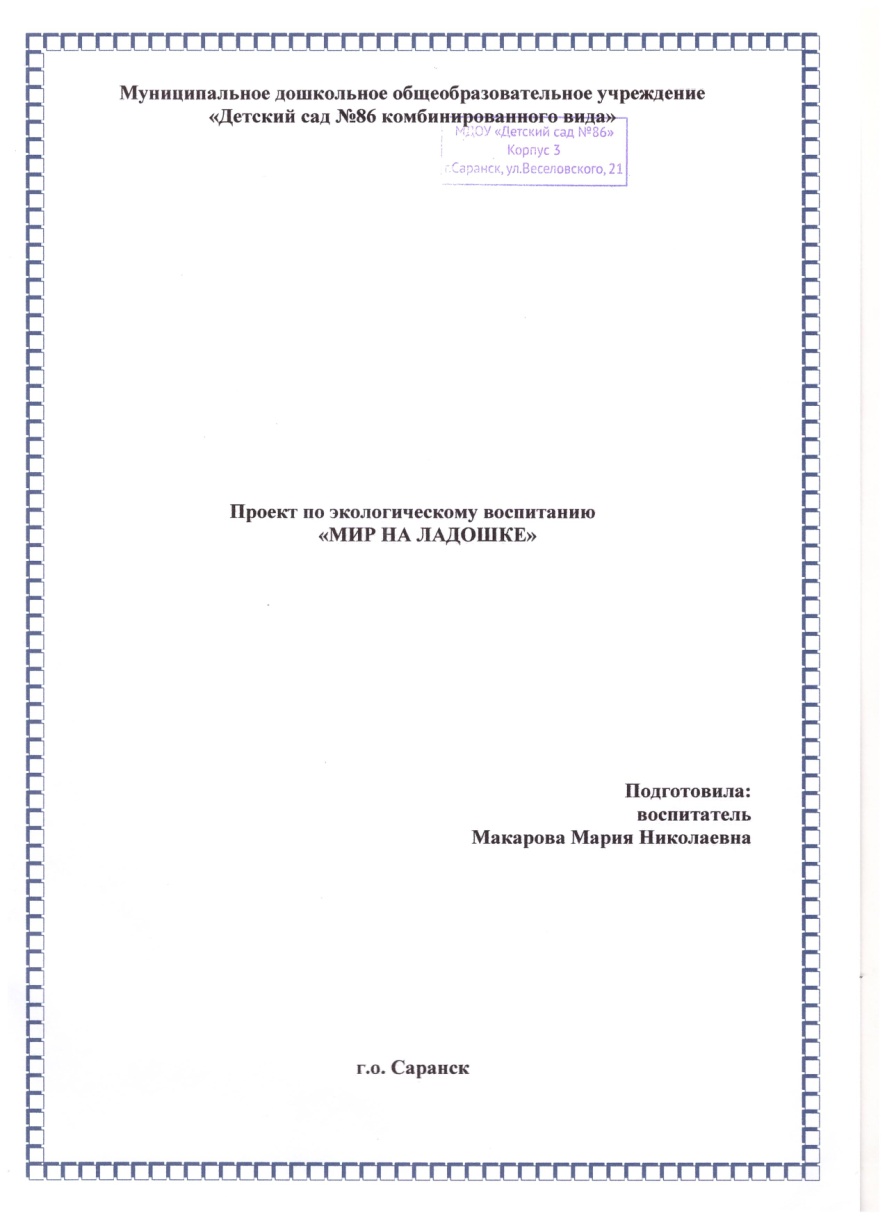 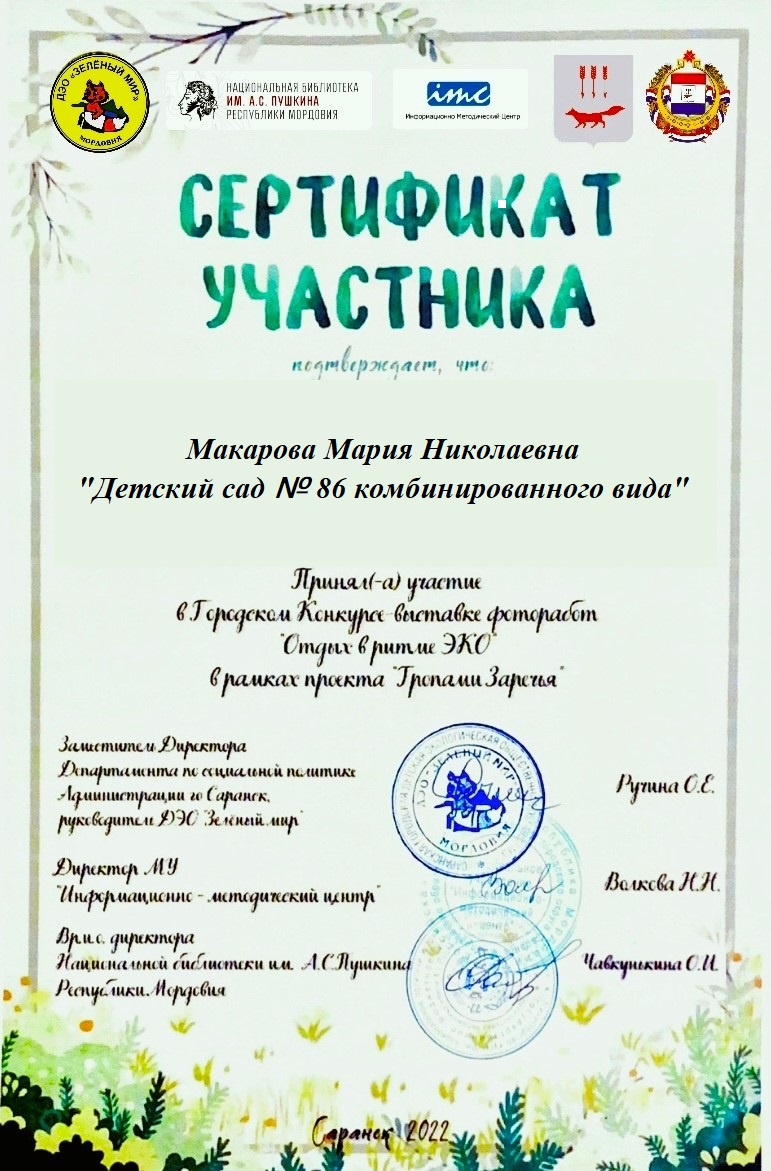 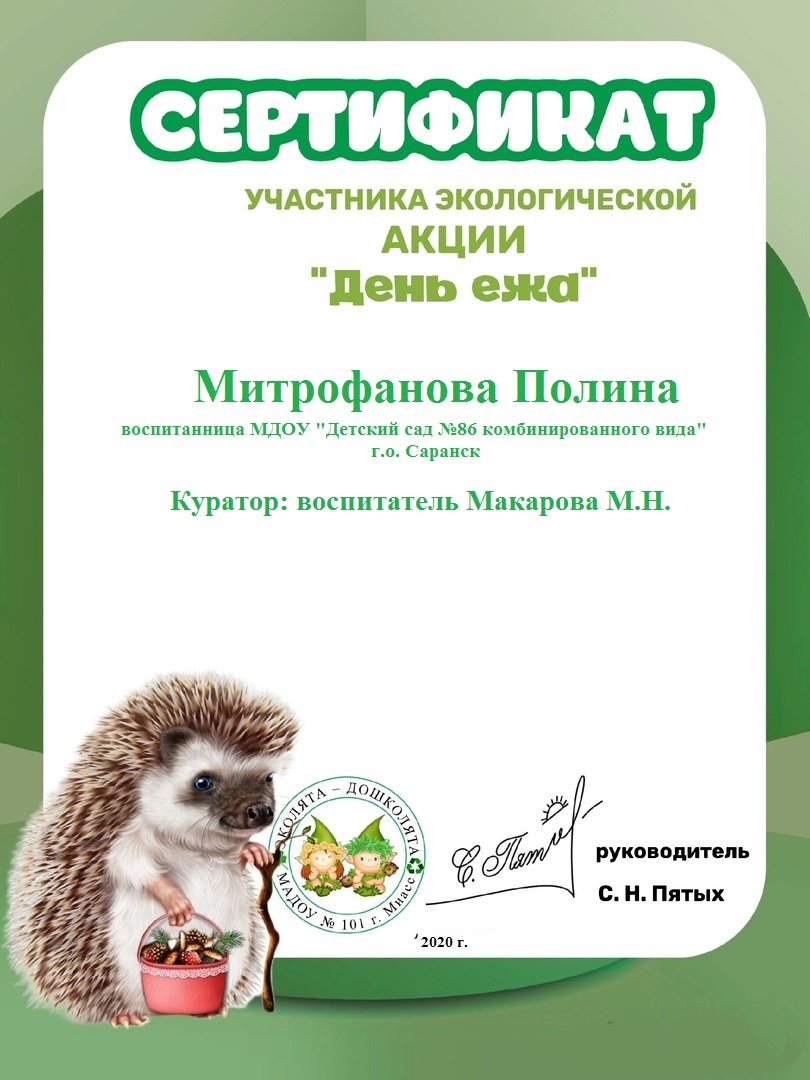 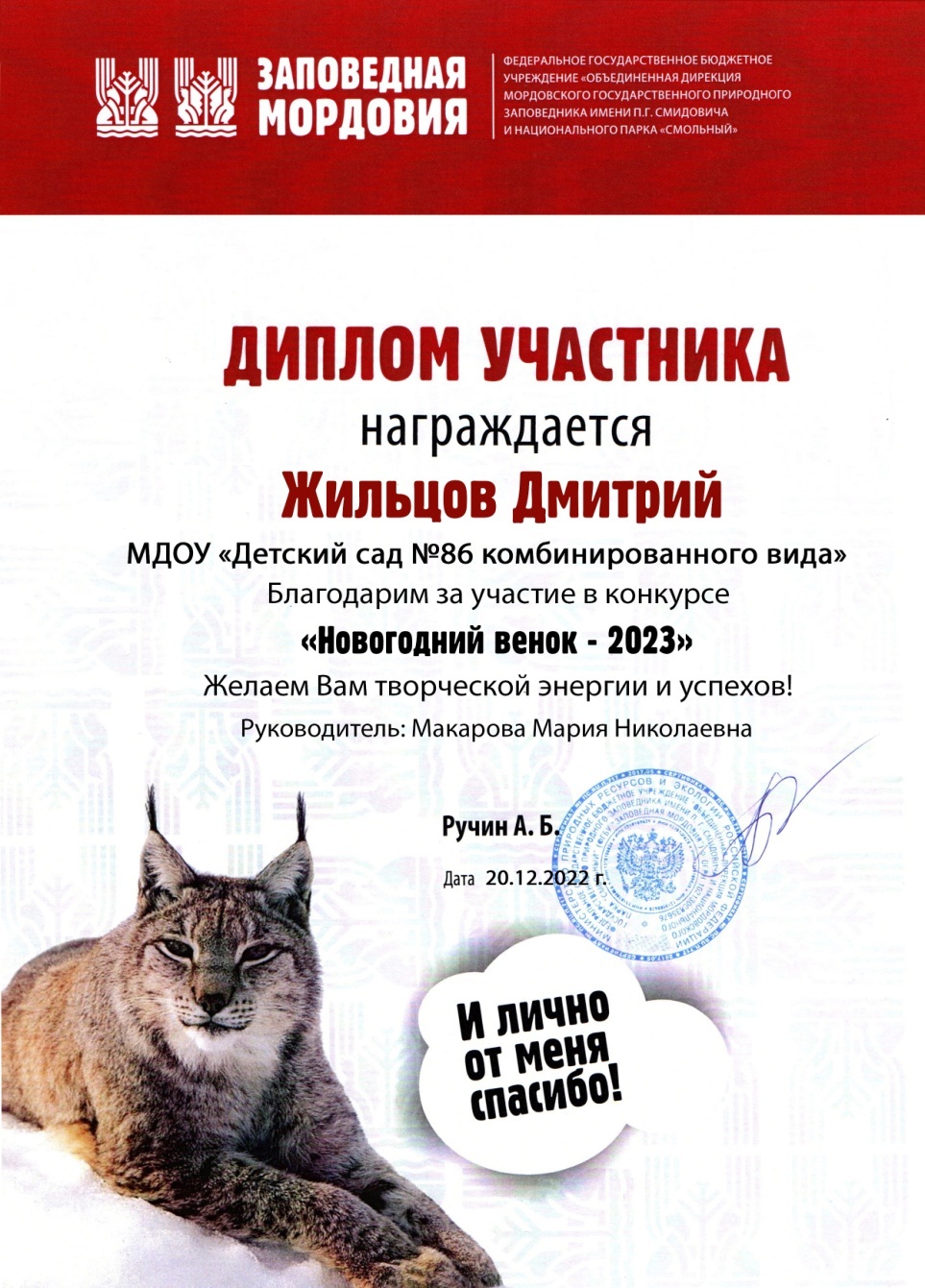 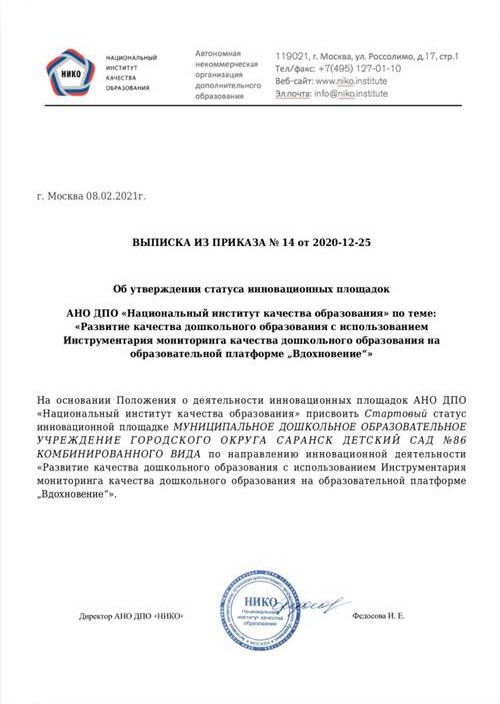 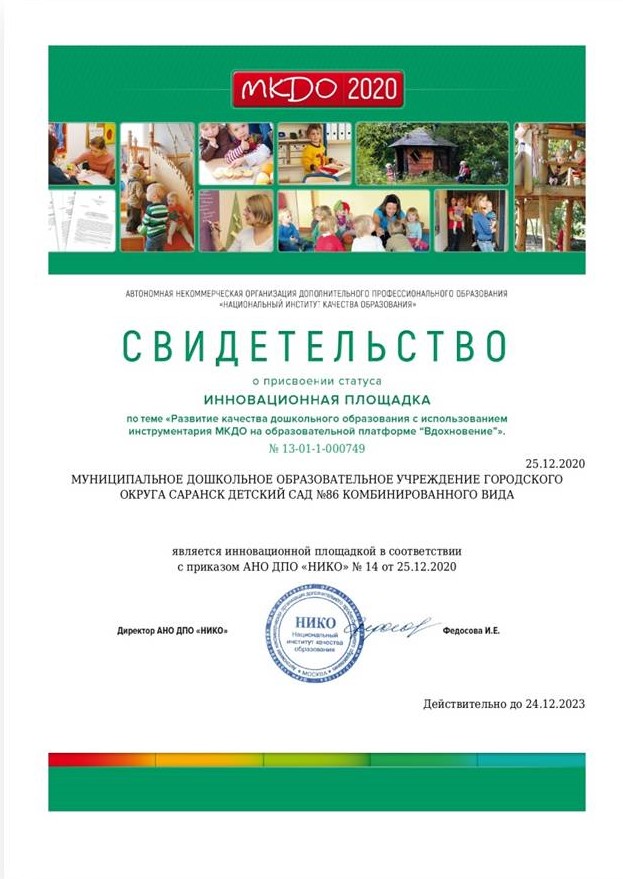 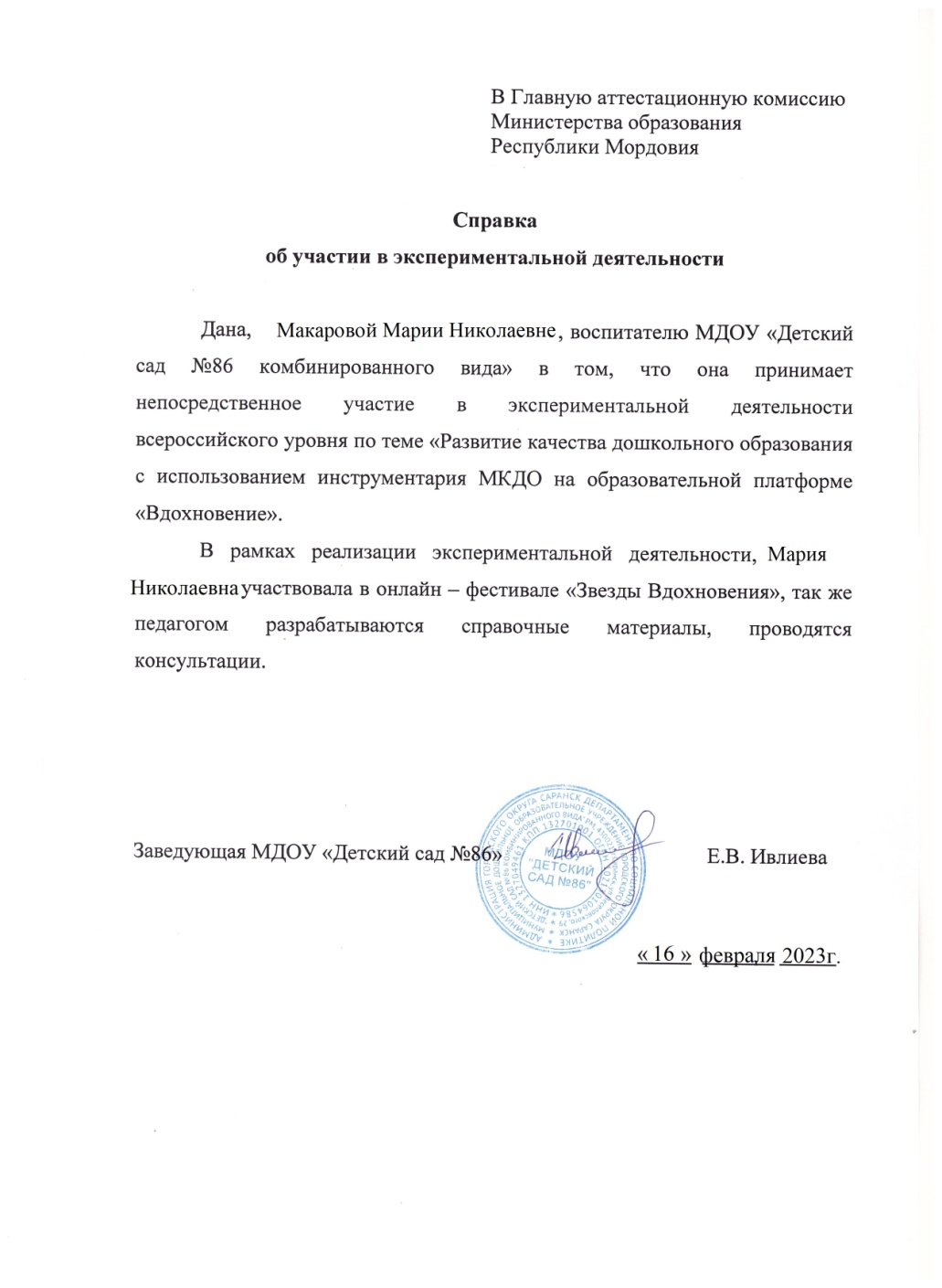 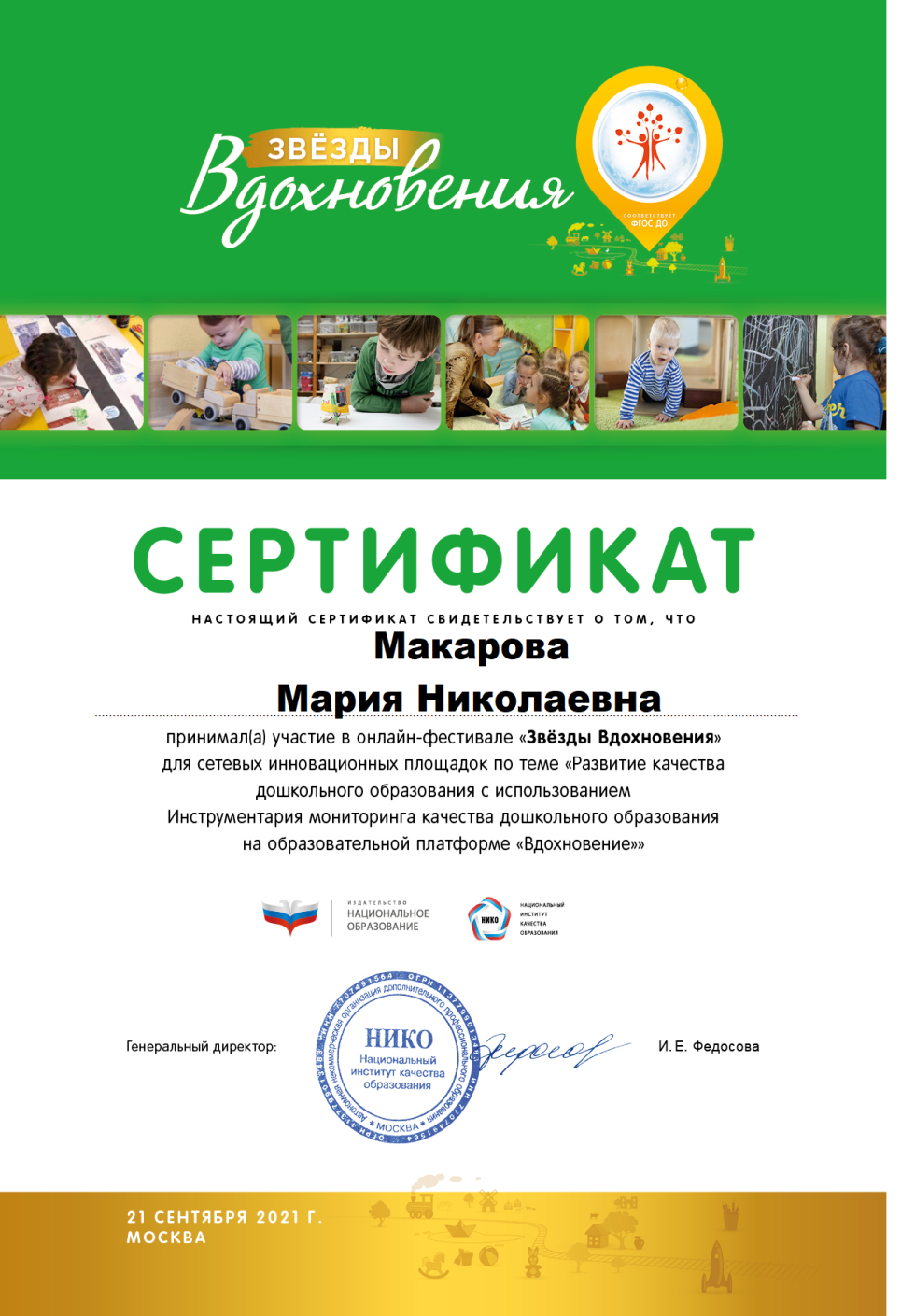 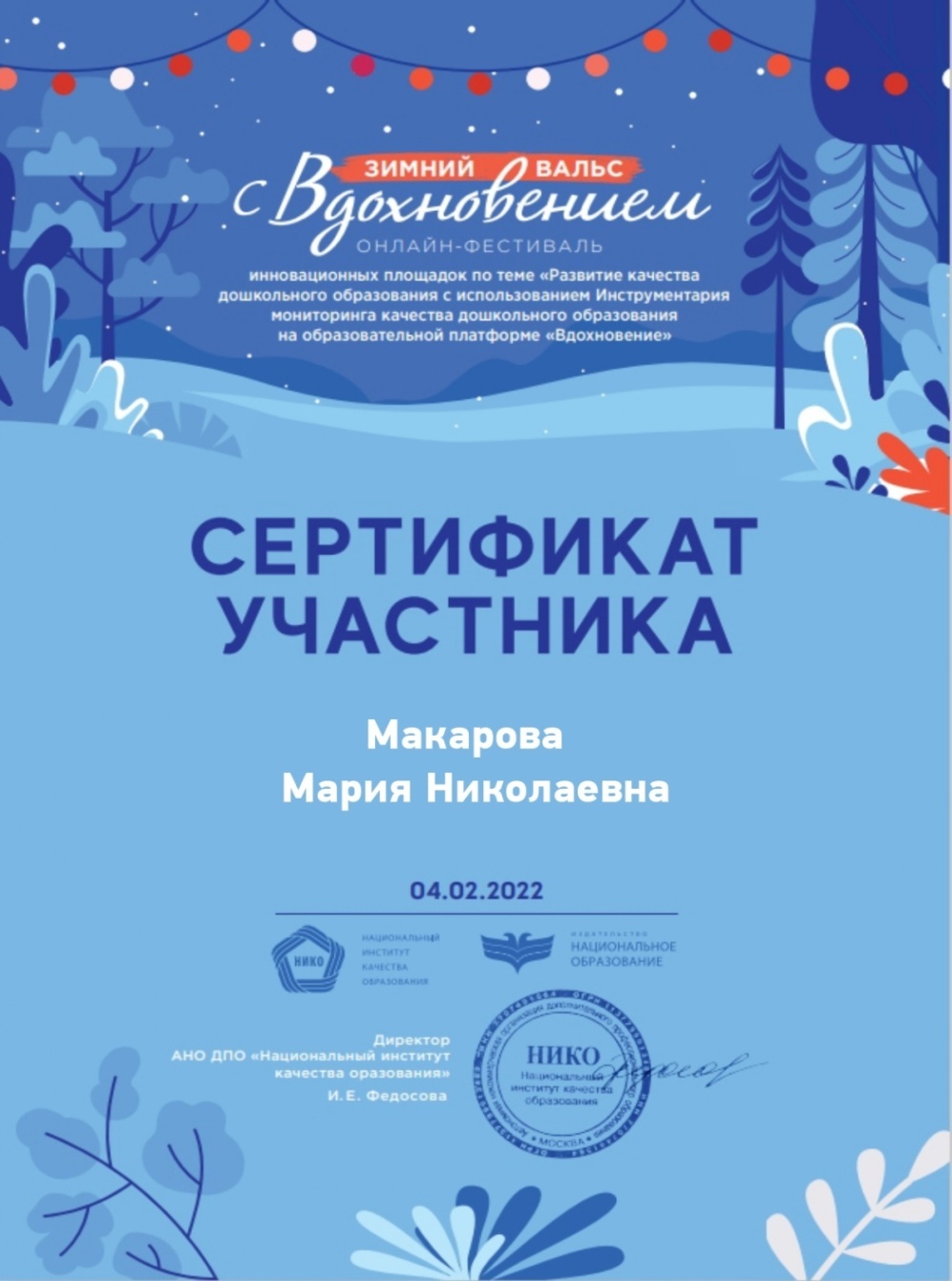 Наличие публикаций
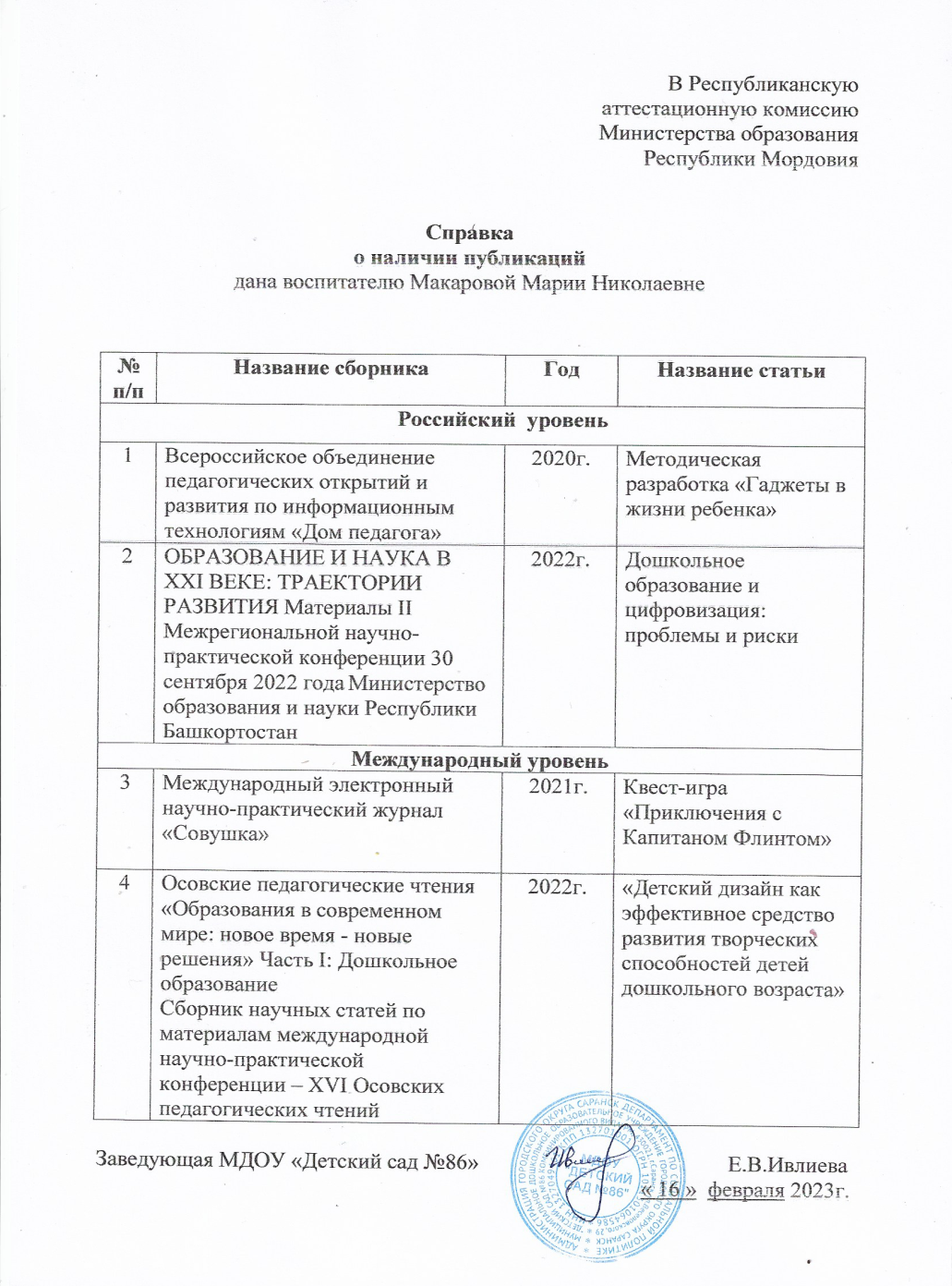 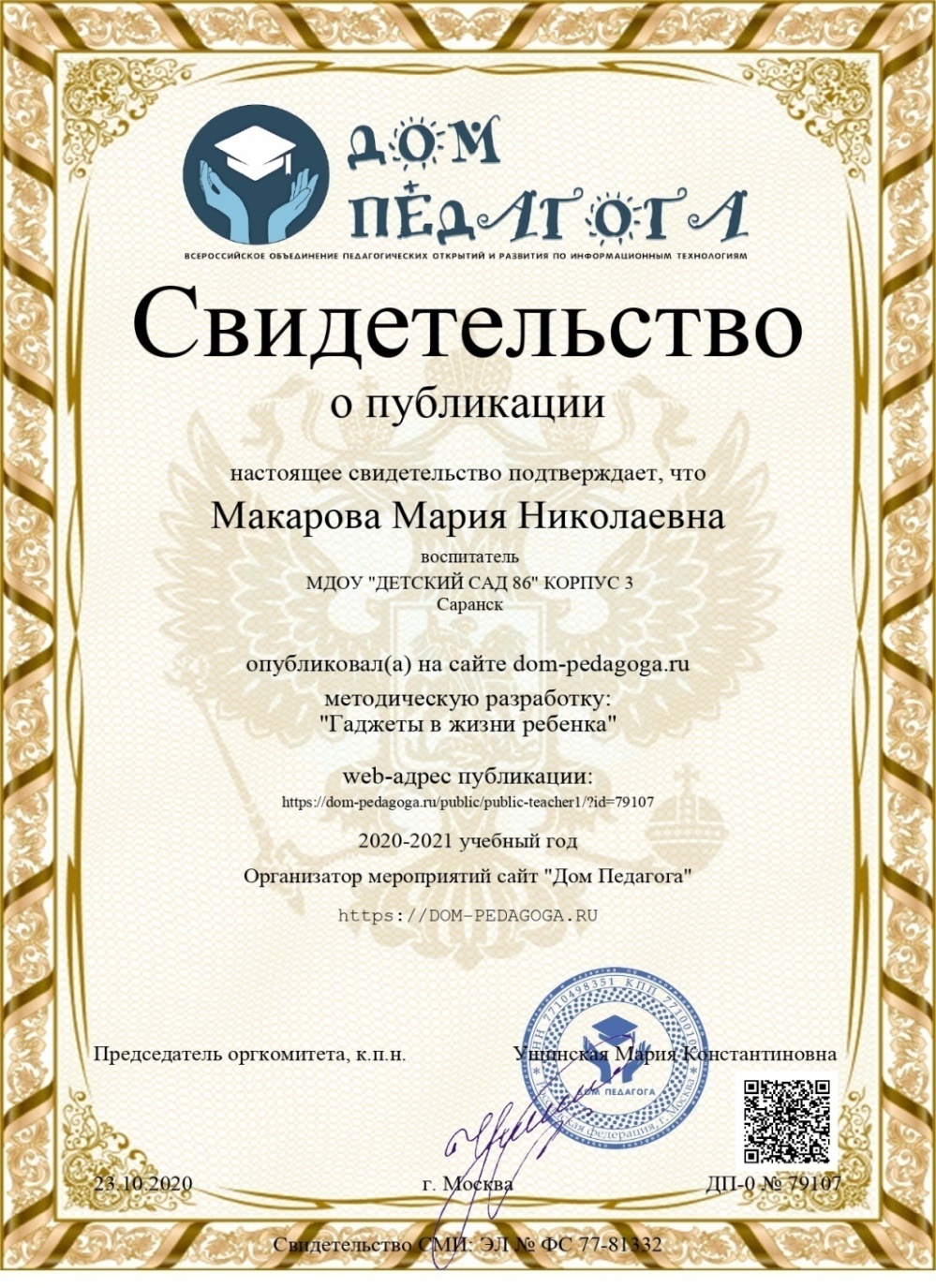 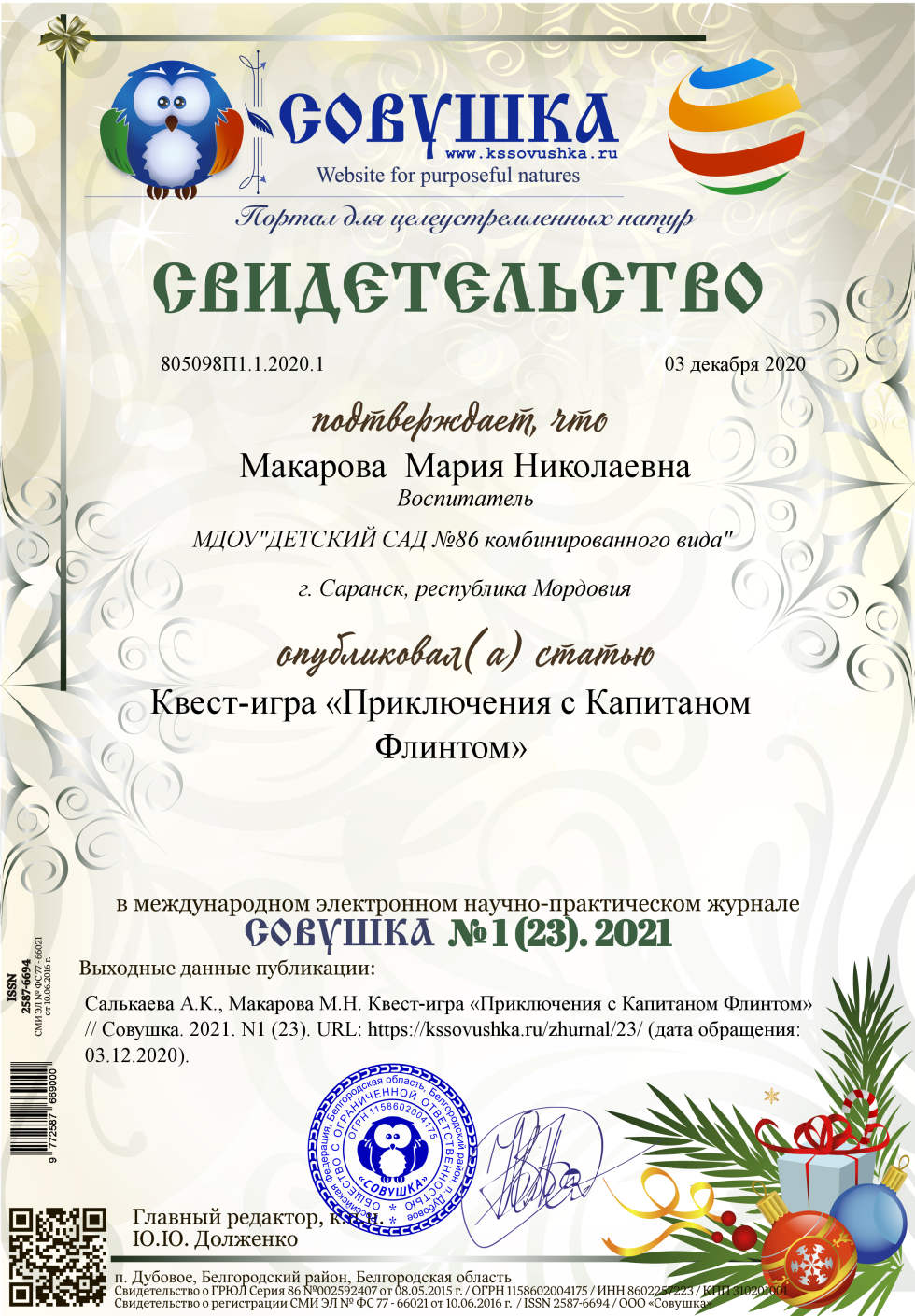 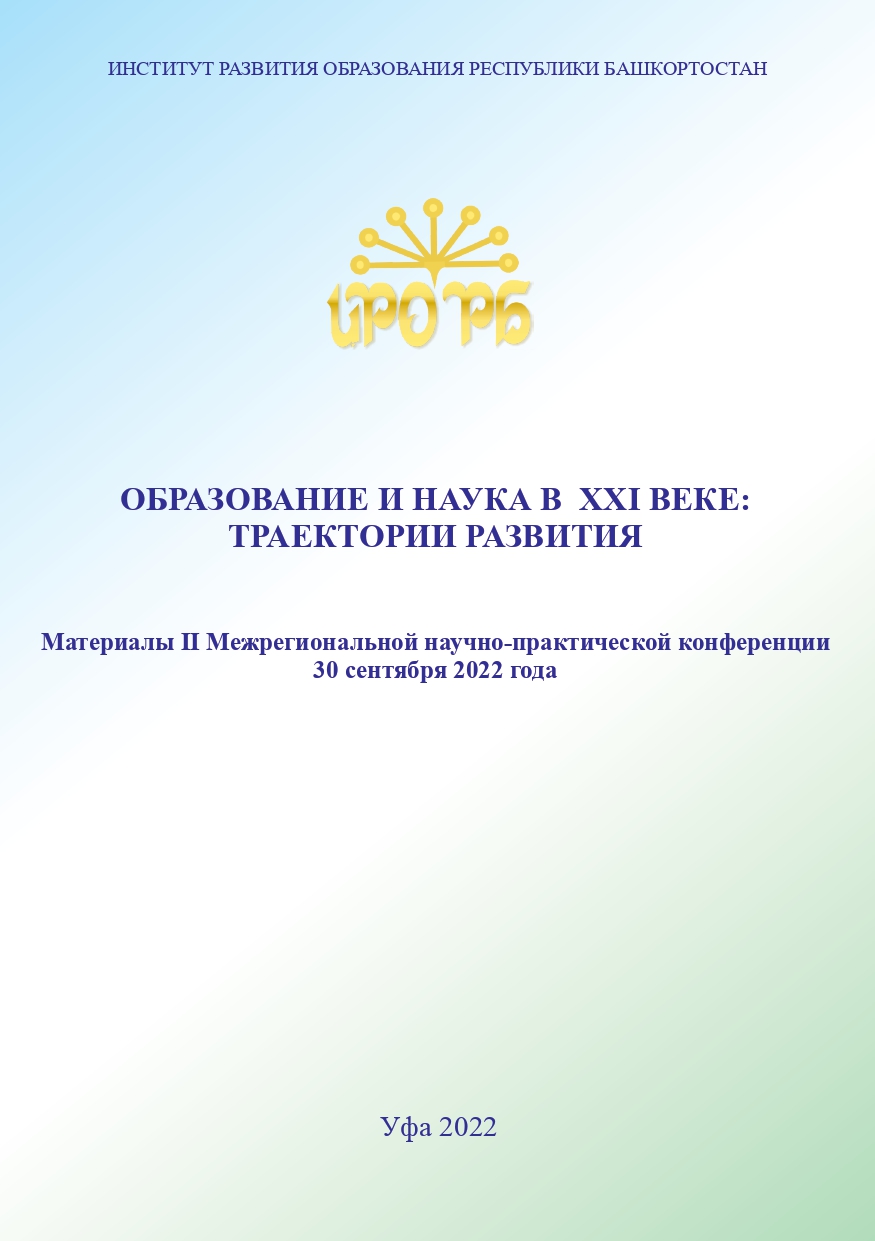 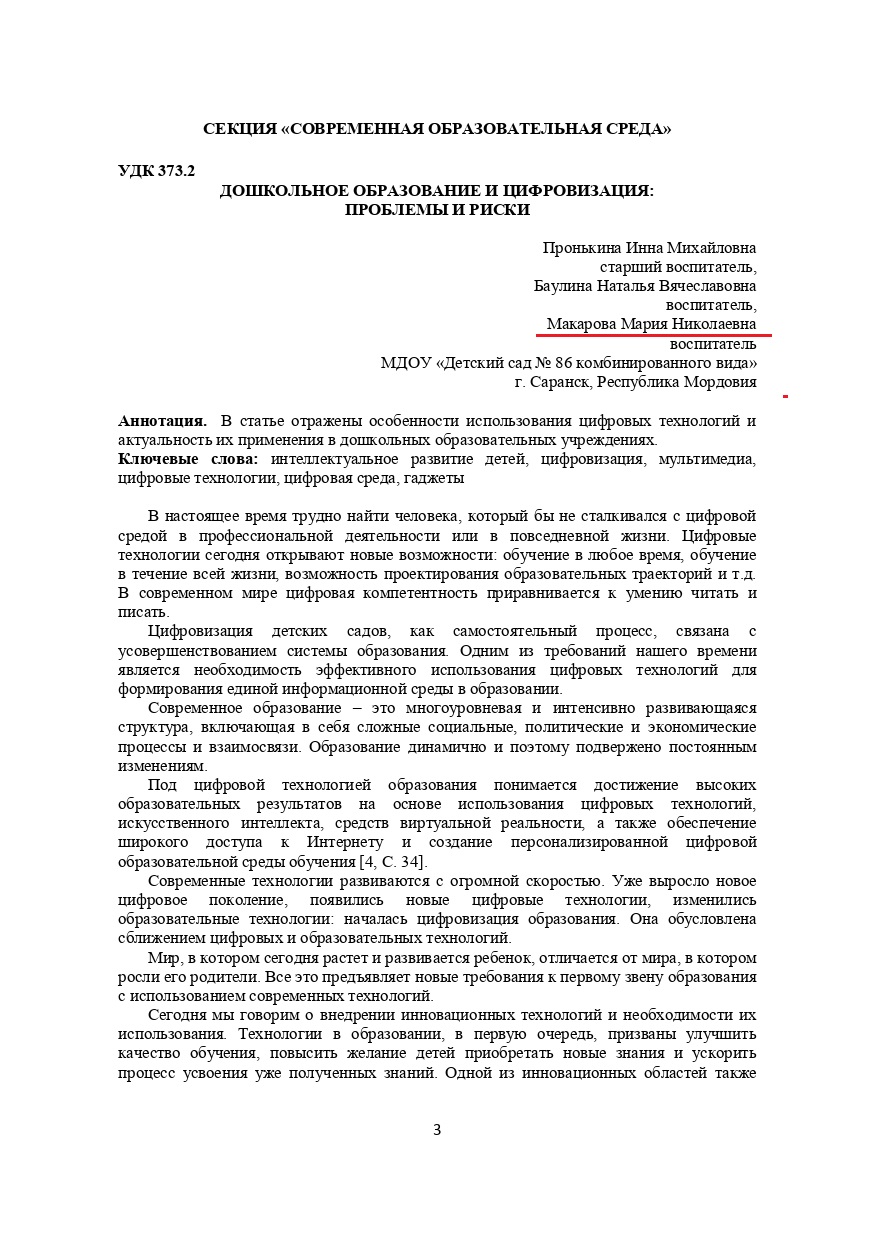 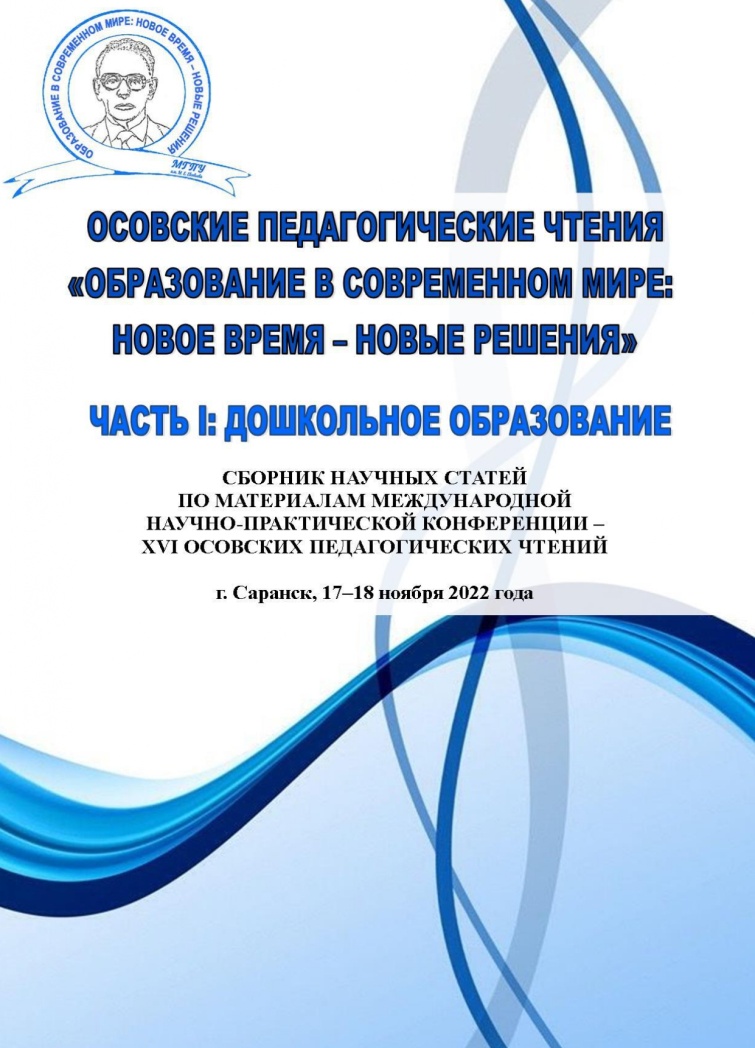 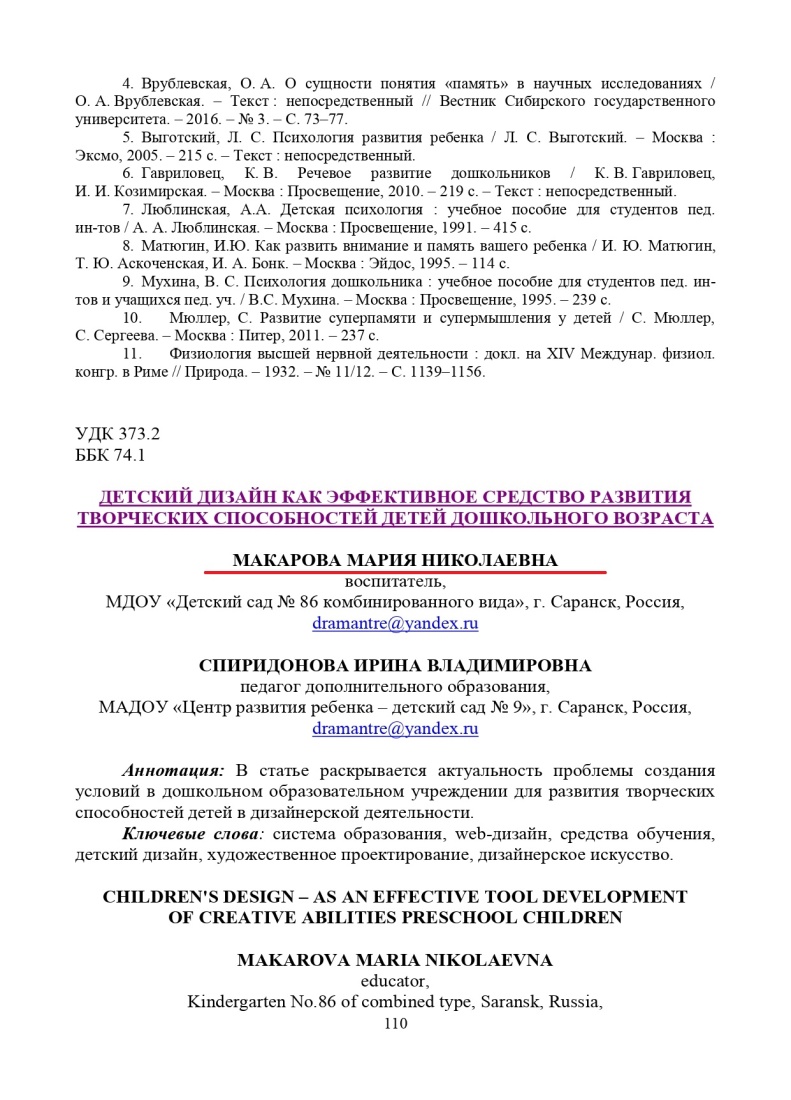 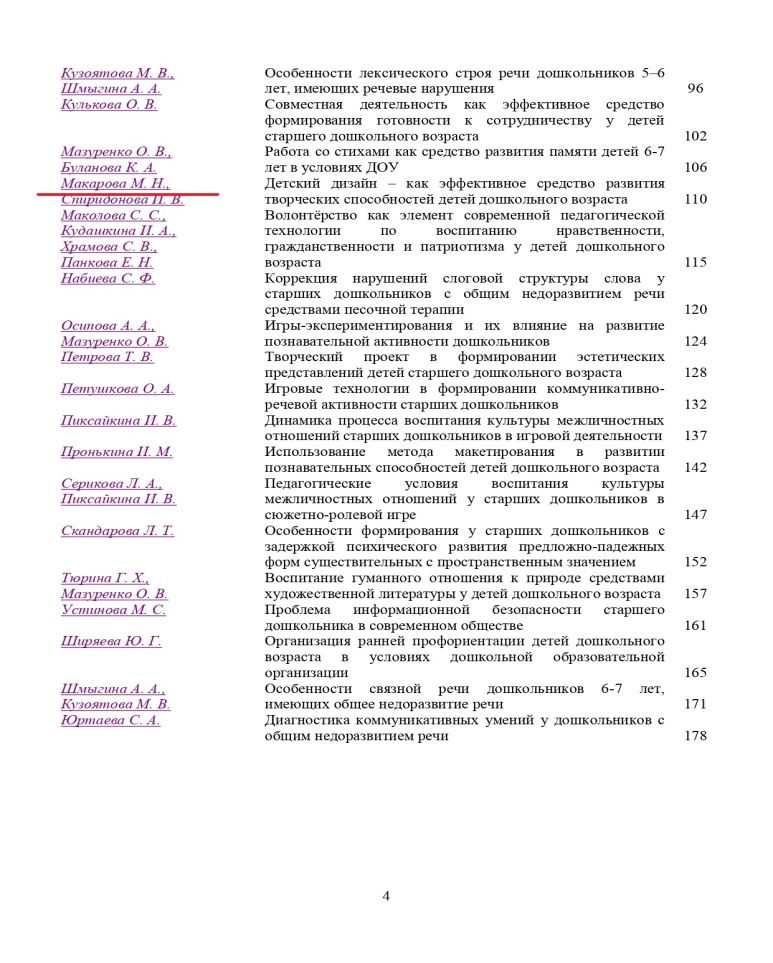 Участие детей в заочных олимпиадах, открытых конкурсах, конференциях, выставках, турнирах, соревнованиях
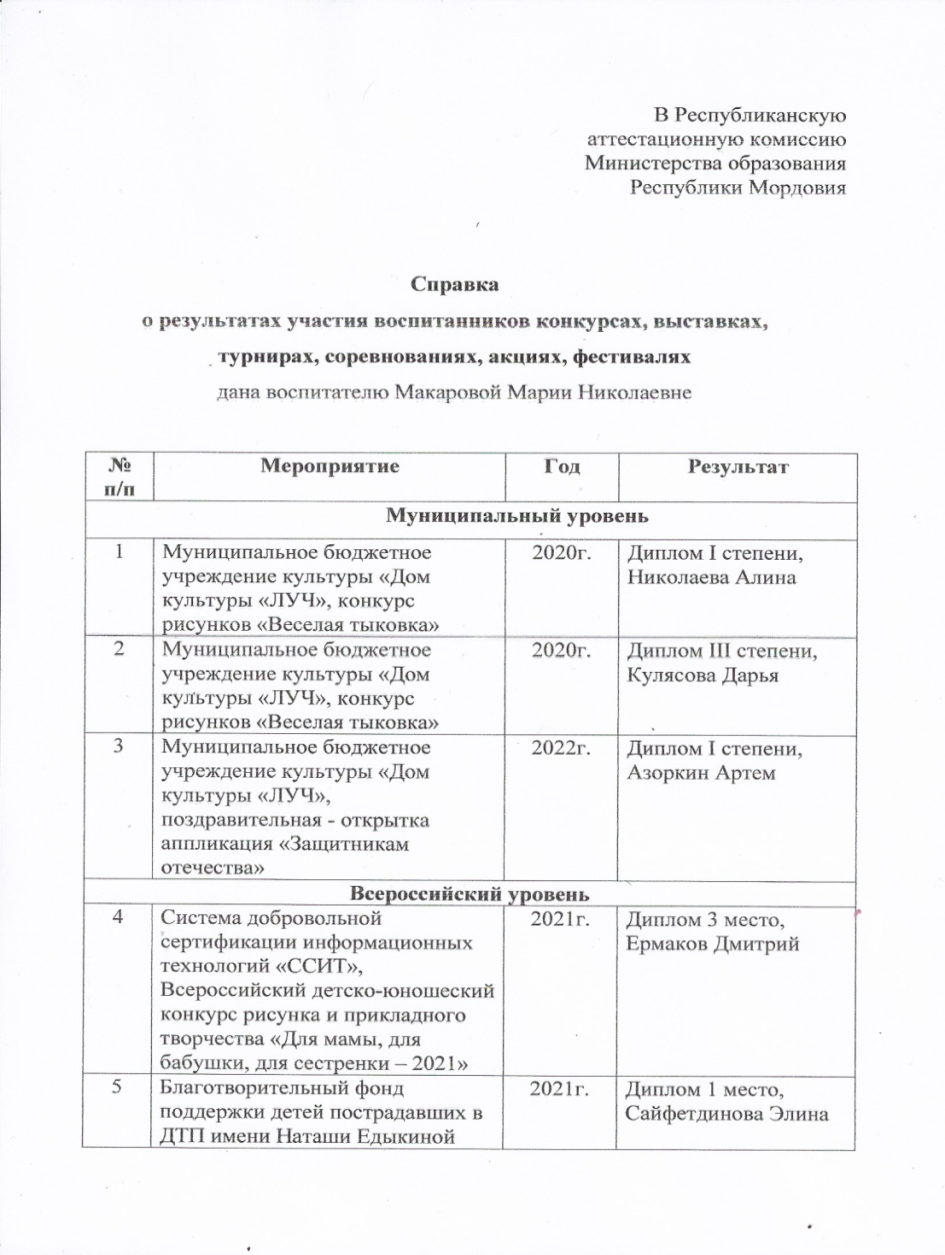 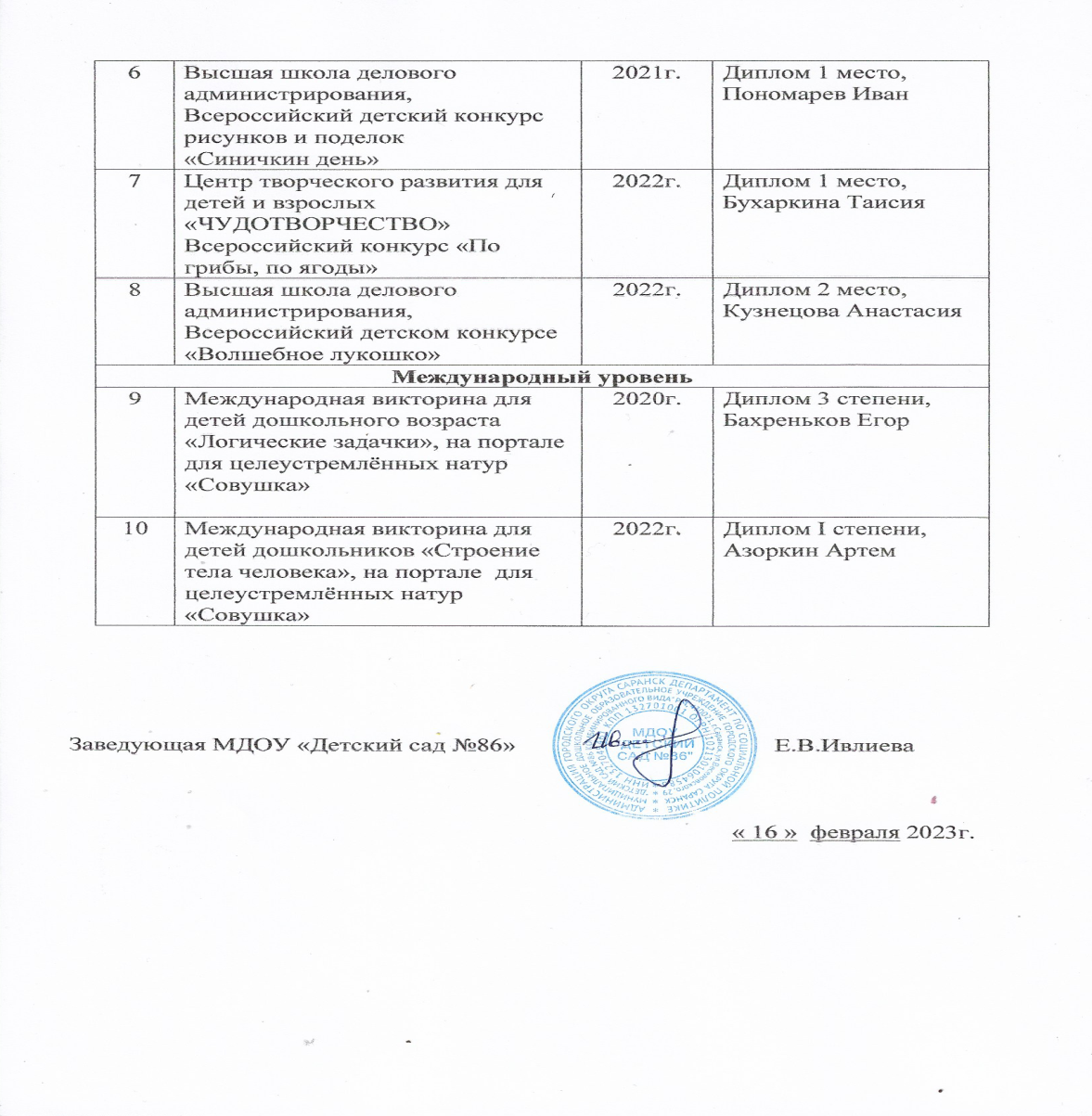 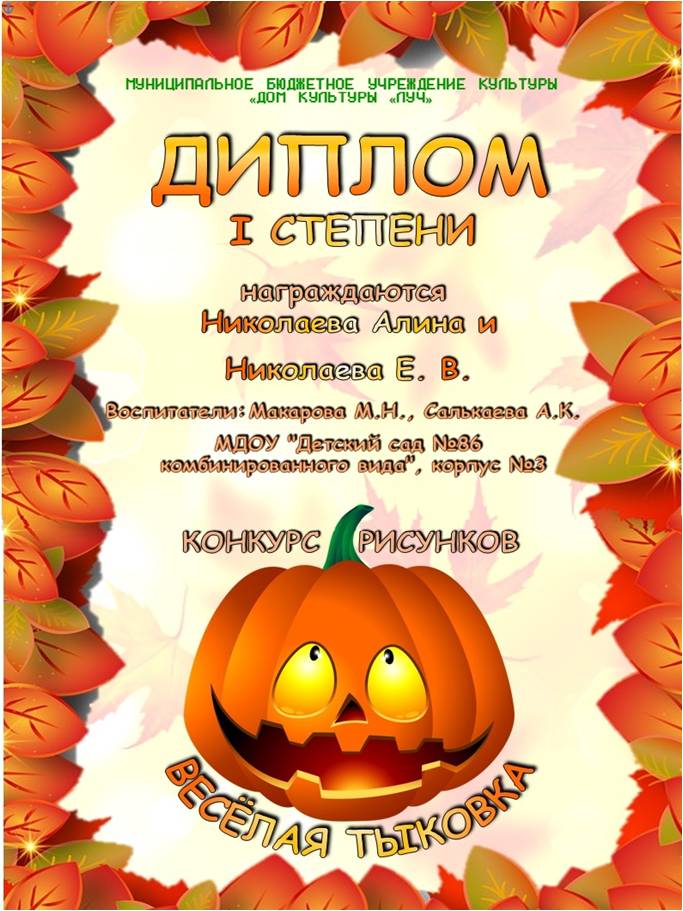 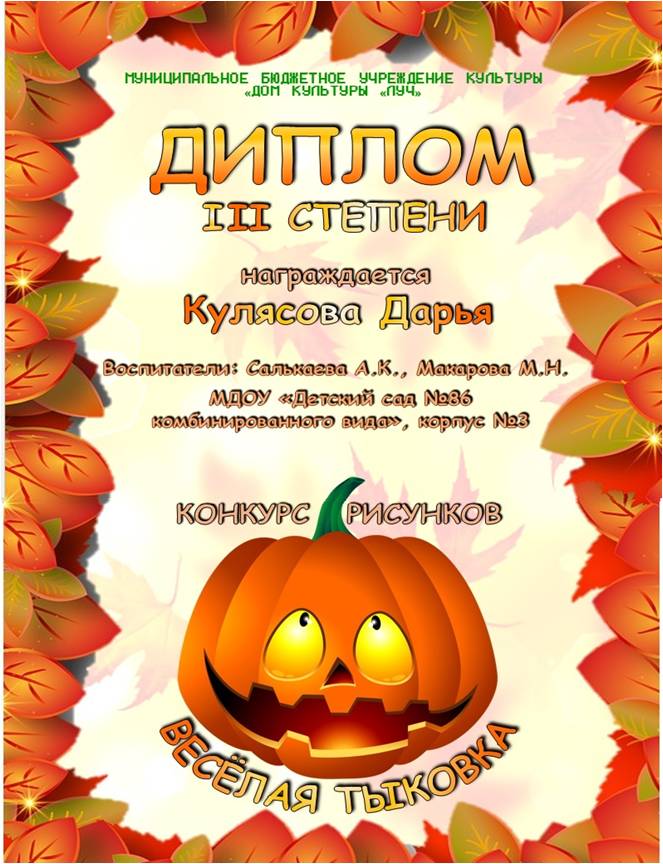 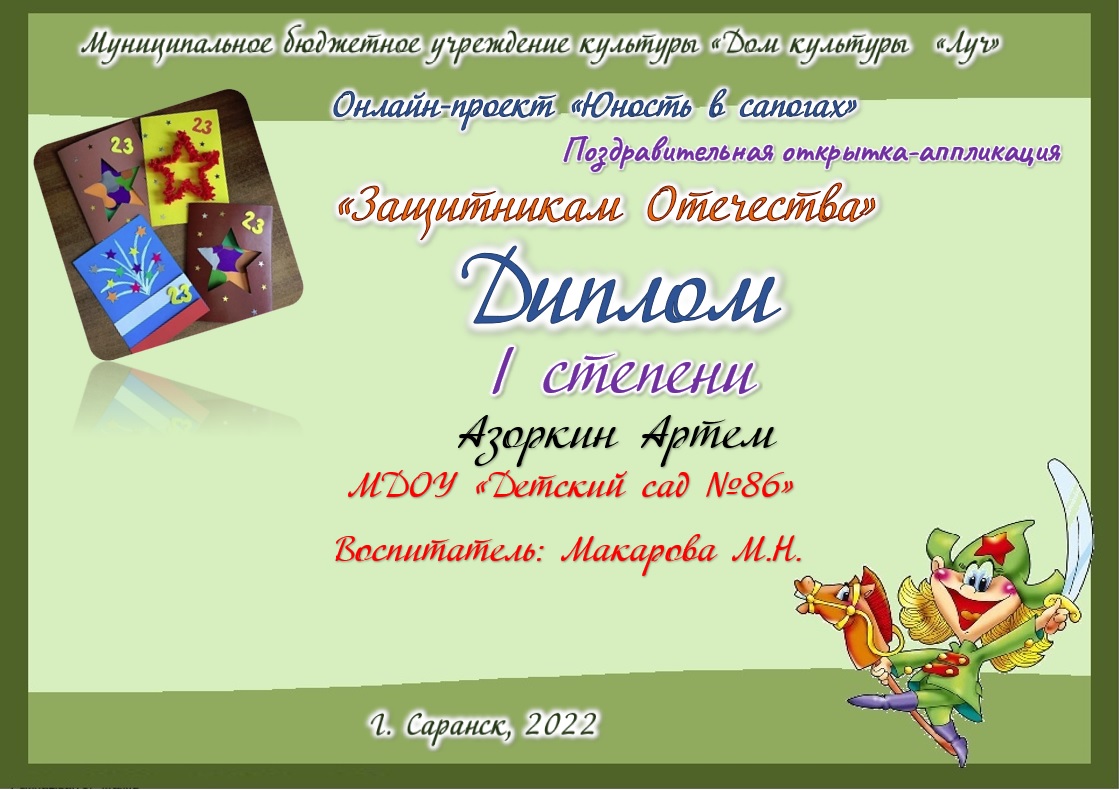 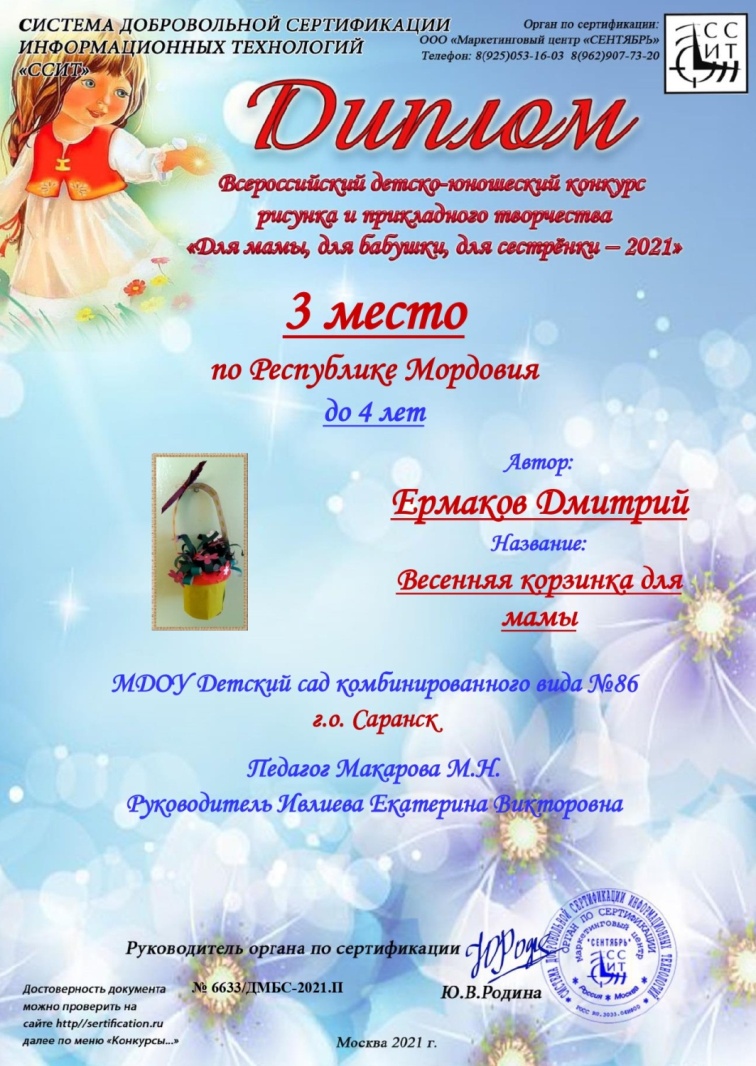 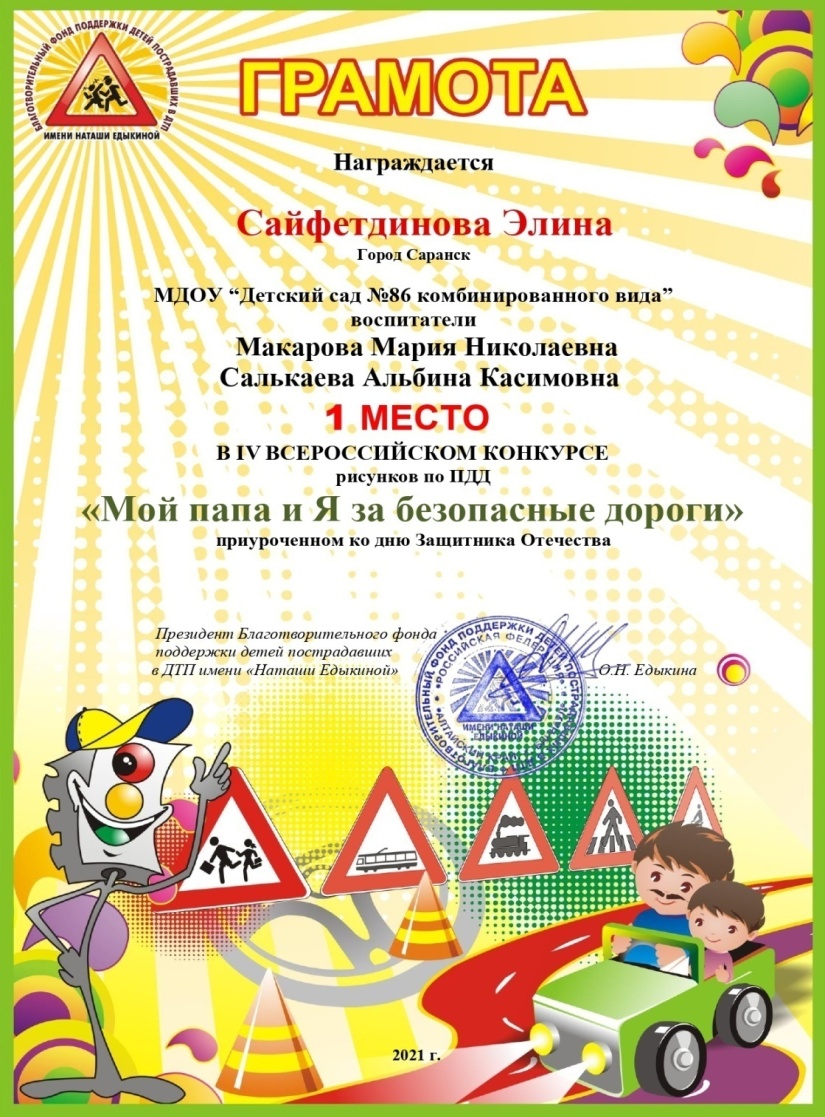 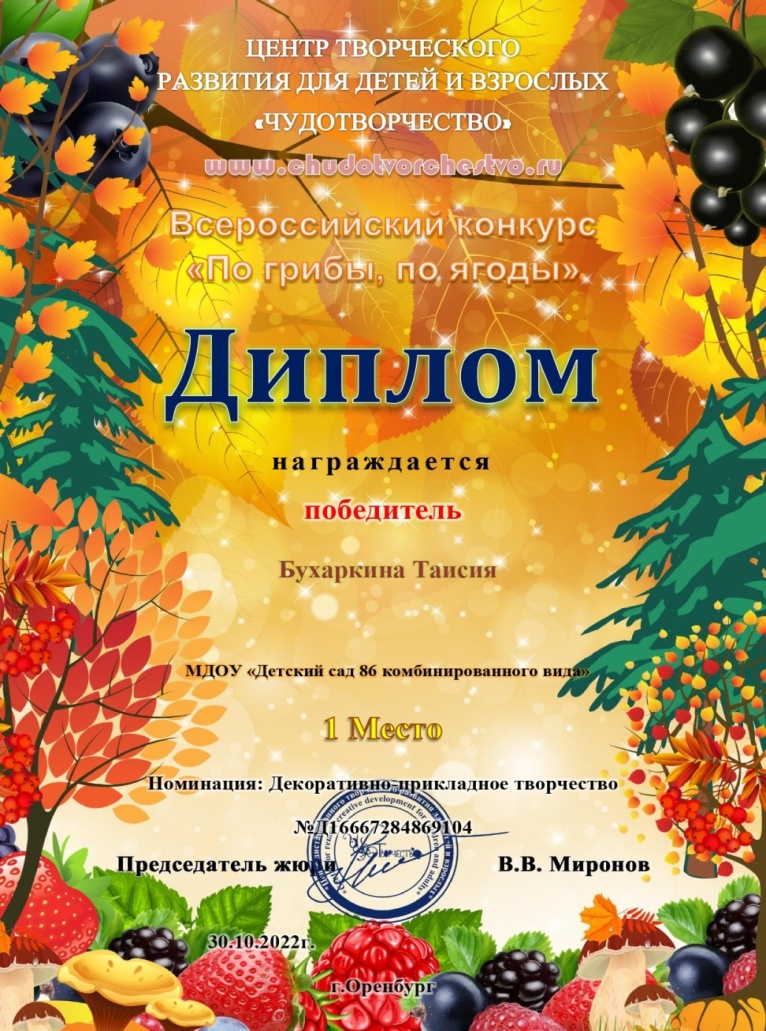 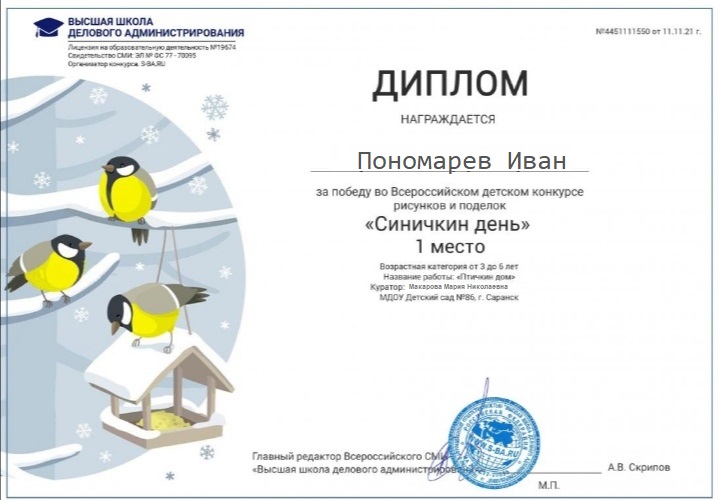 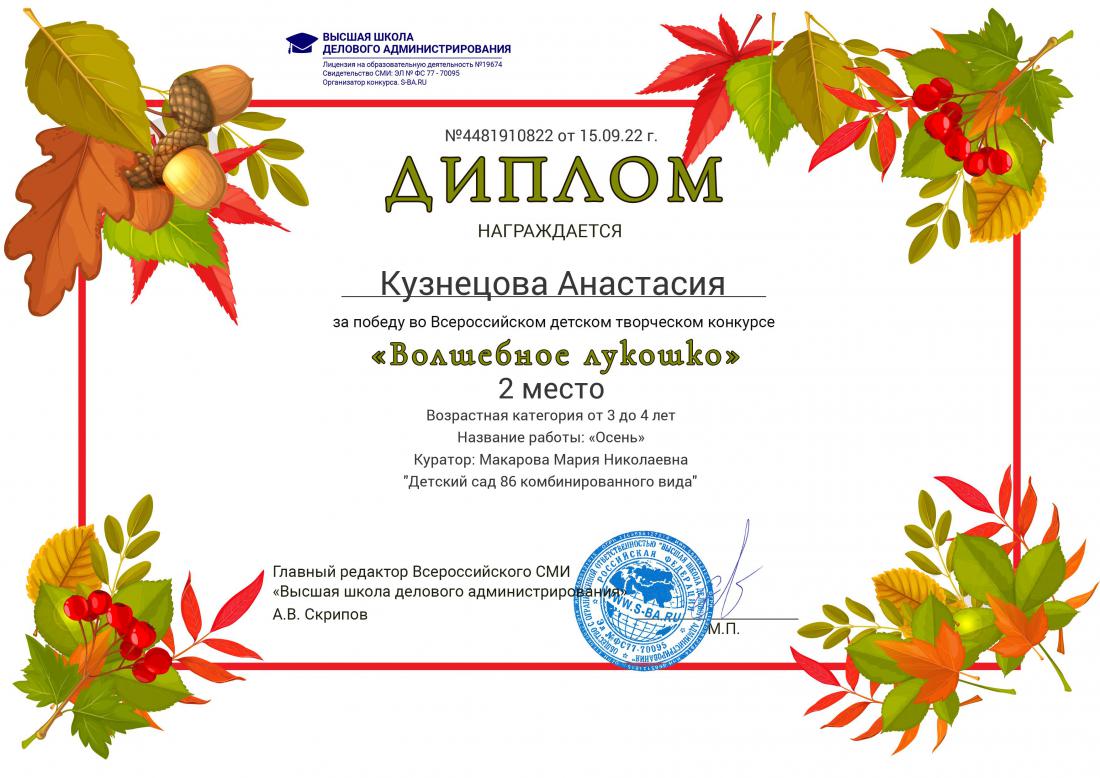 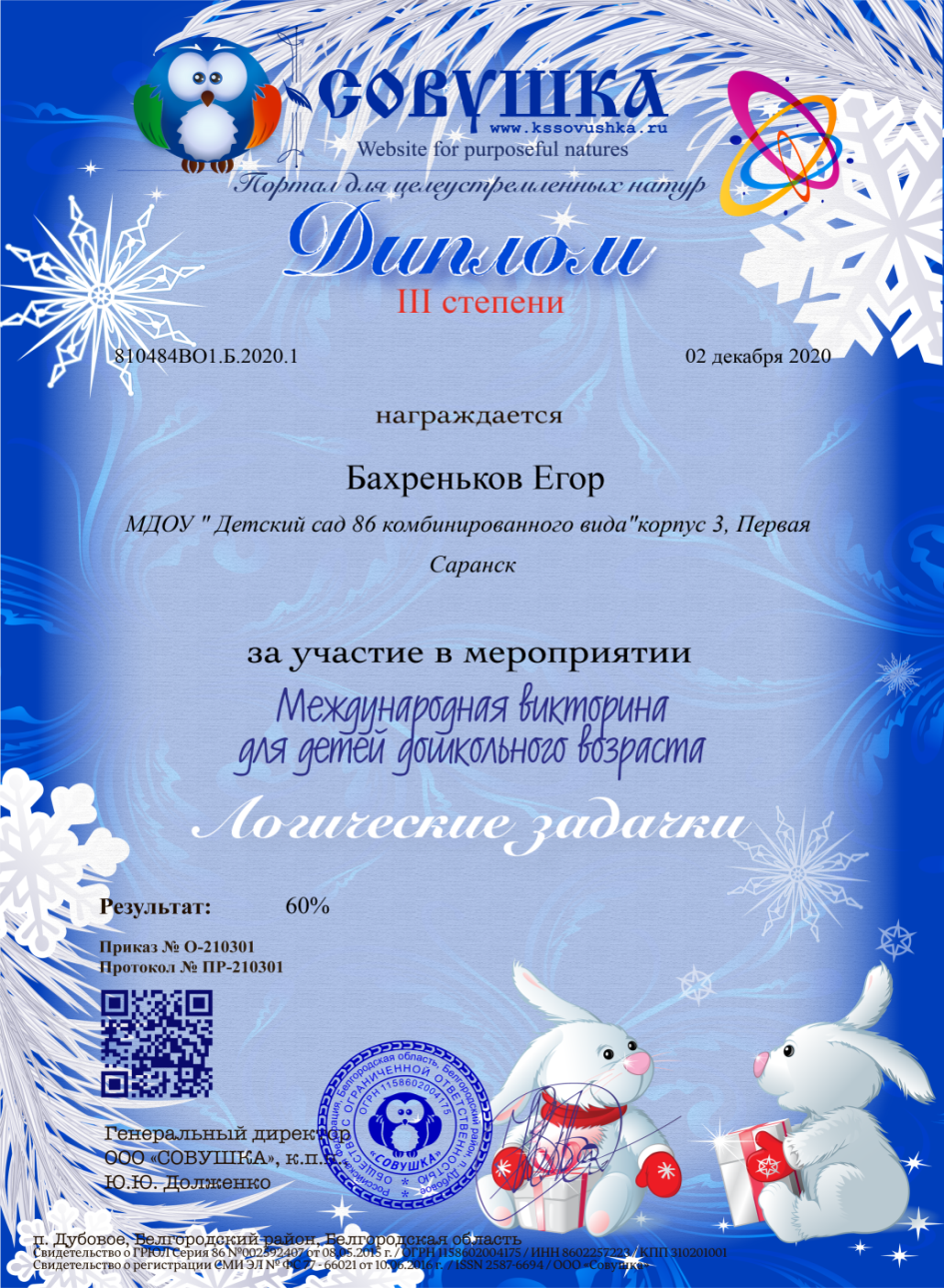 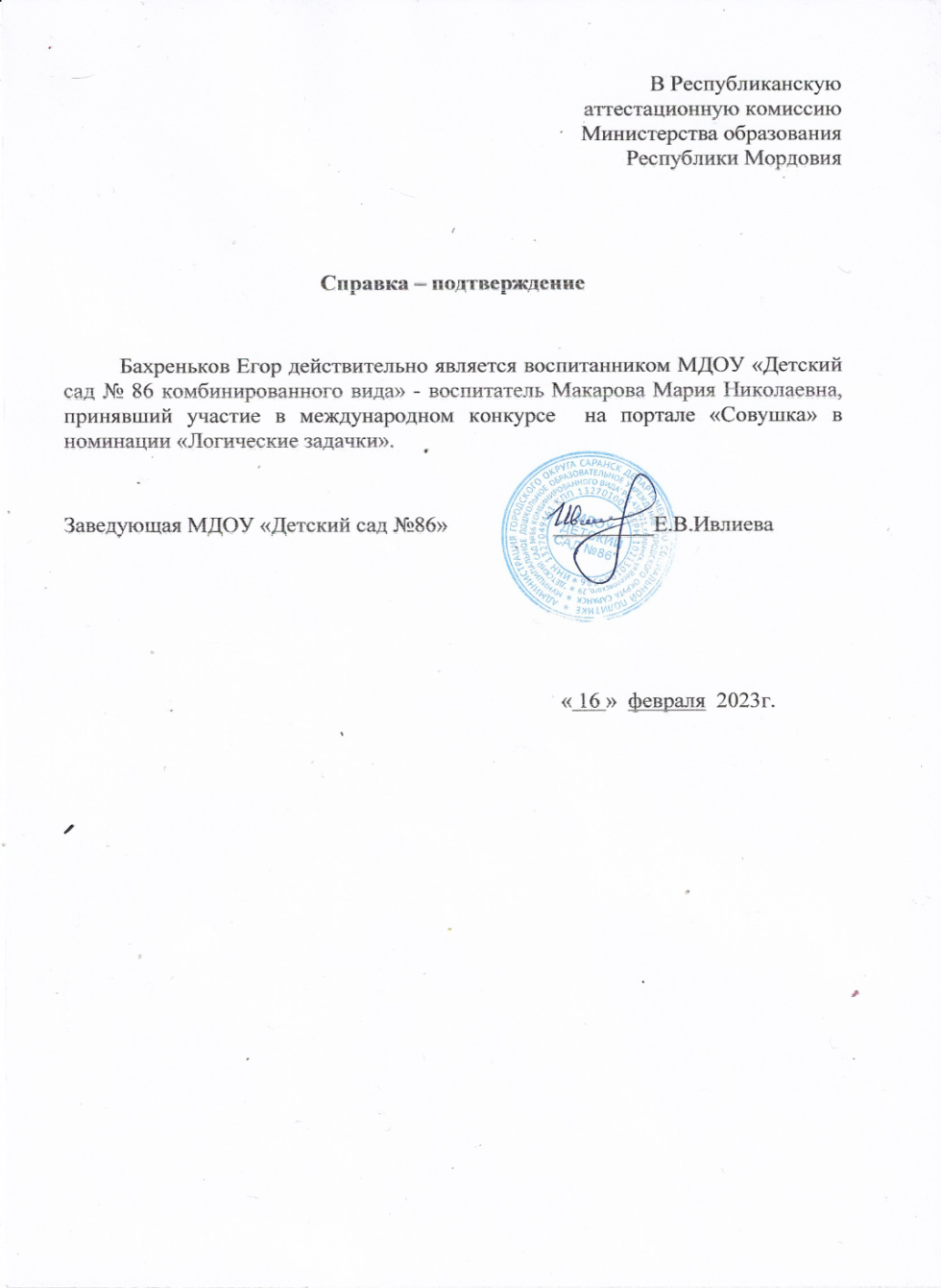 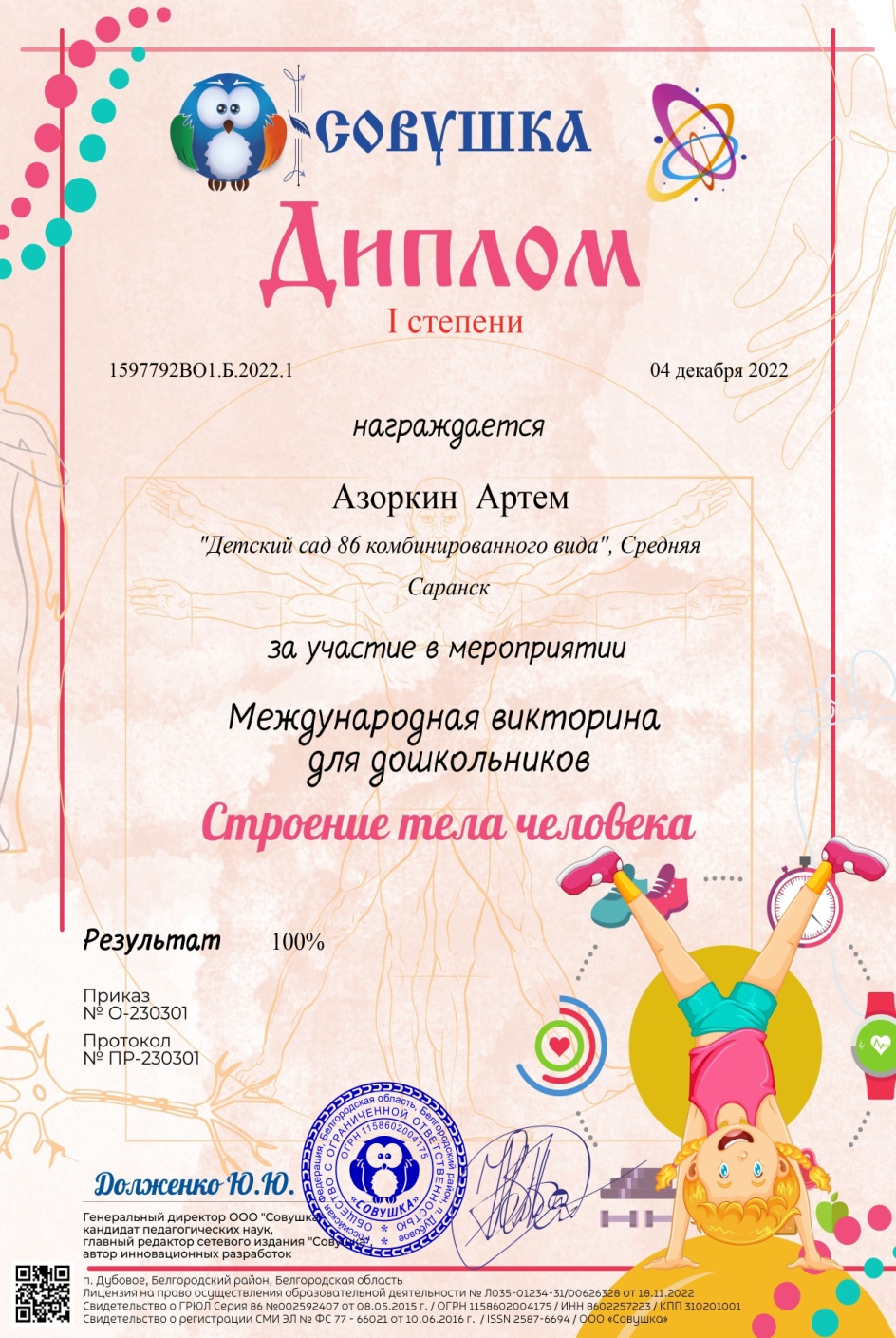 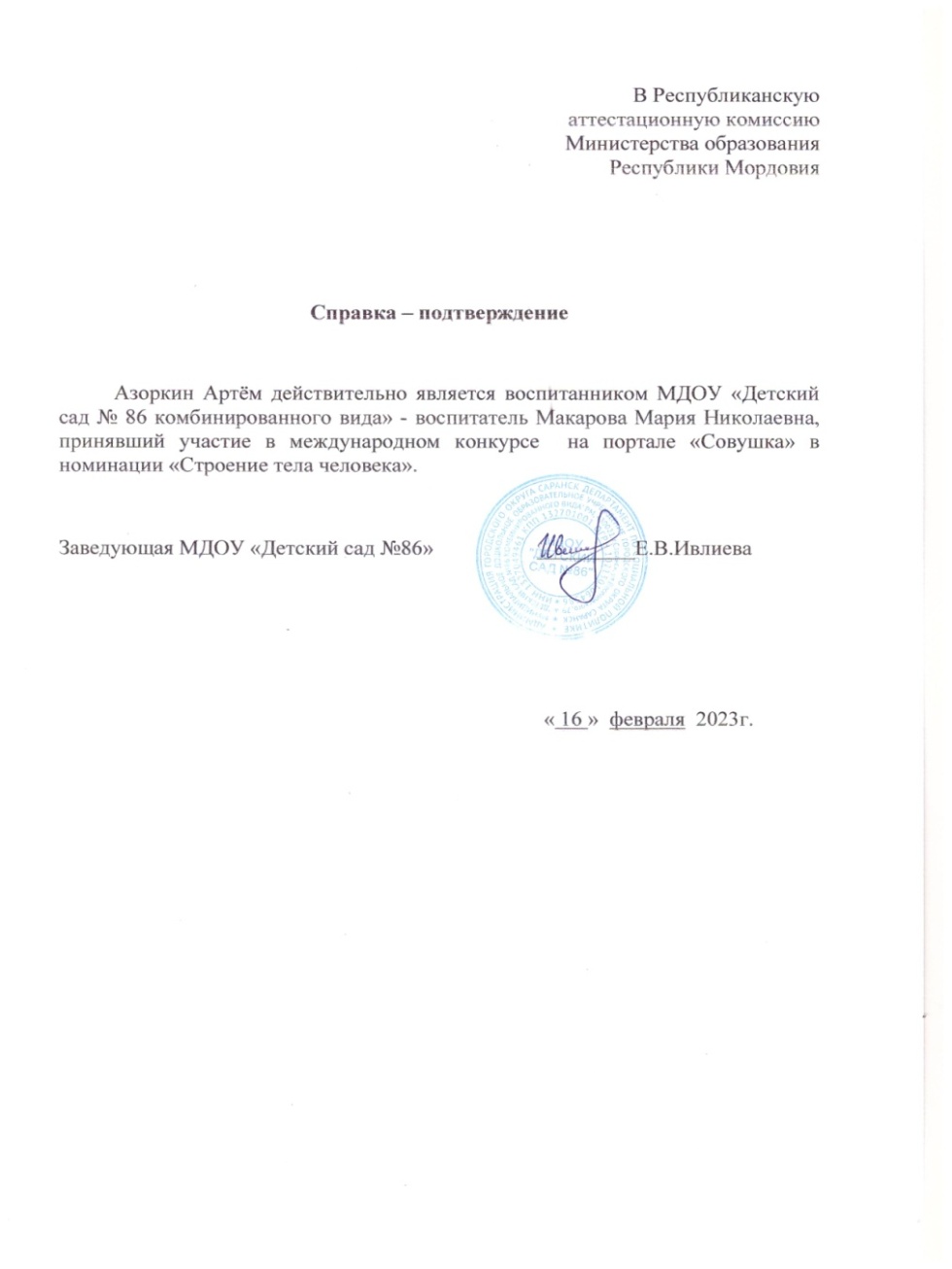 Наличие авторских программ, методических пособий, методических рекомендаций
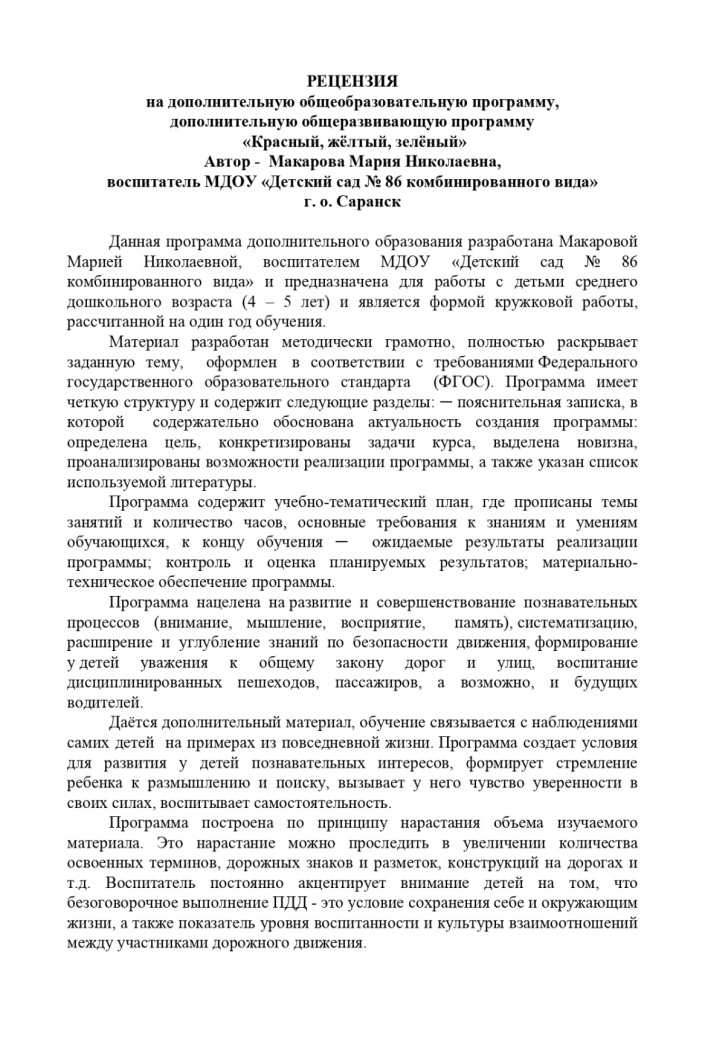 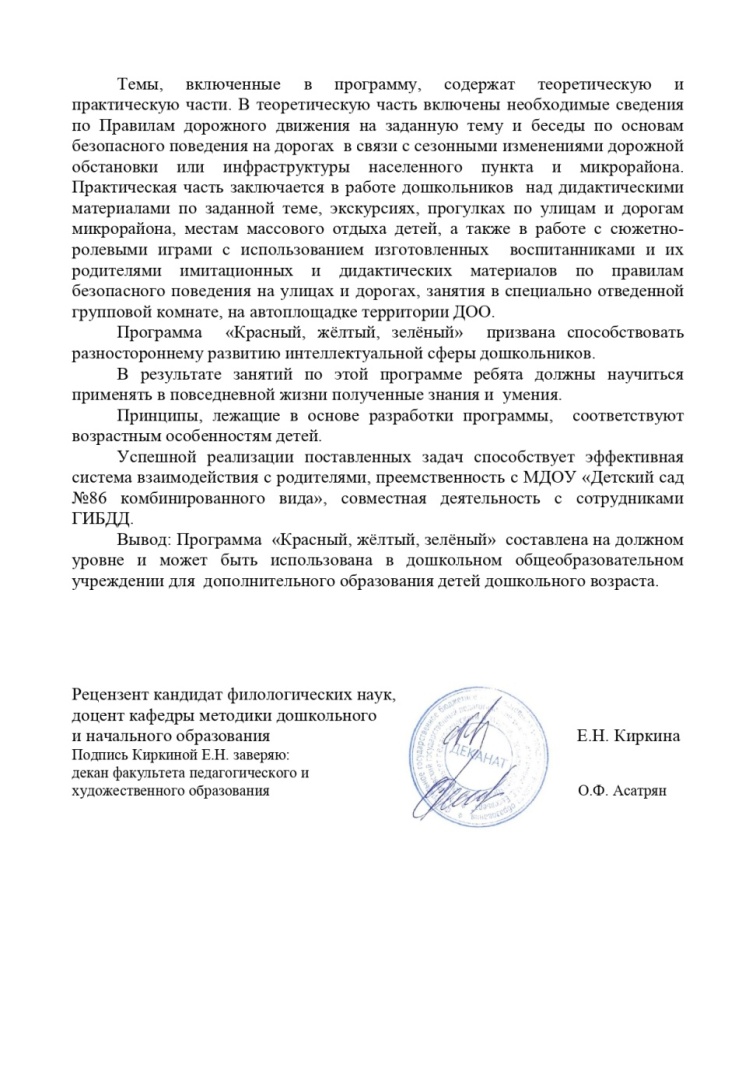 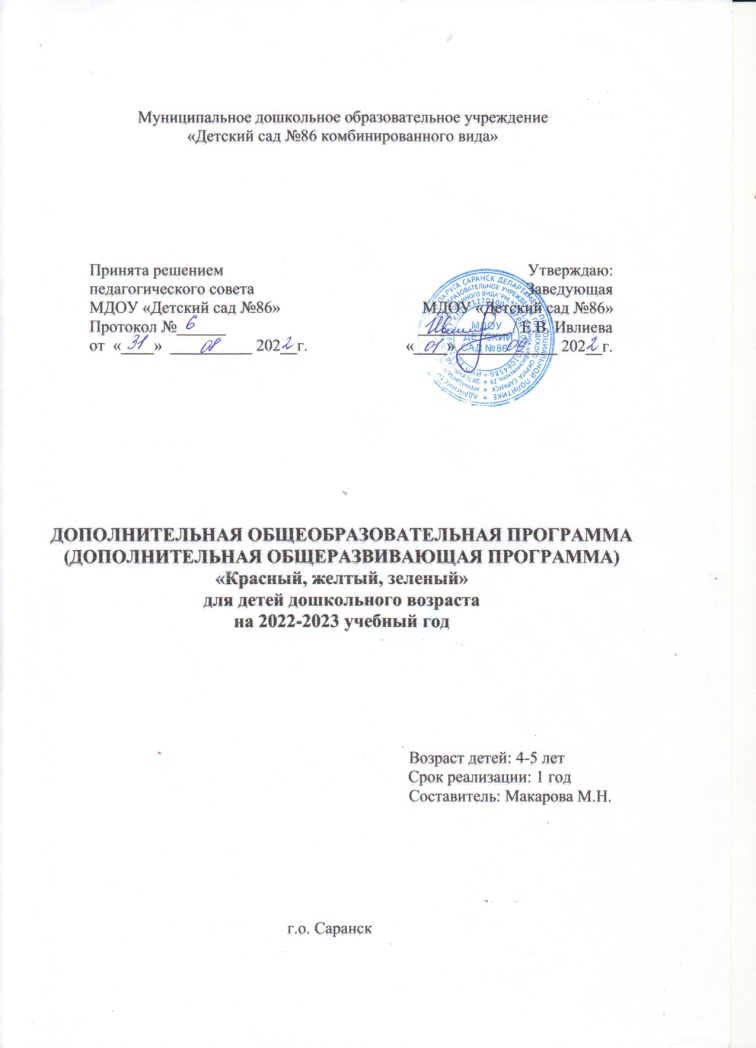 Выступления на заседаниях, методических советах, научно-практических конференциях, педагогических чтениях, семинарах, секциях, форумах, радиопередачах (очно)
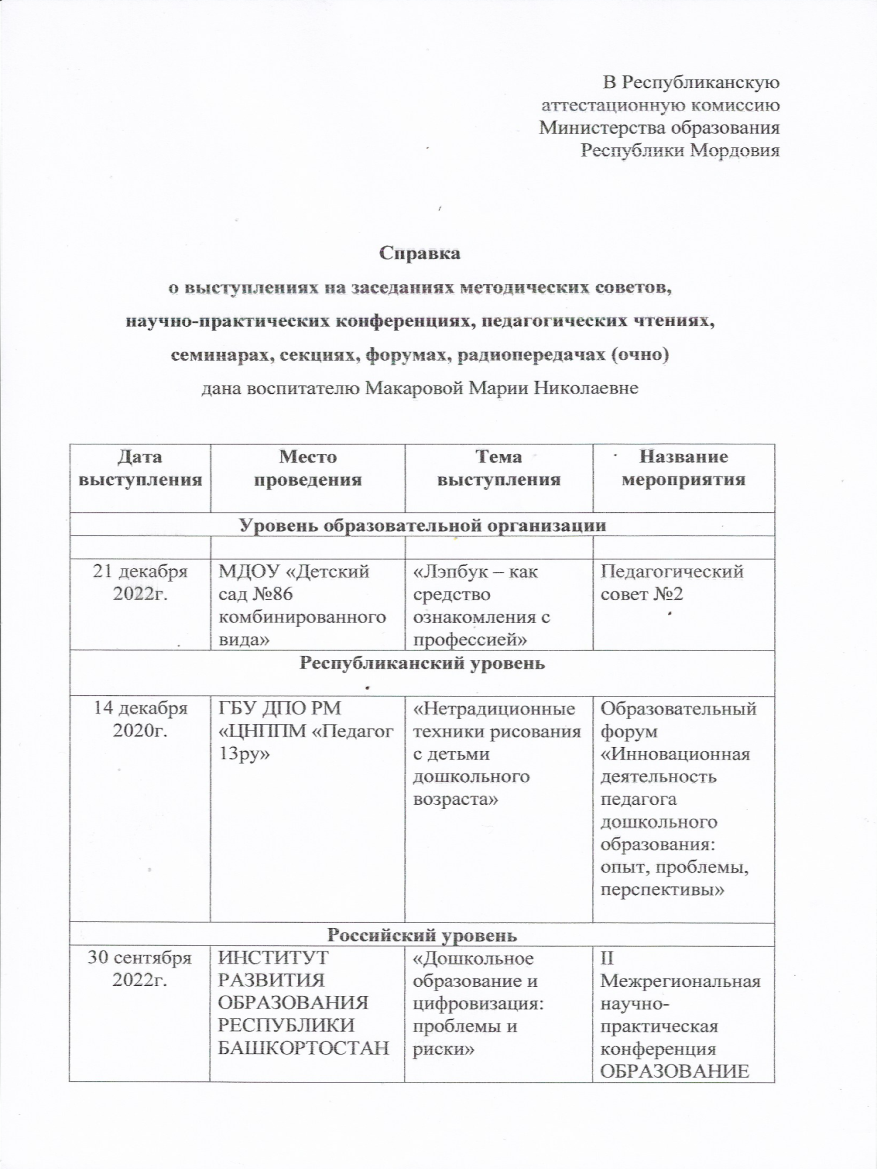 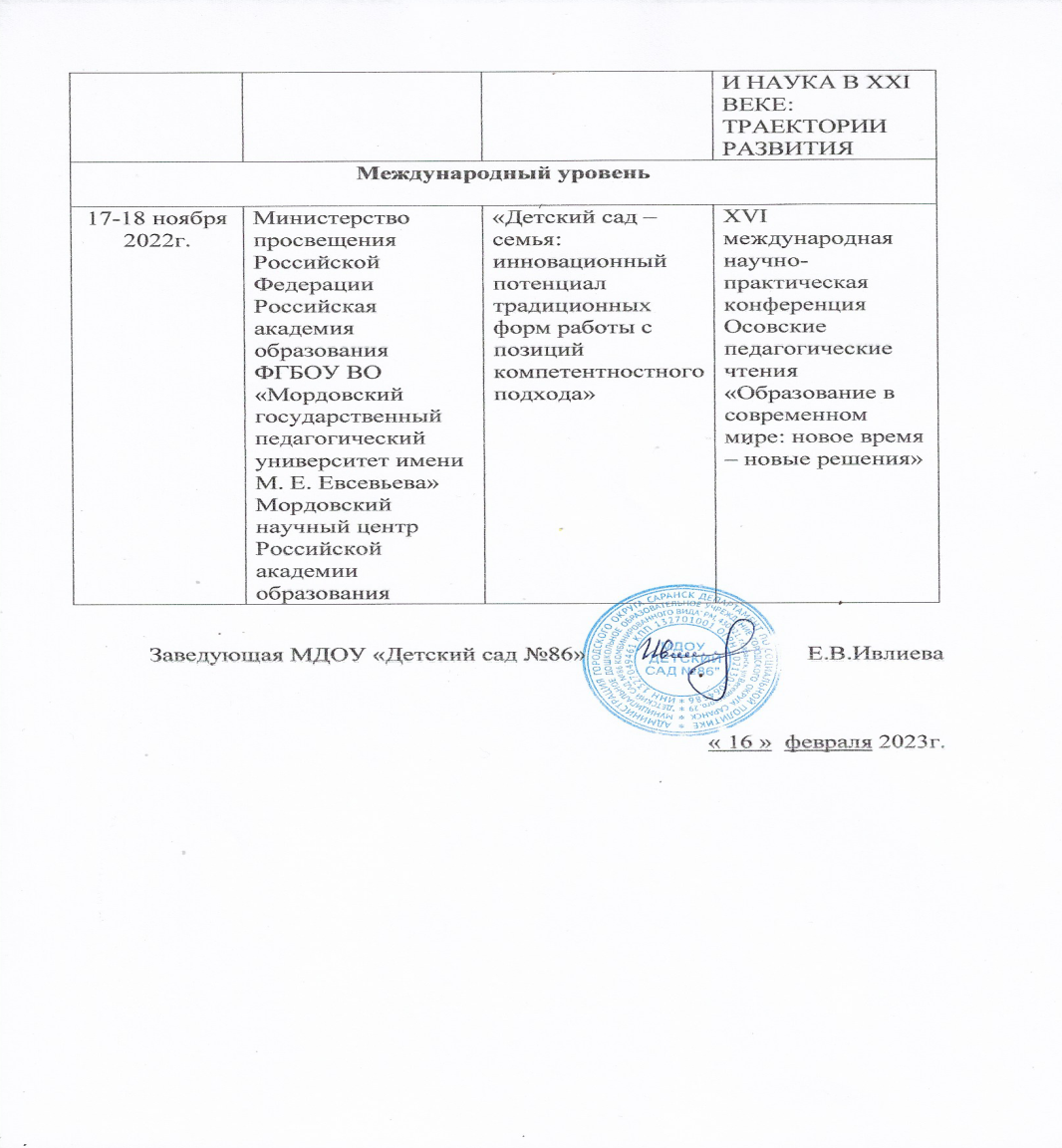 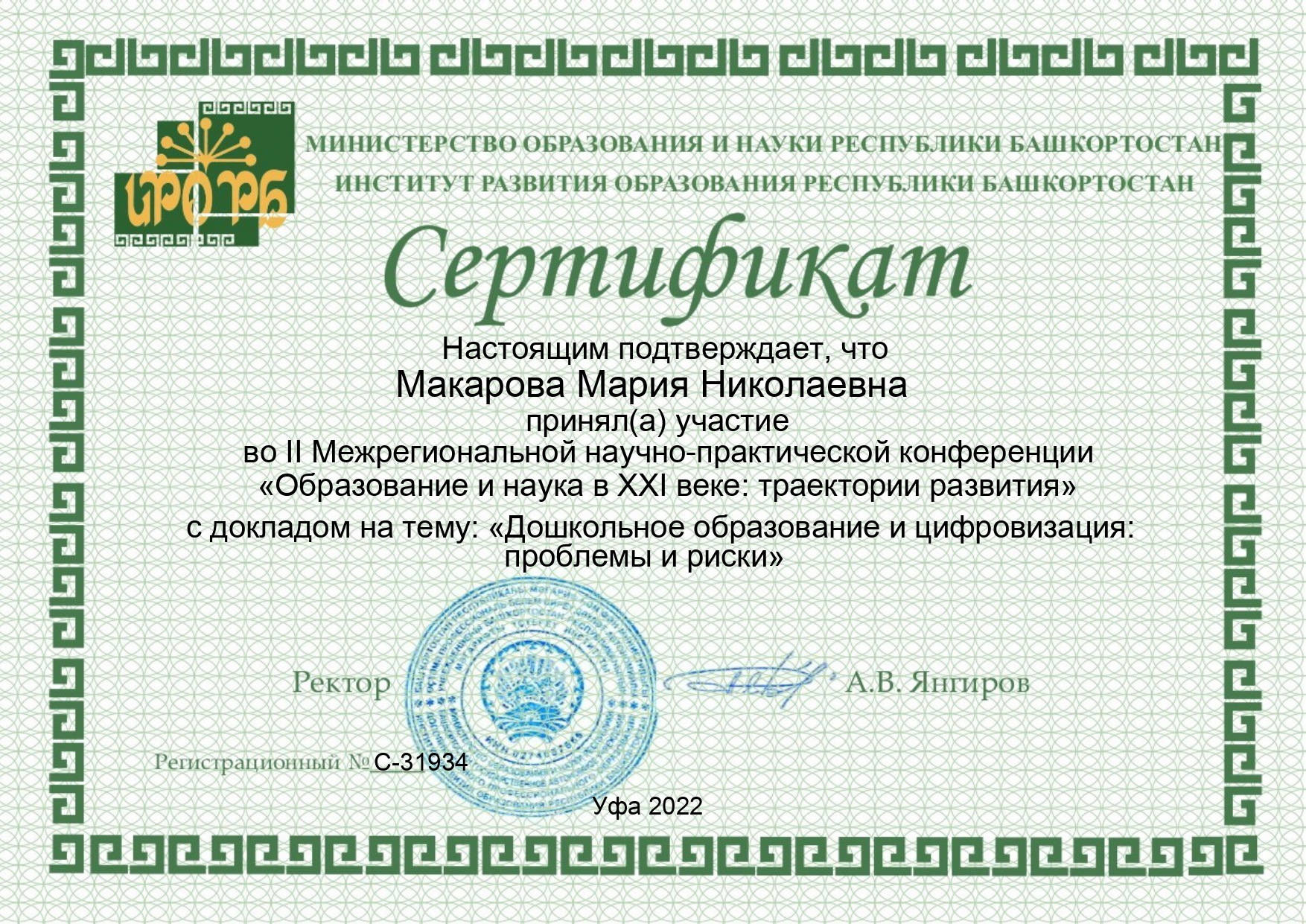 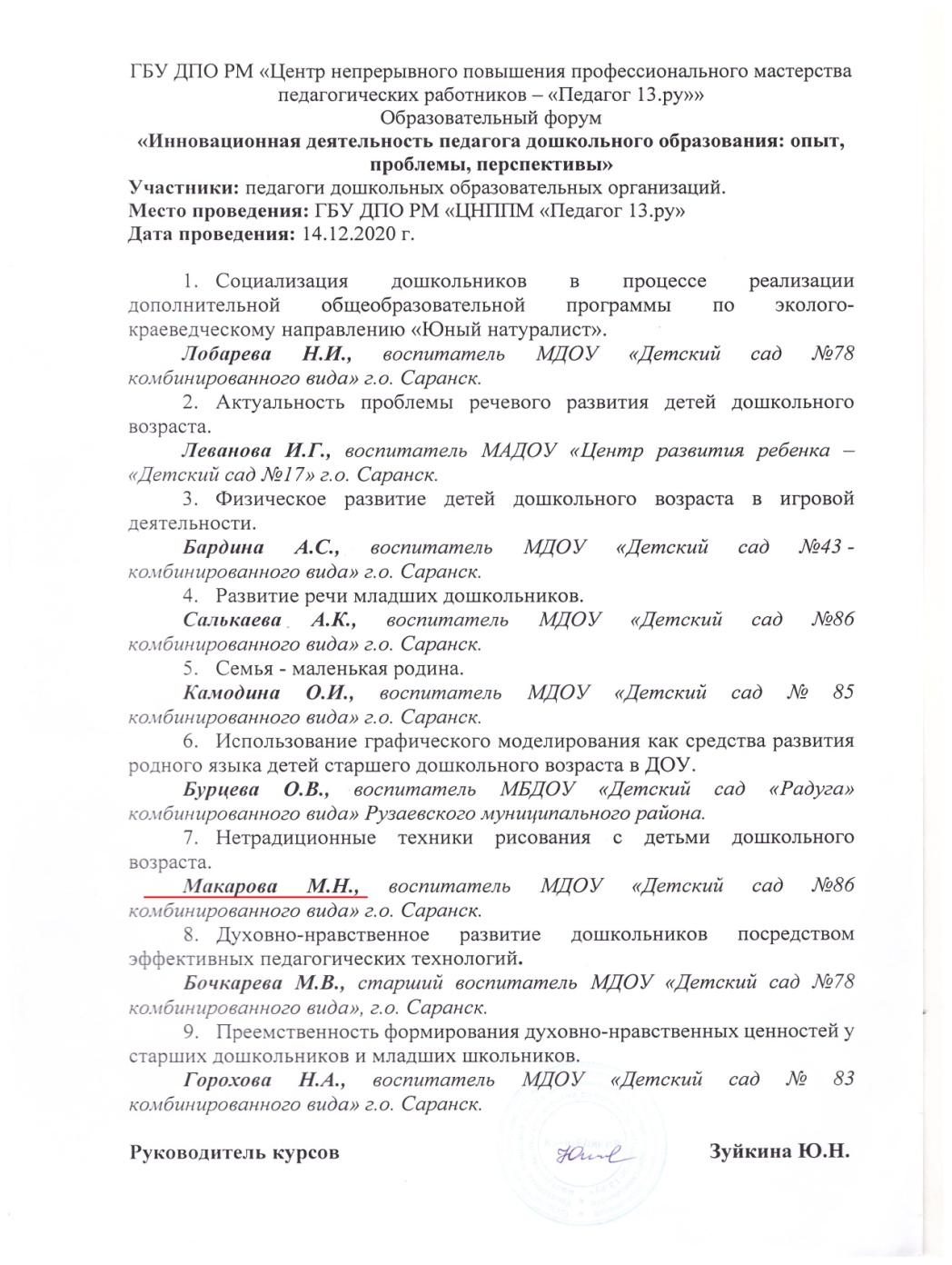 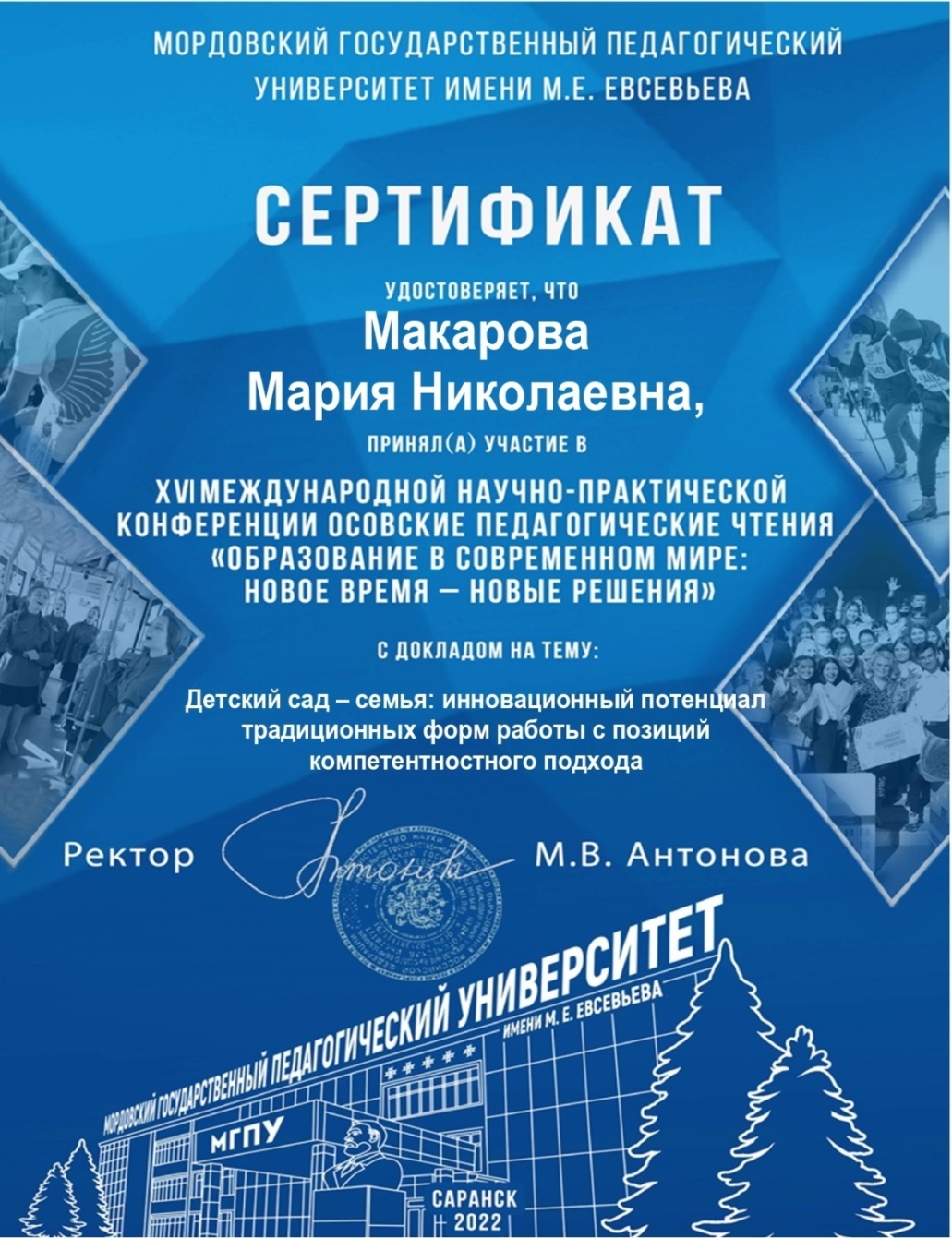 Проведение открытых занятий, мастер-классов, мероприятий
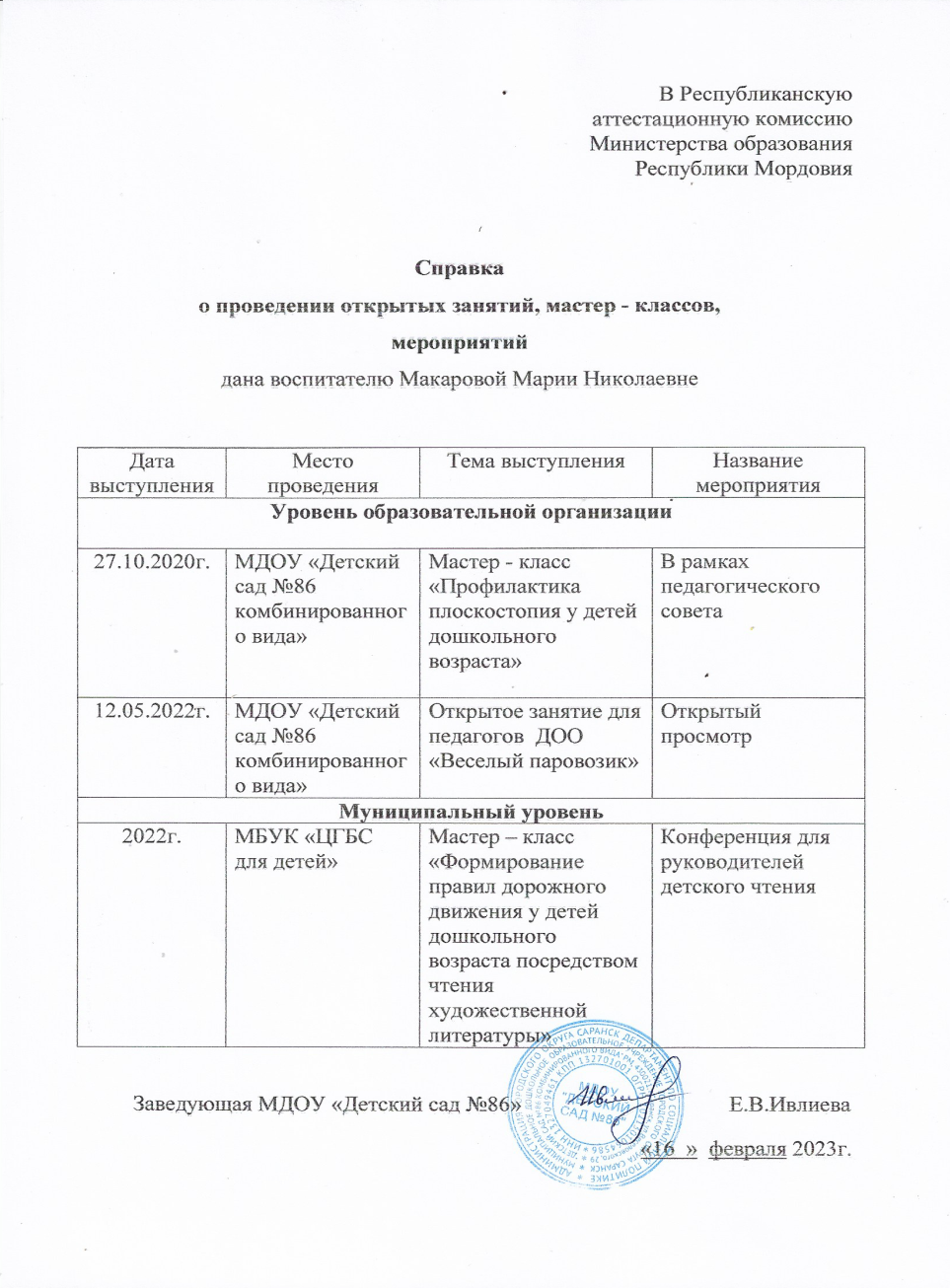 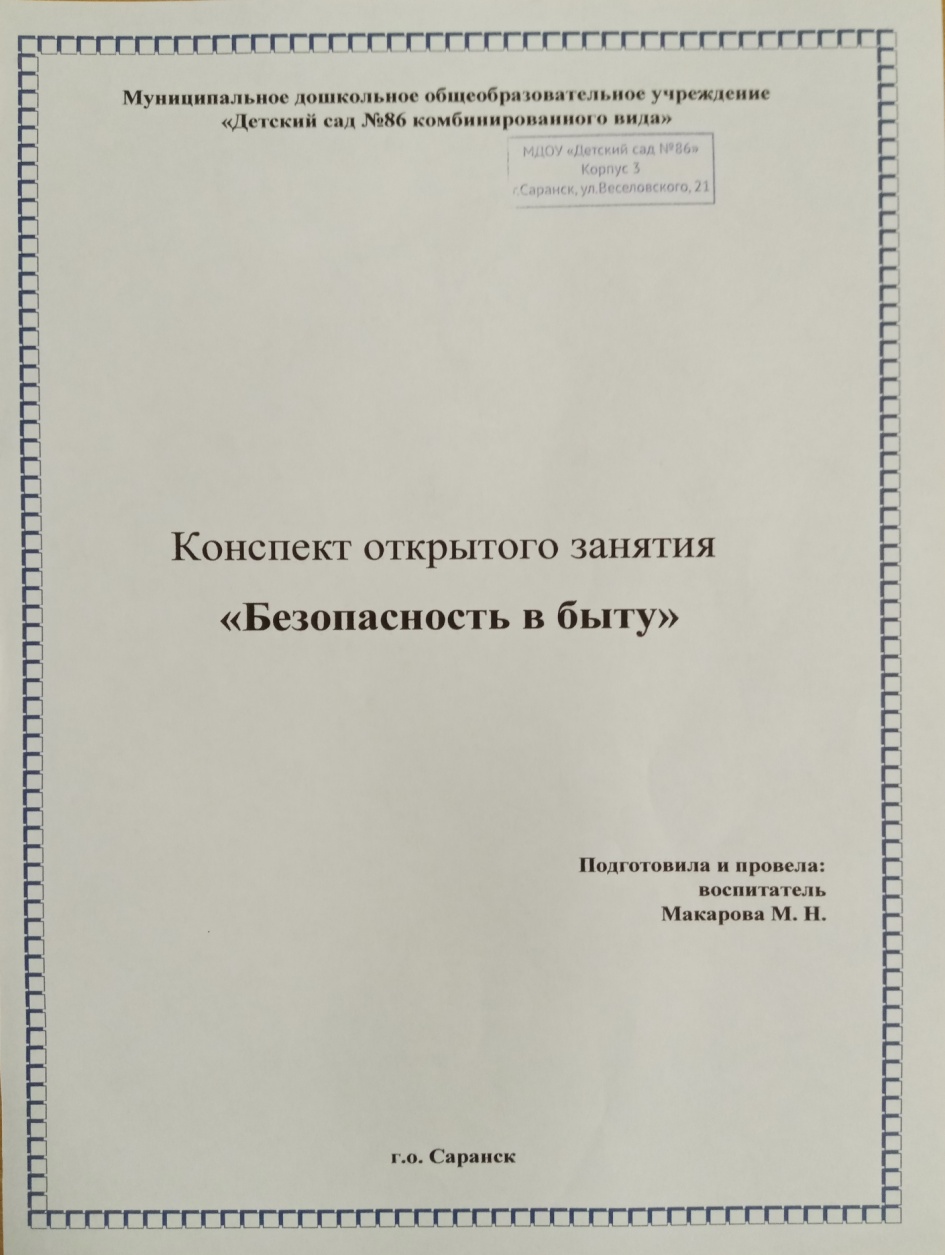 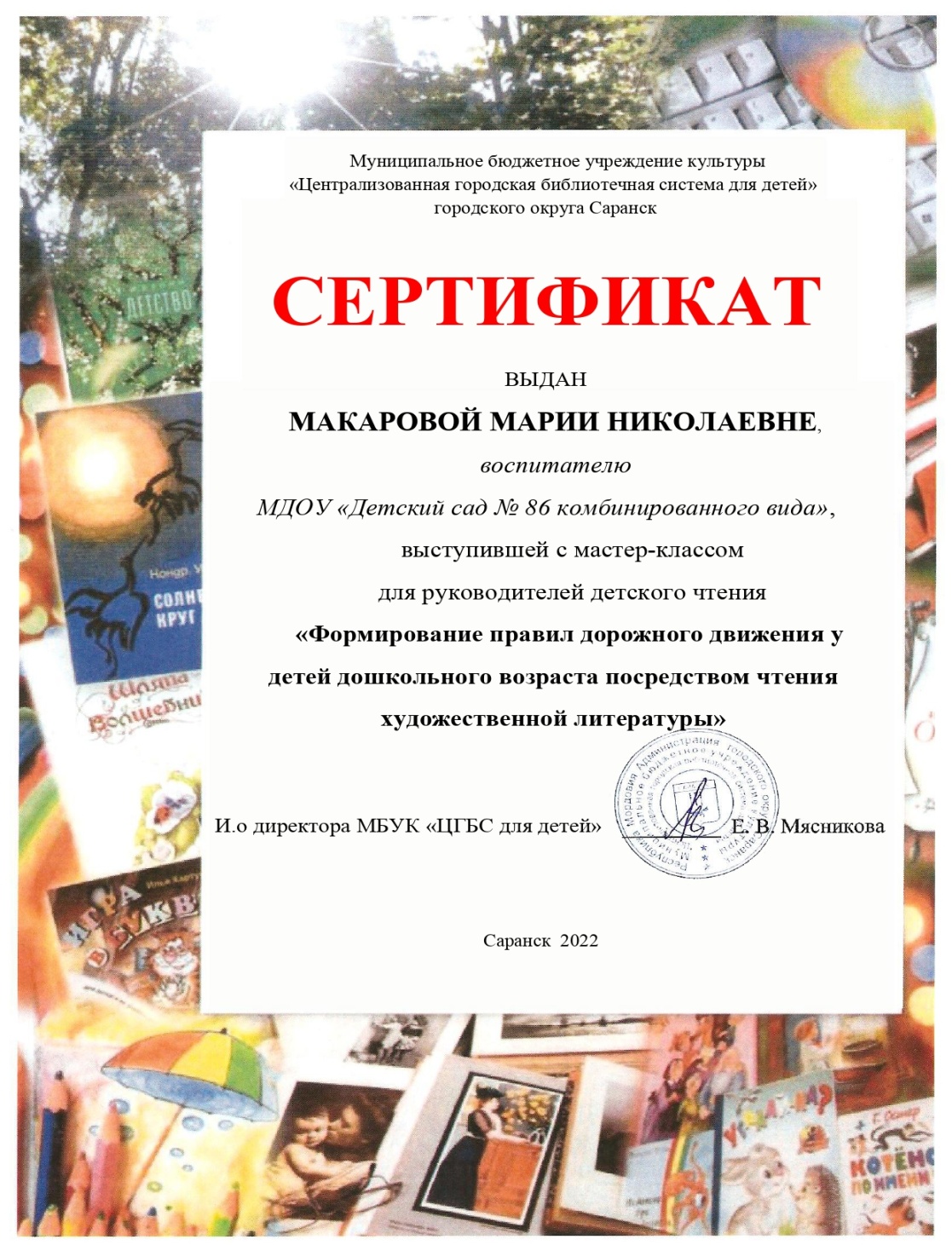 Общественно – педагогическая активность педагога: участие в работе педагогических сообществ, комиссиях
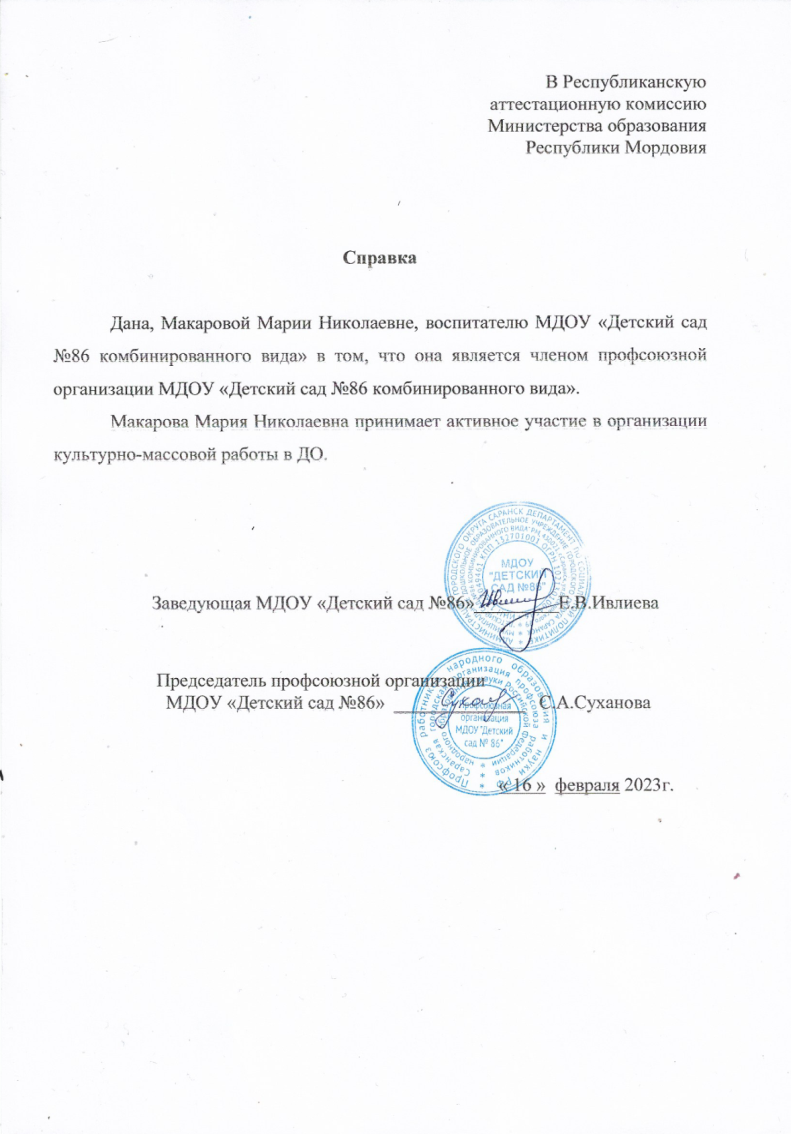 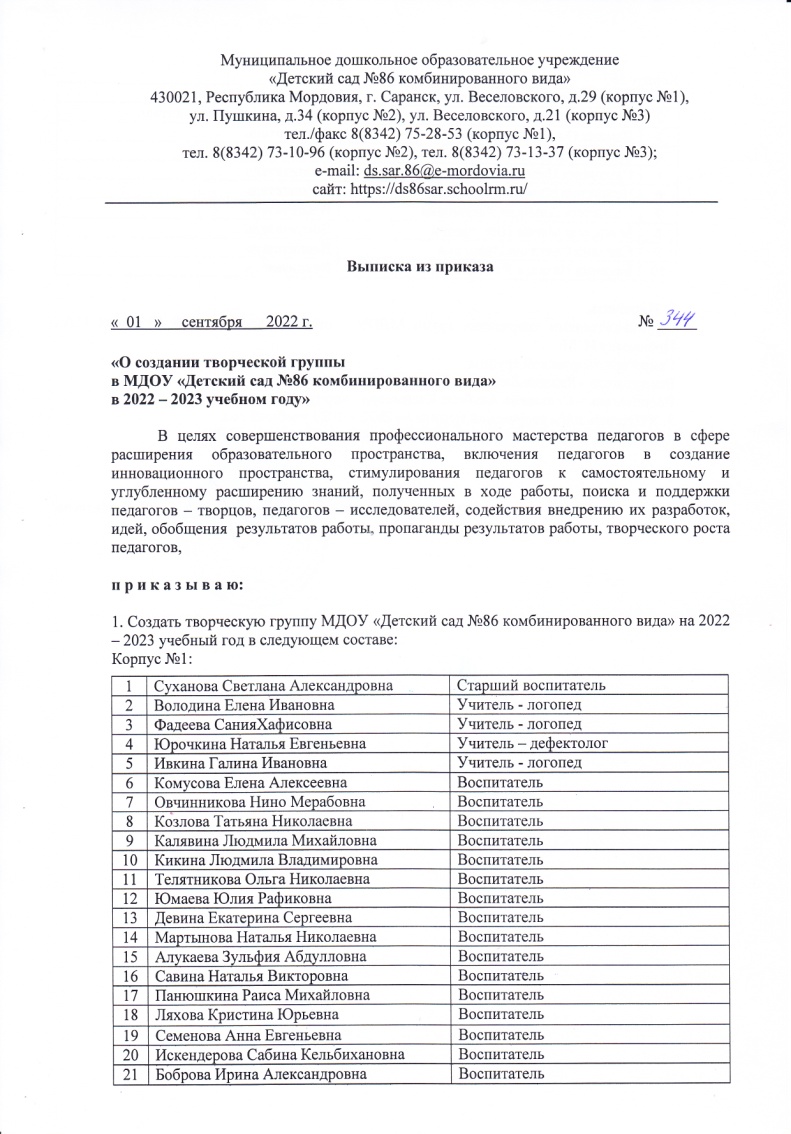 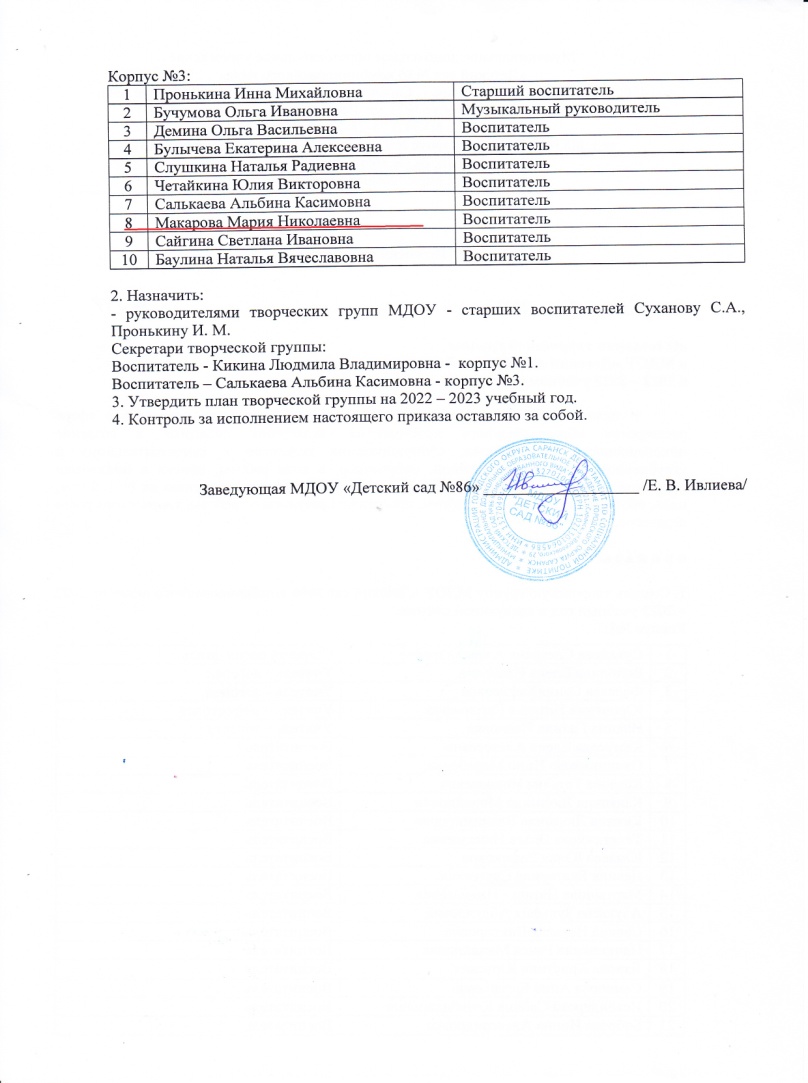 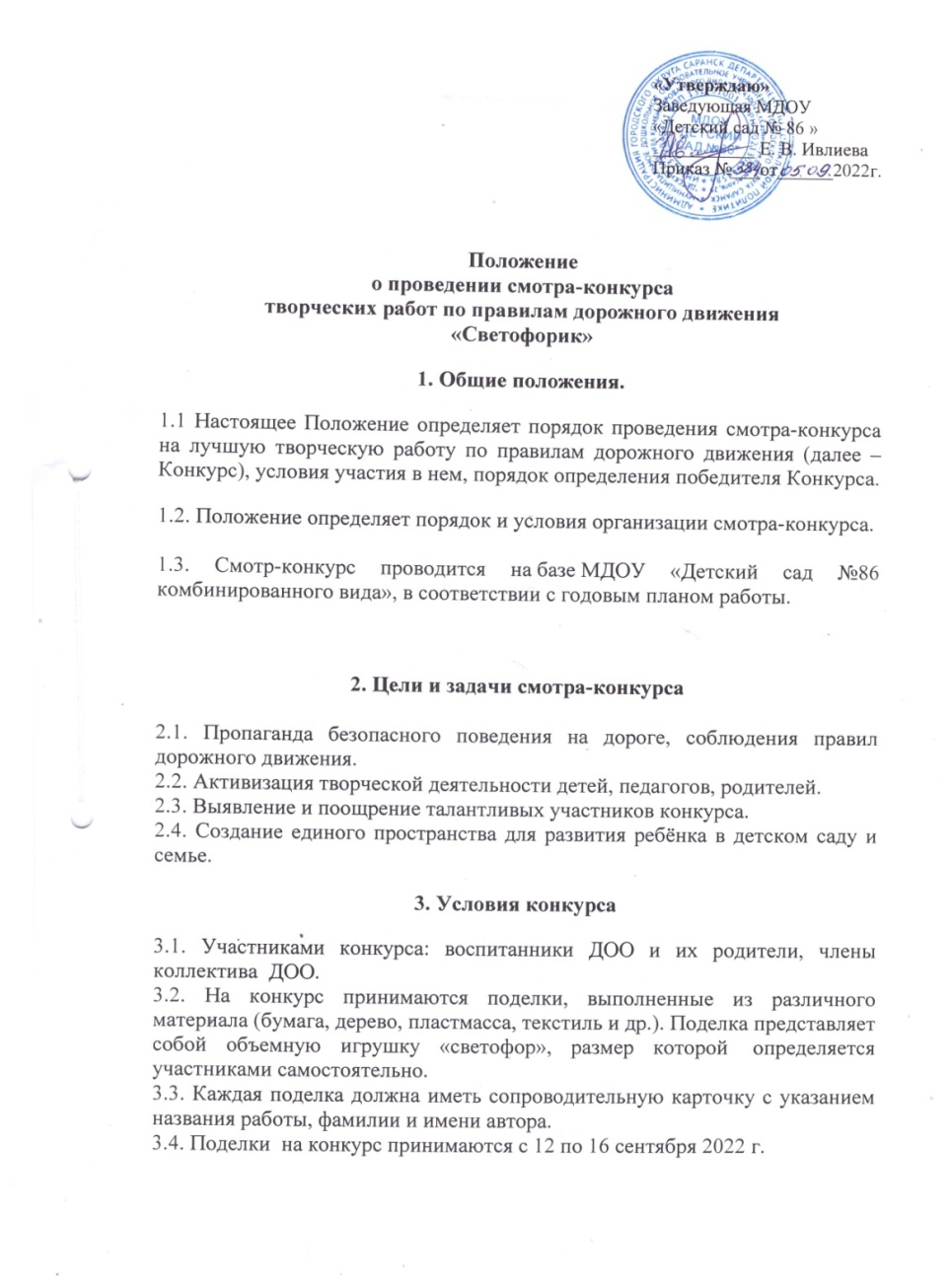 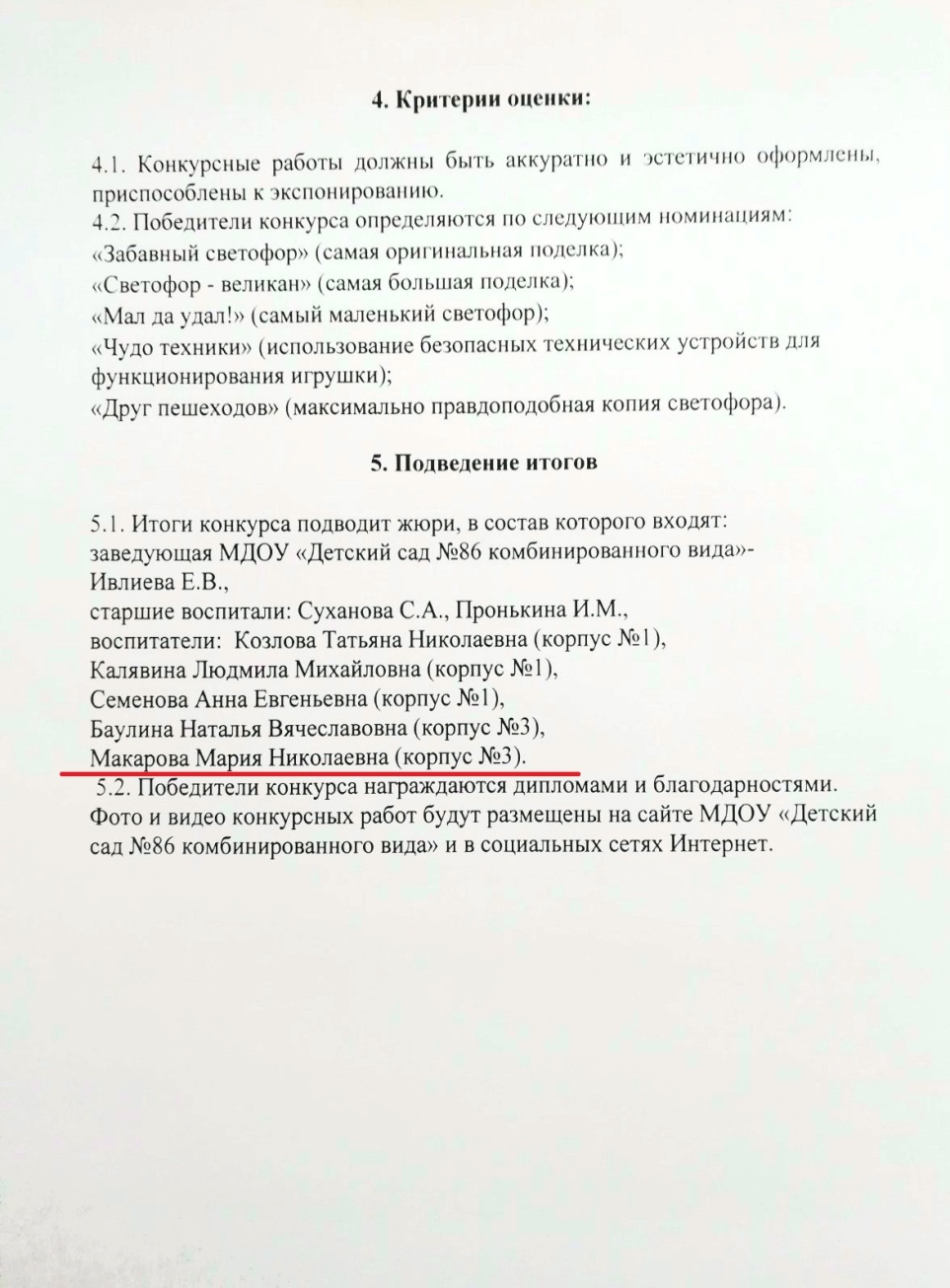 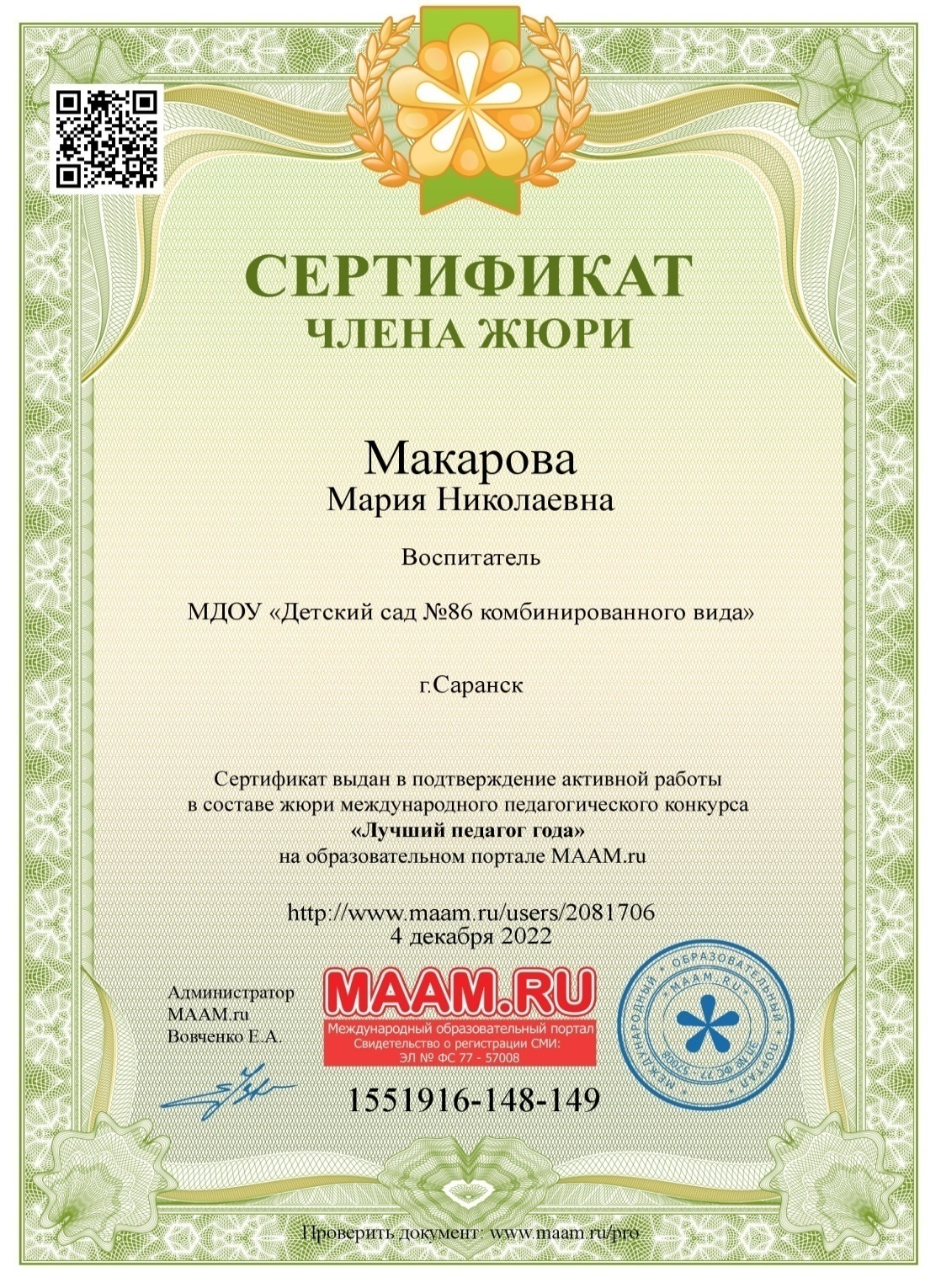 Позитивные результаты работы с воспитанниками
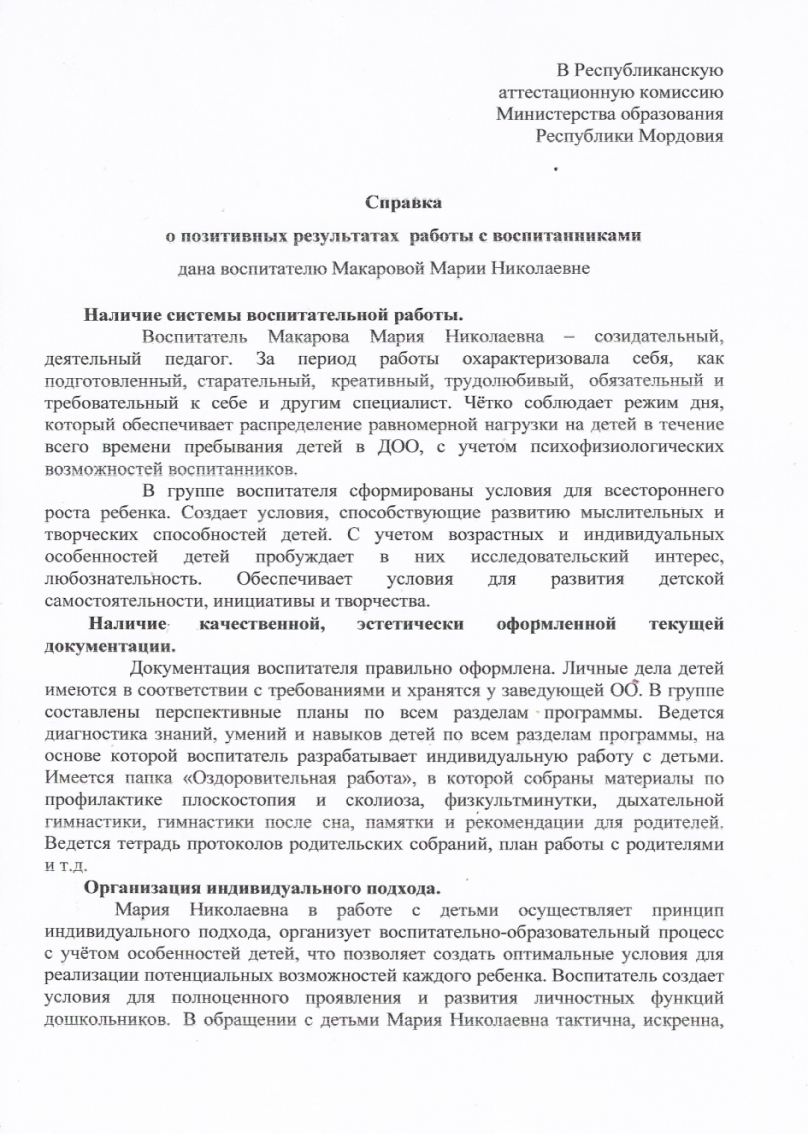 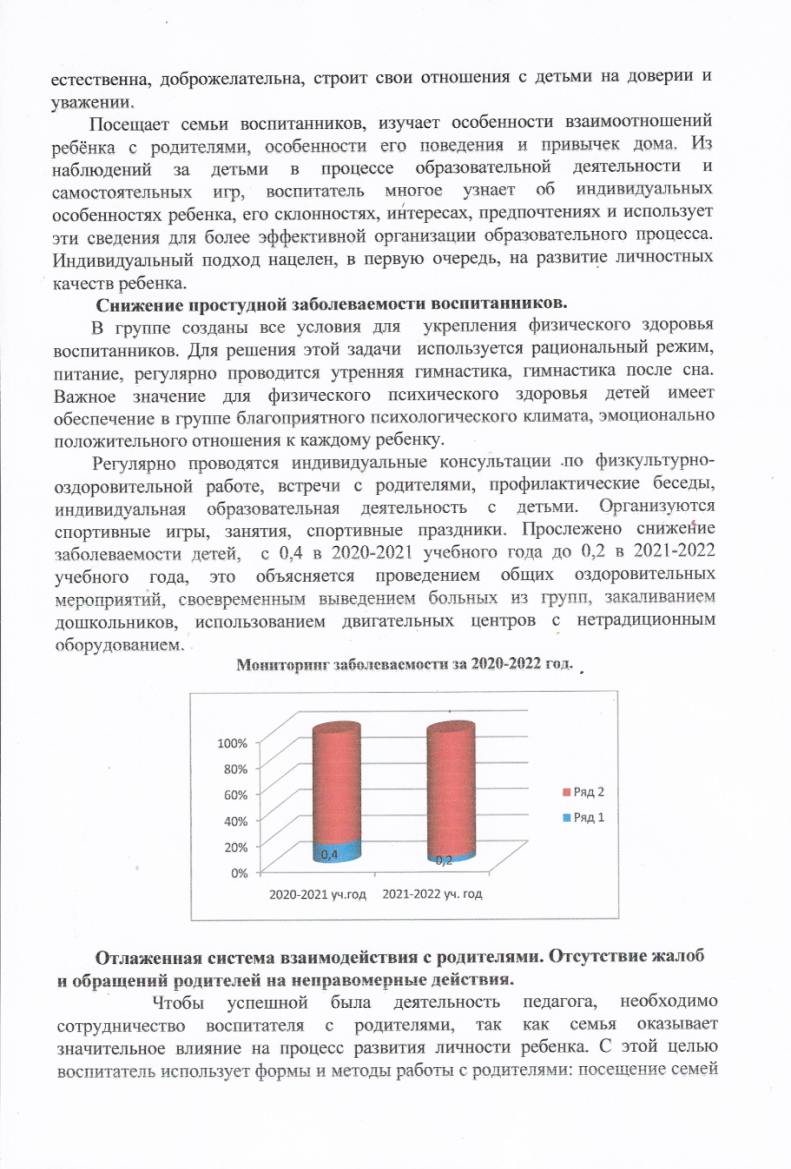 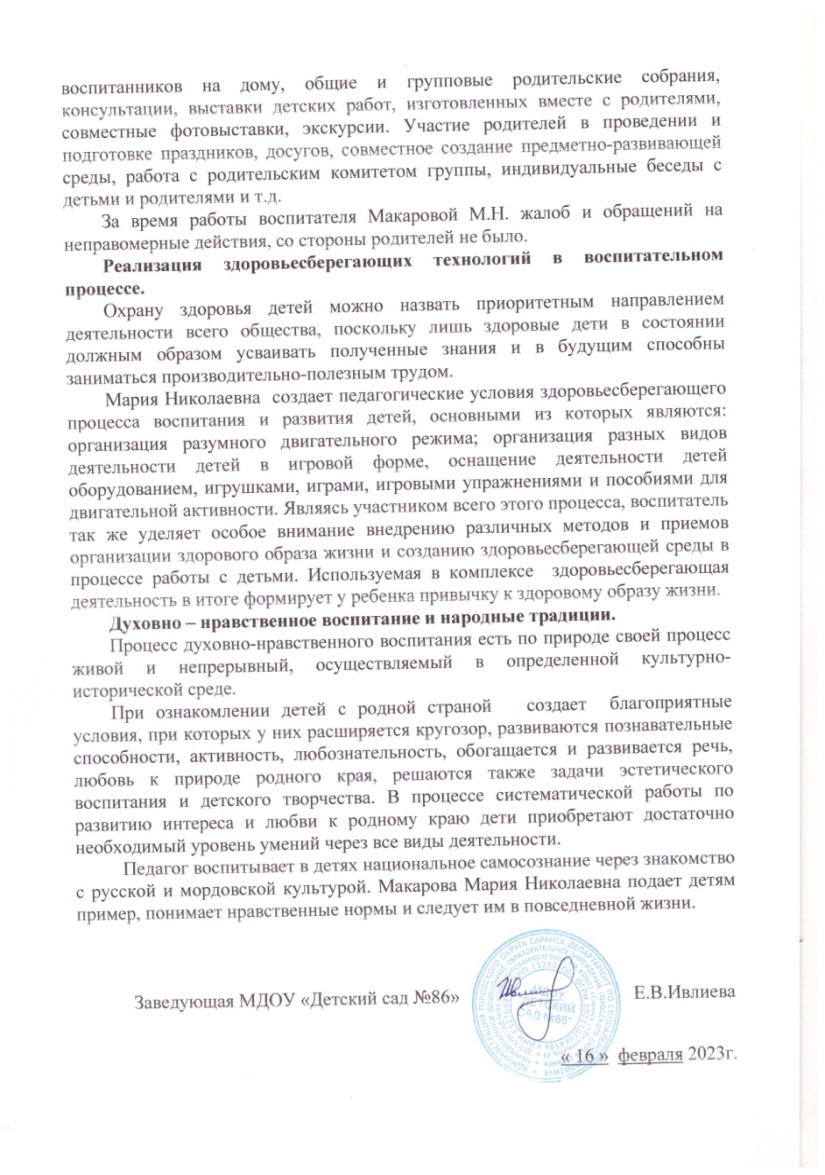 Качество взаимодействия с родителями
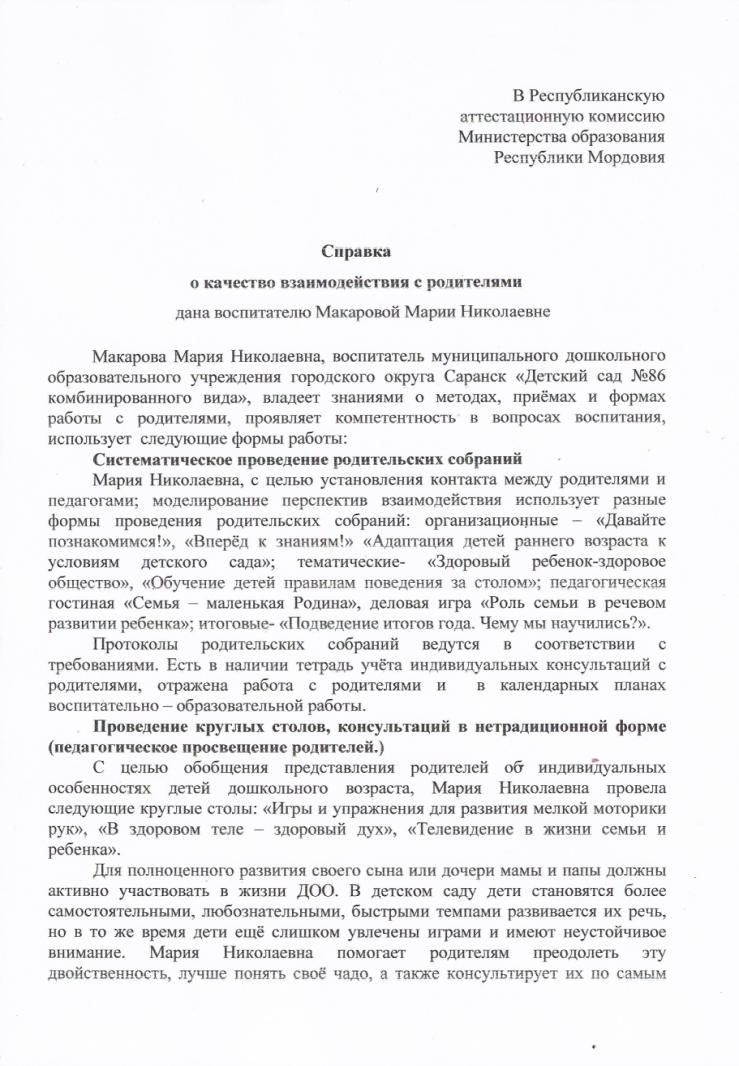 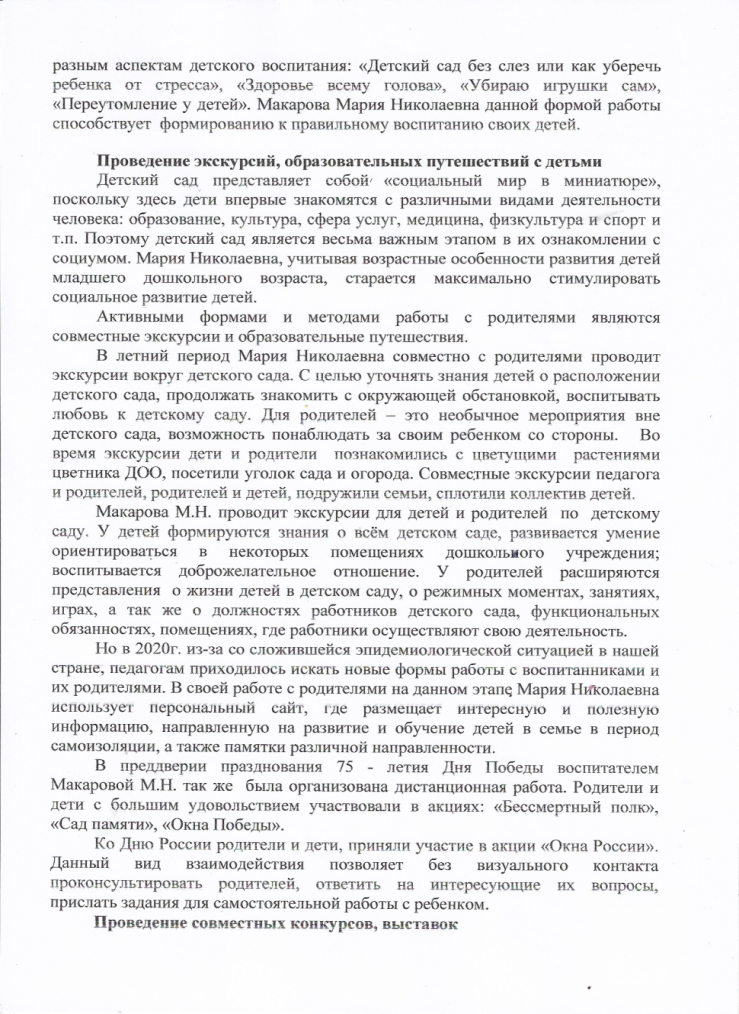 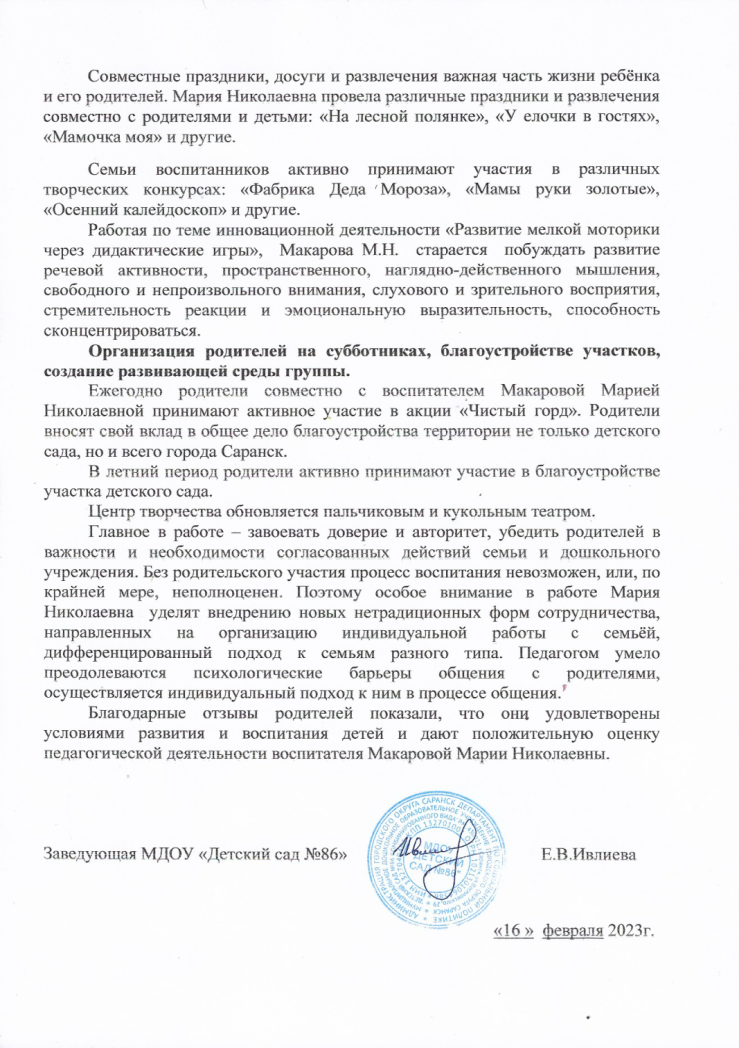 Работа с детьми из социально-неблагополучных семей
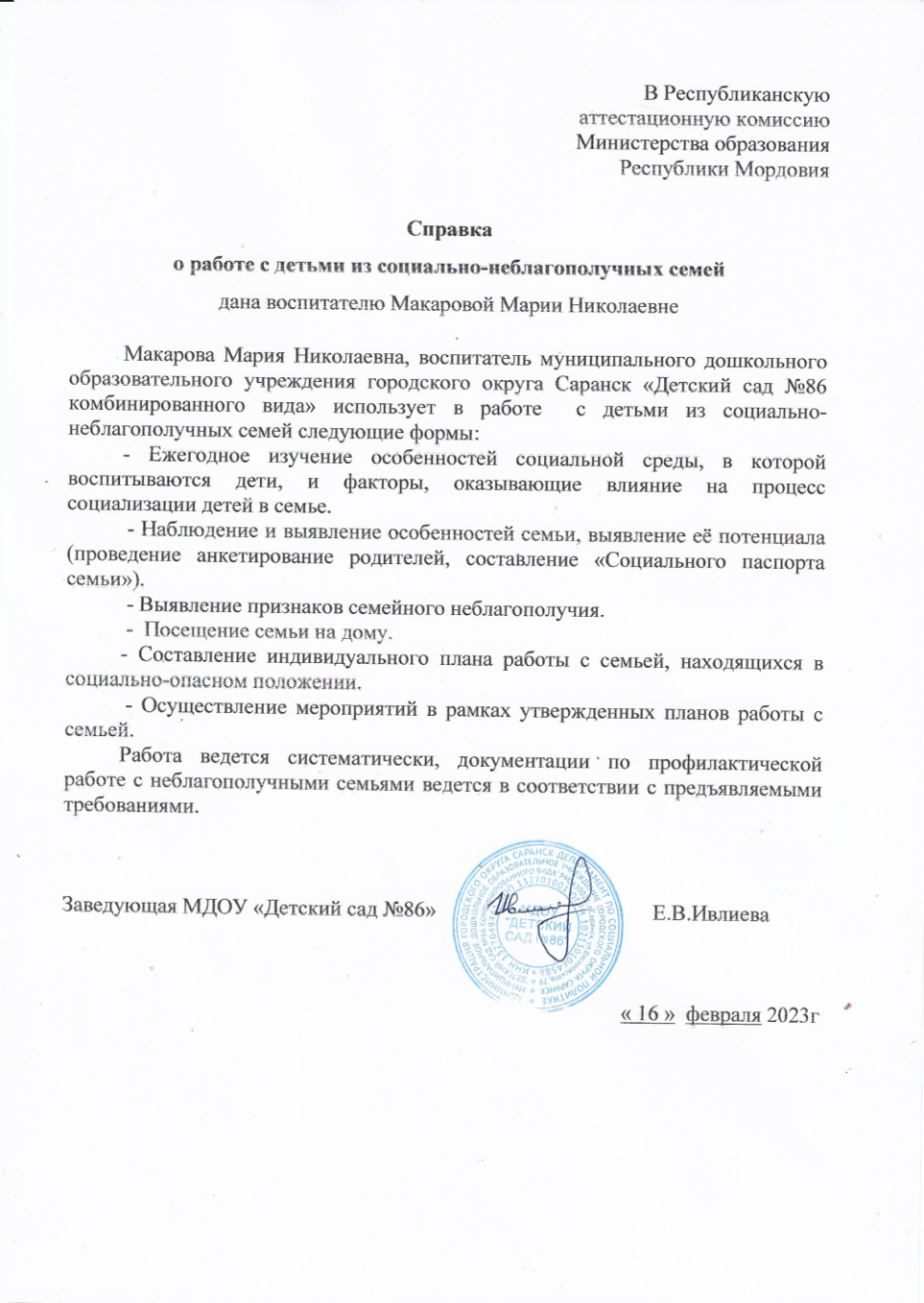 13. Участие педагога в профессиональных конкурсах
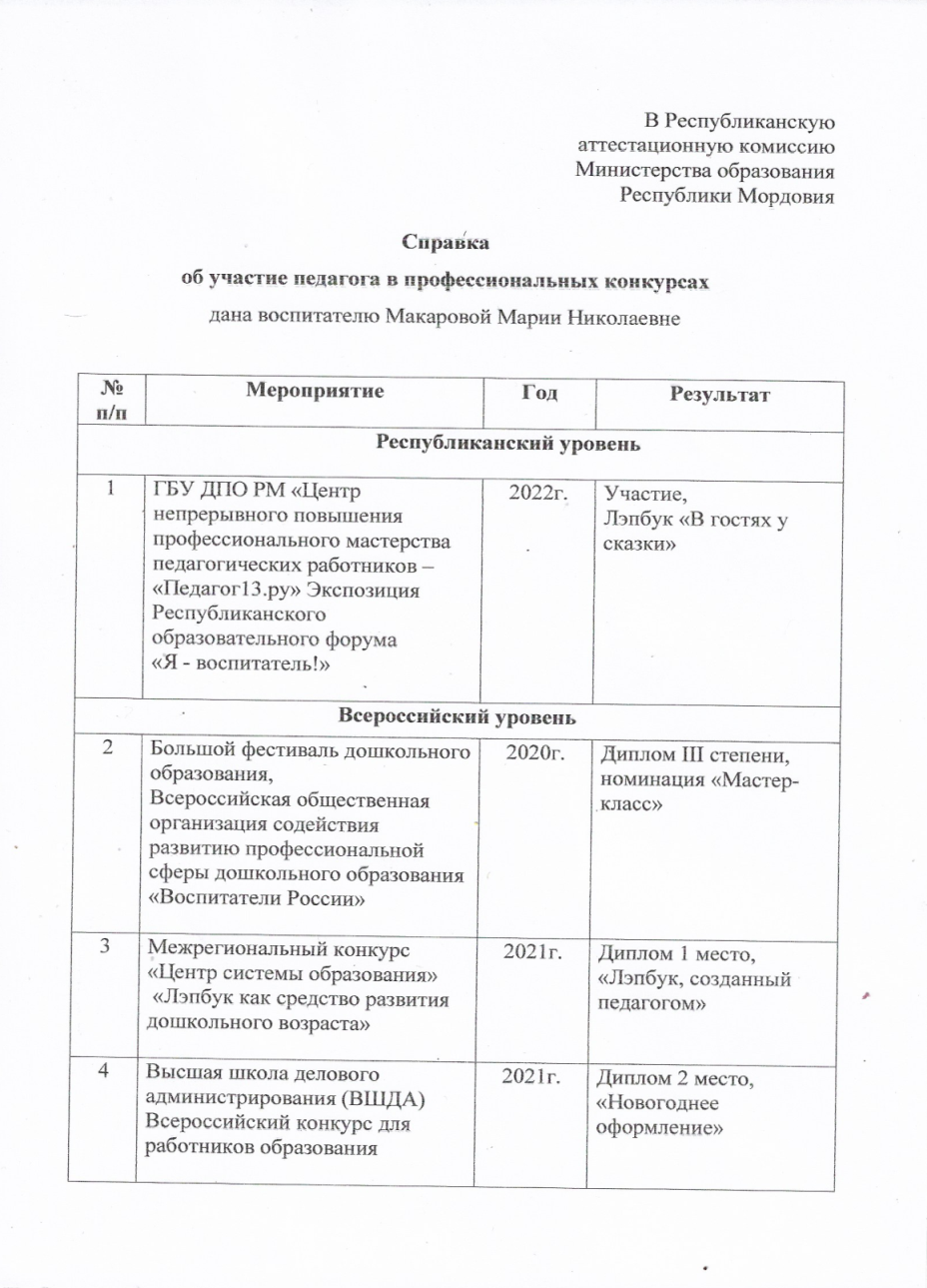 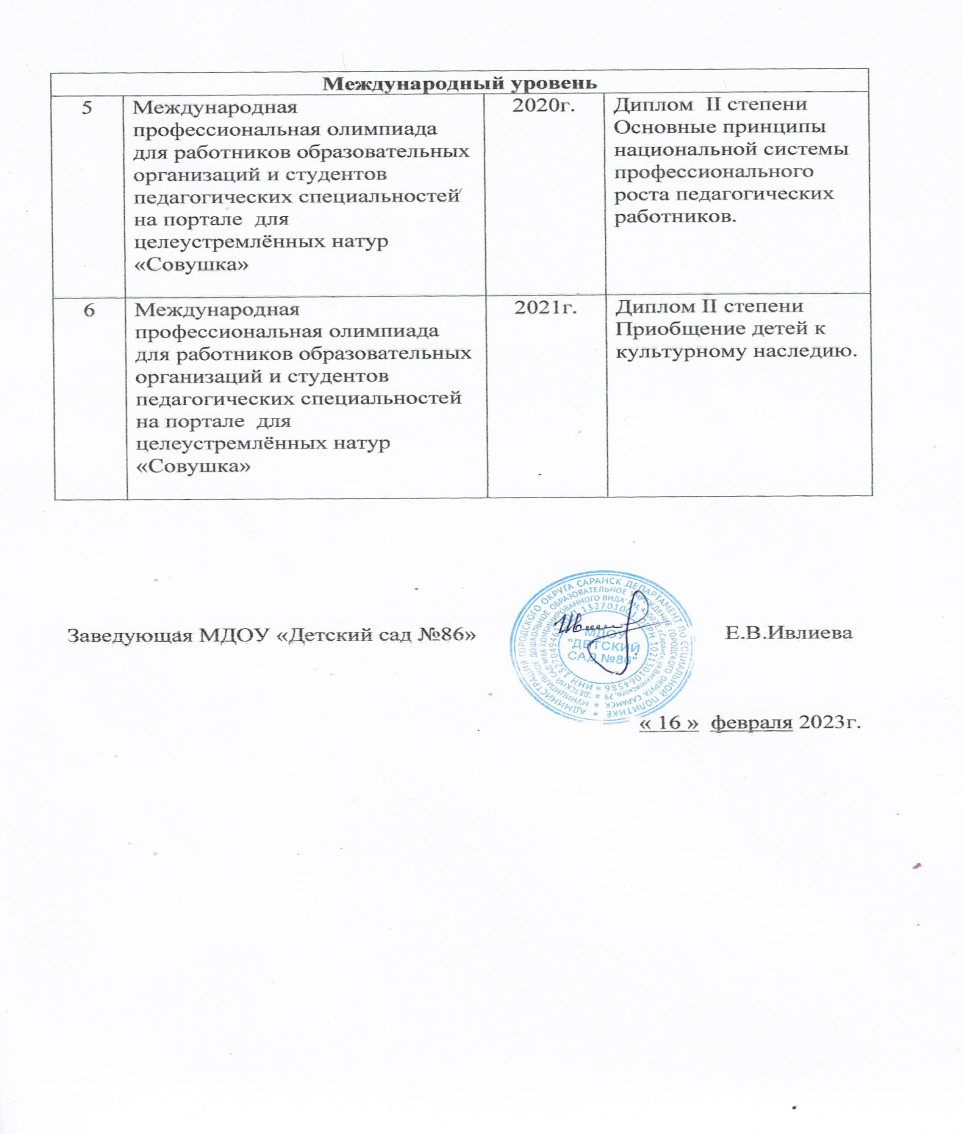 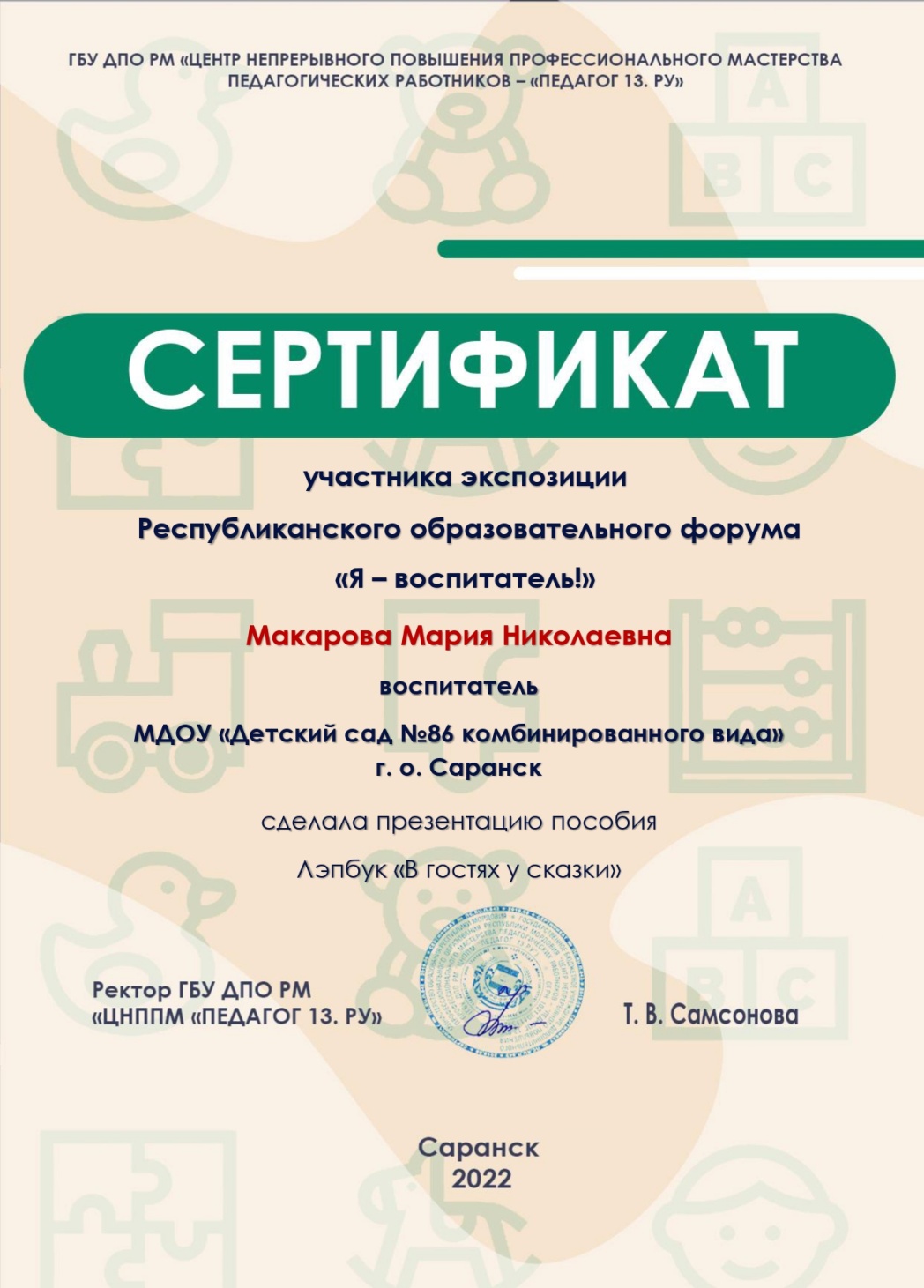 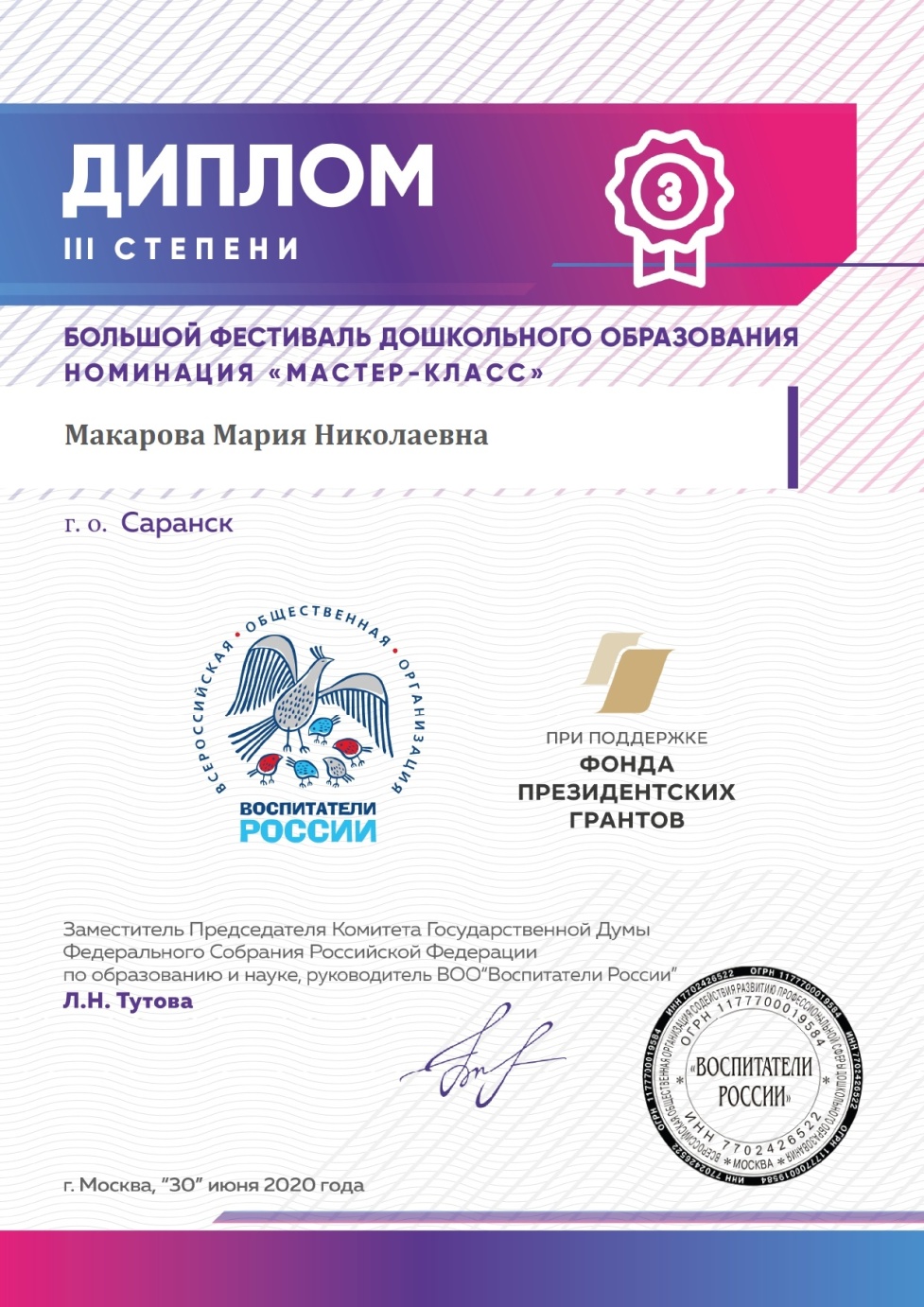 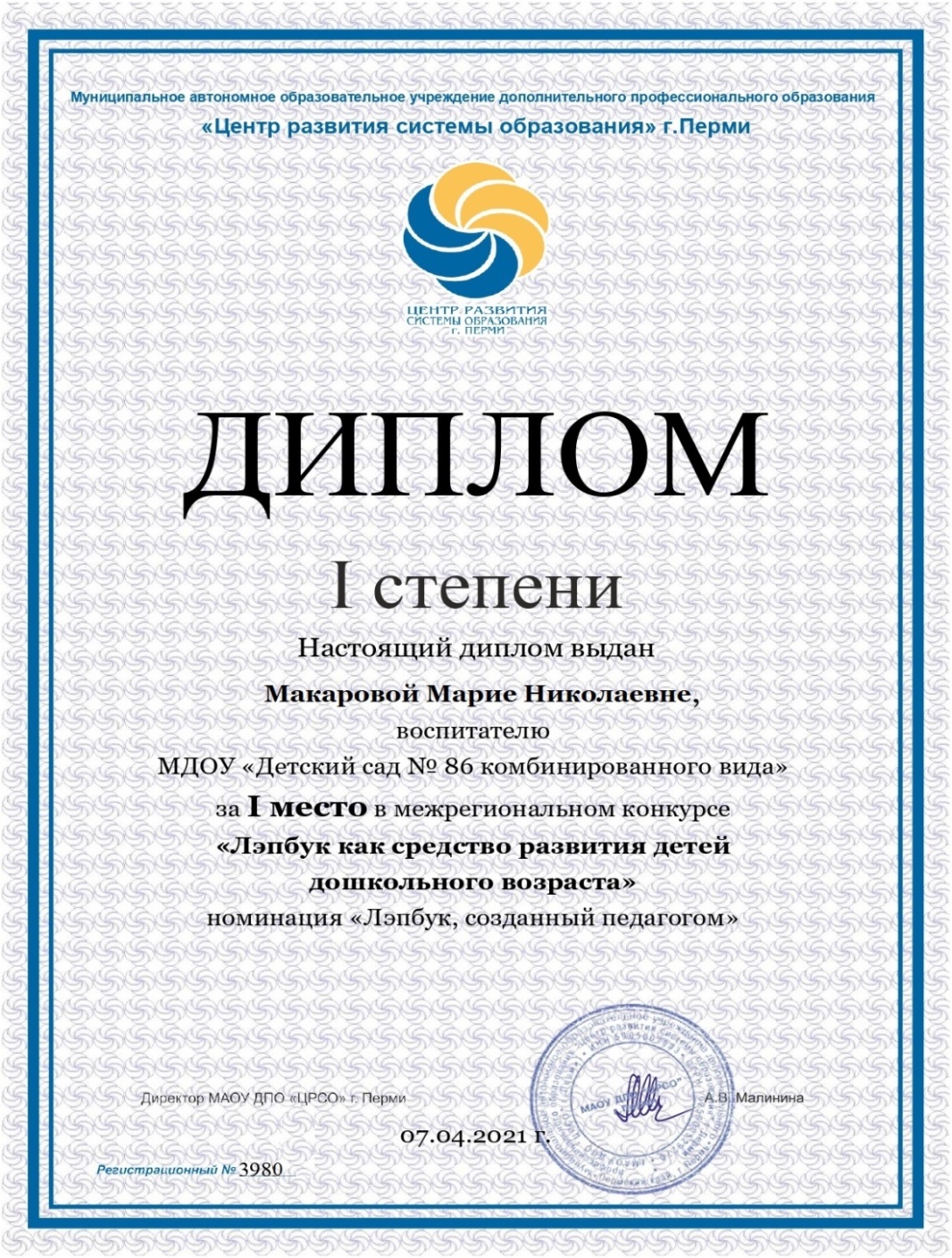 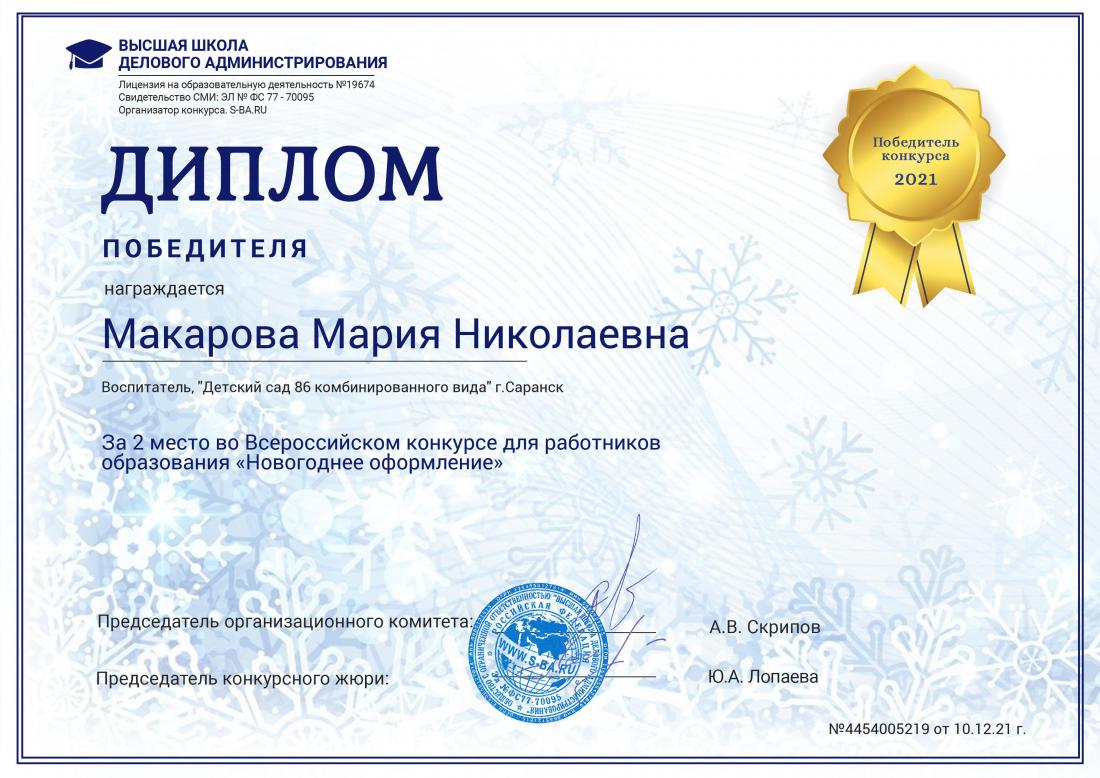 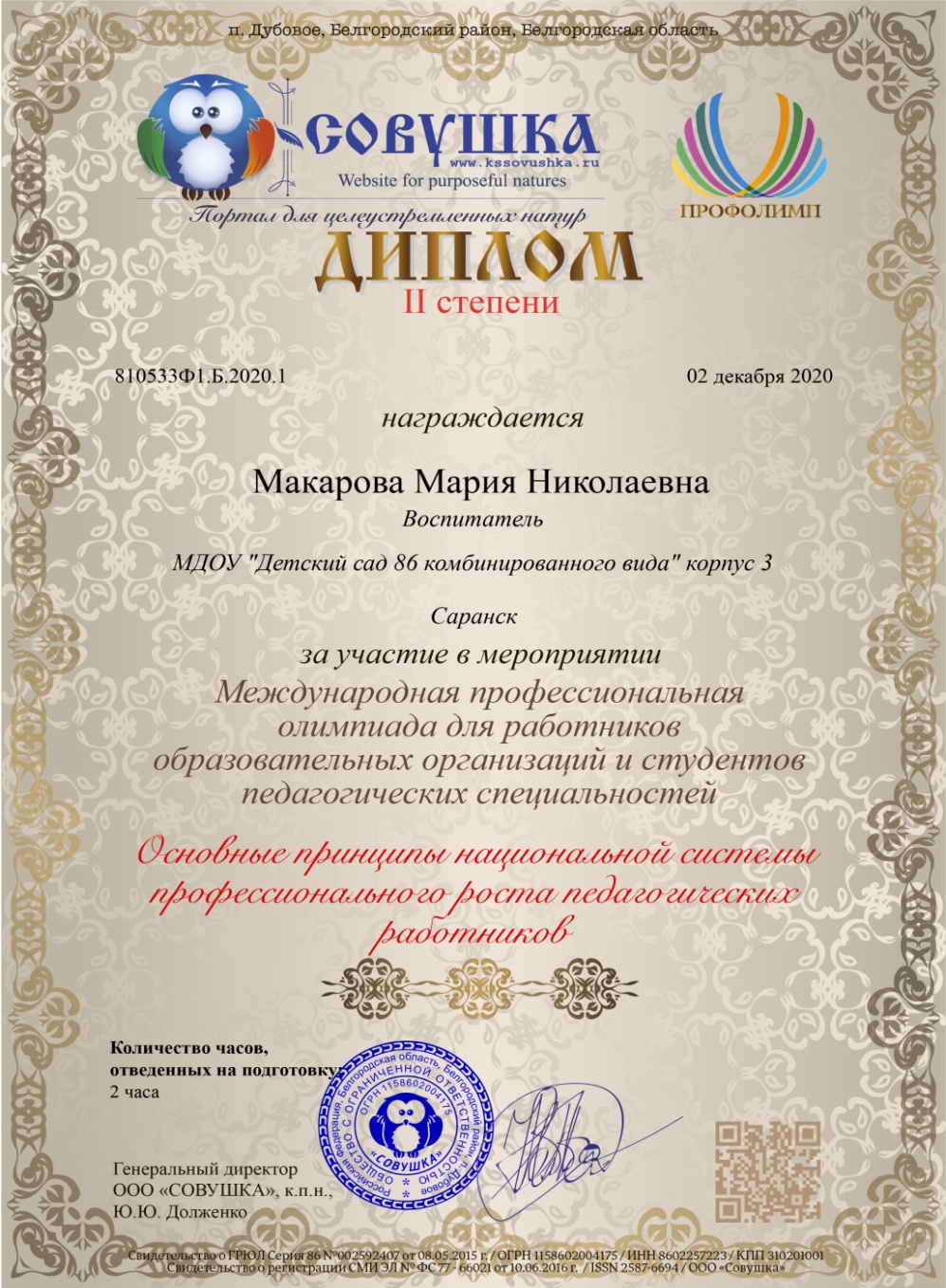 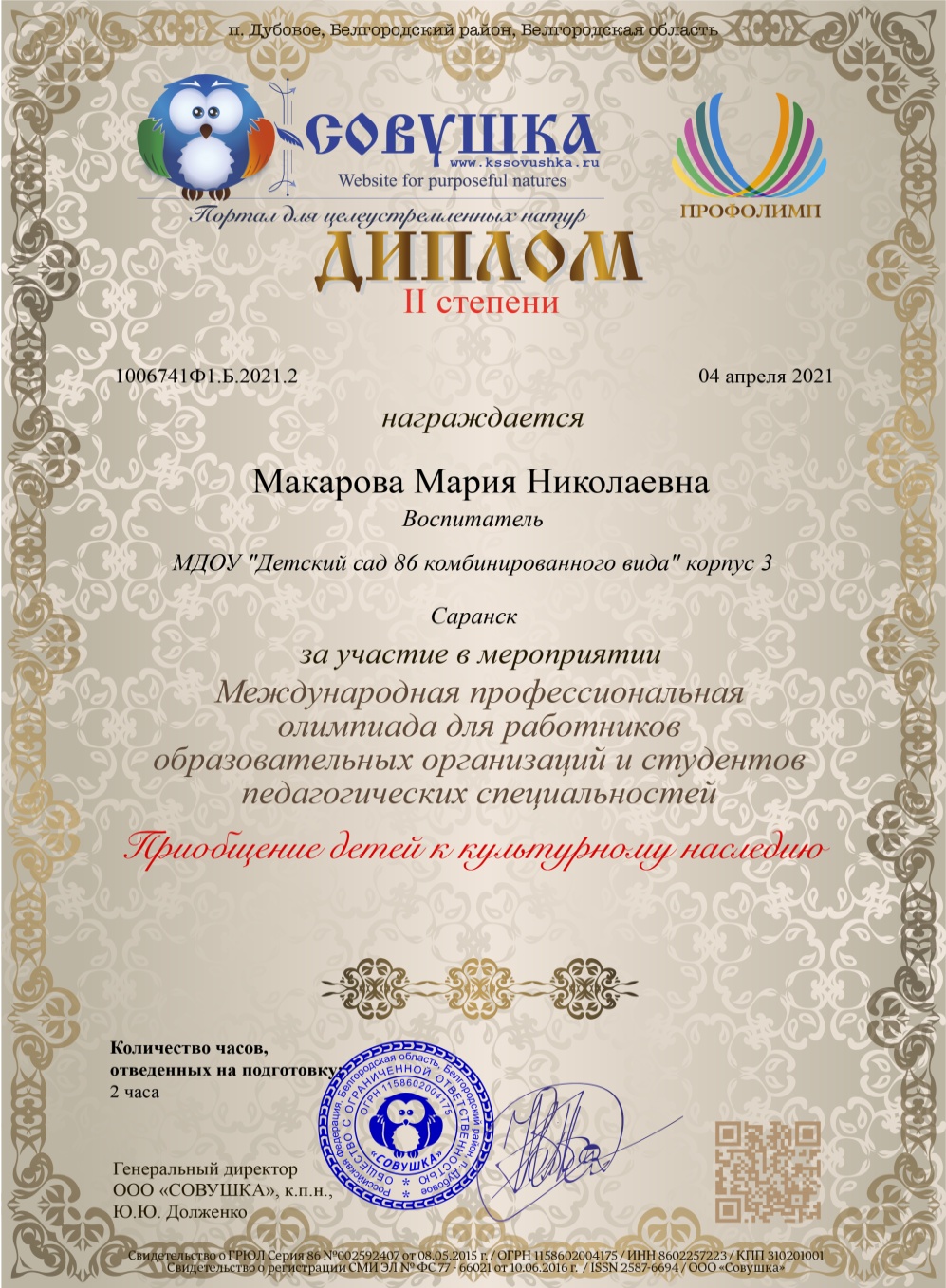 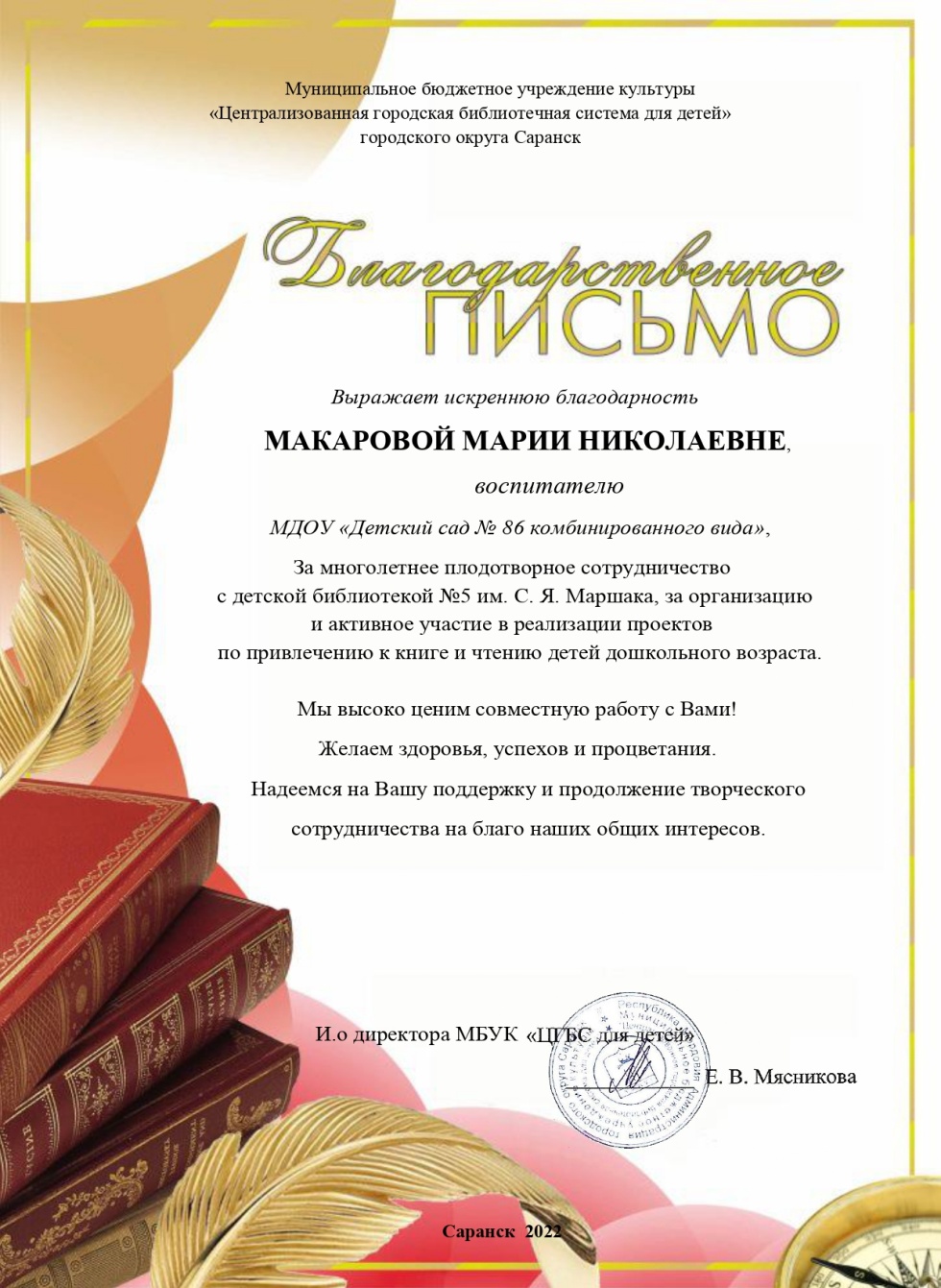 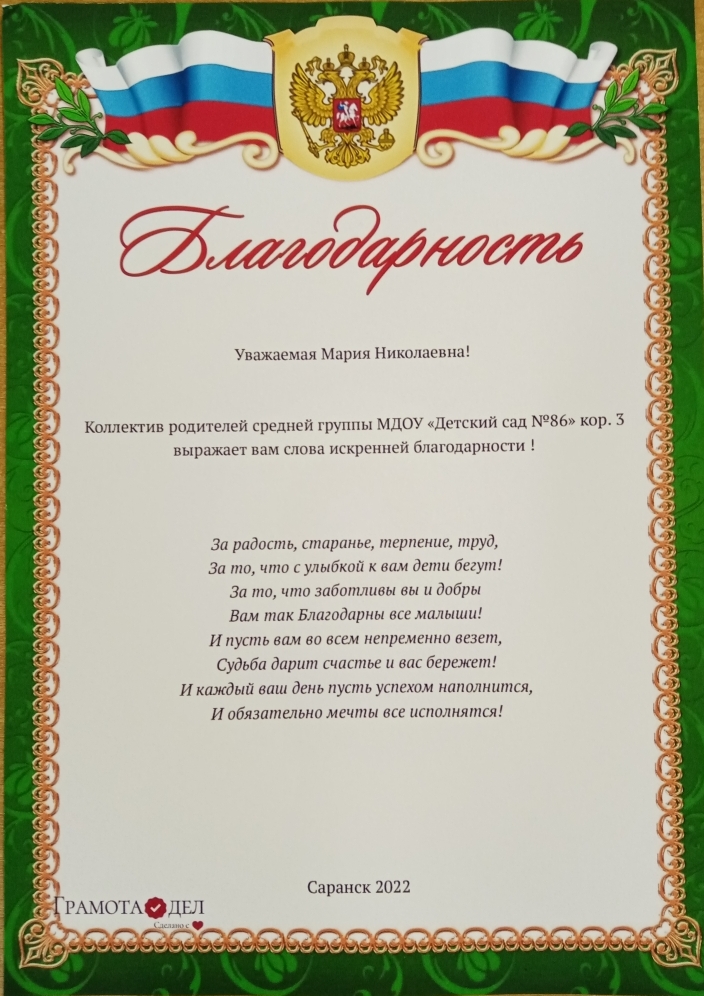 Награды и поощрения
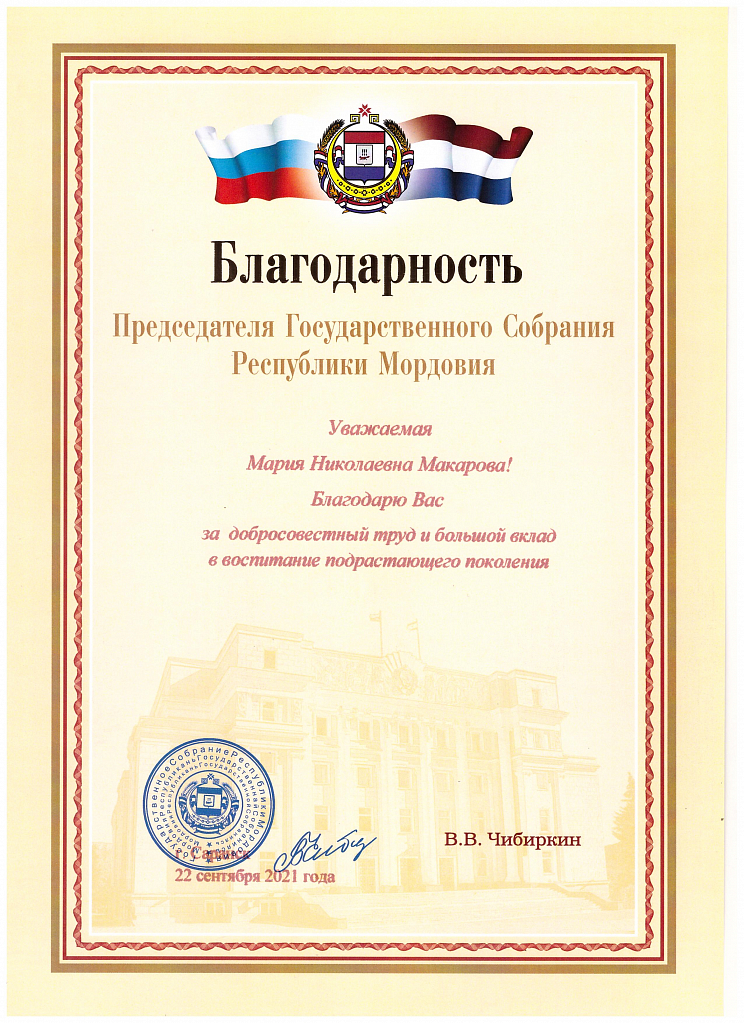 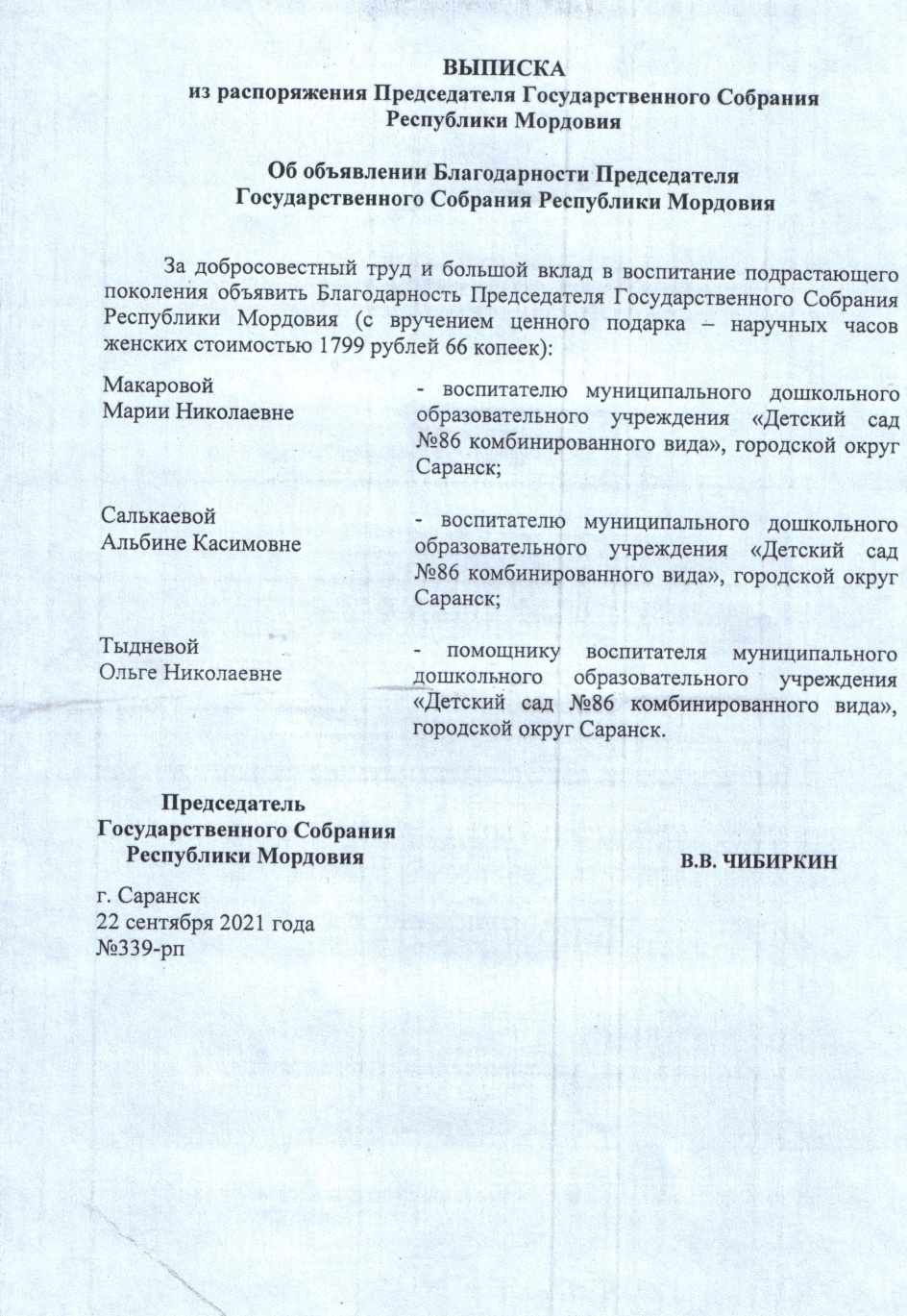 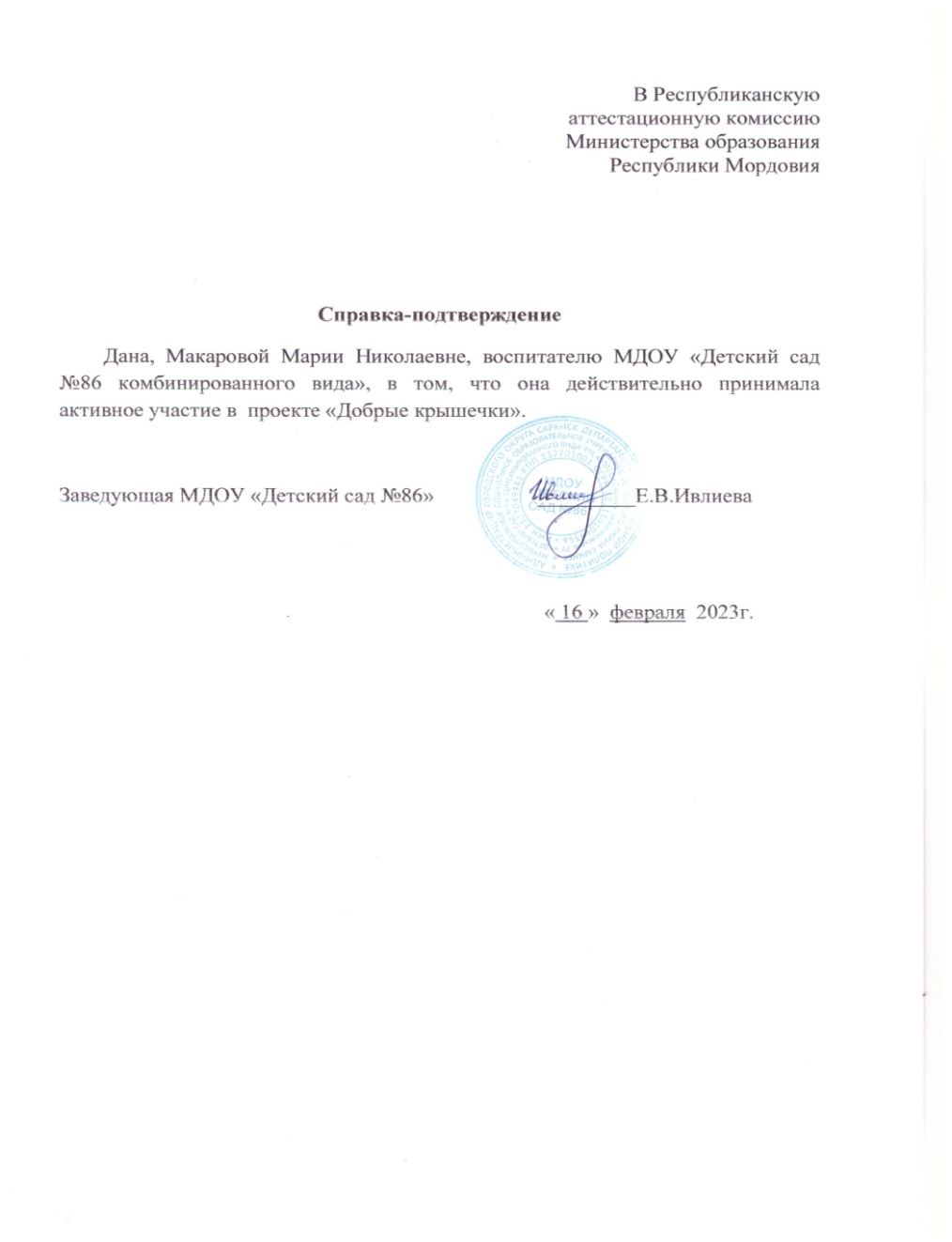 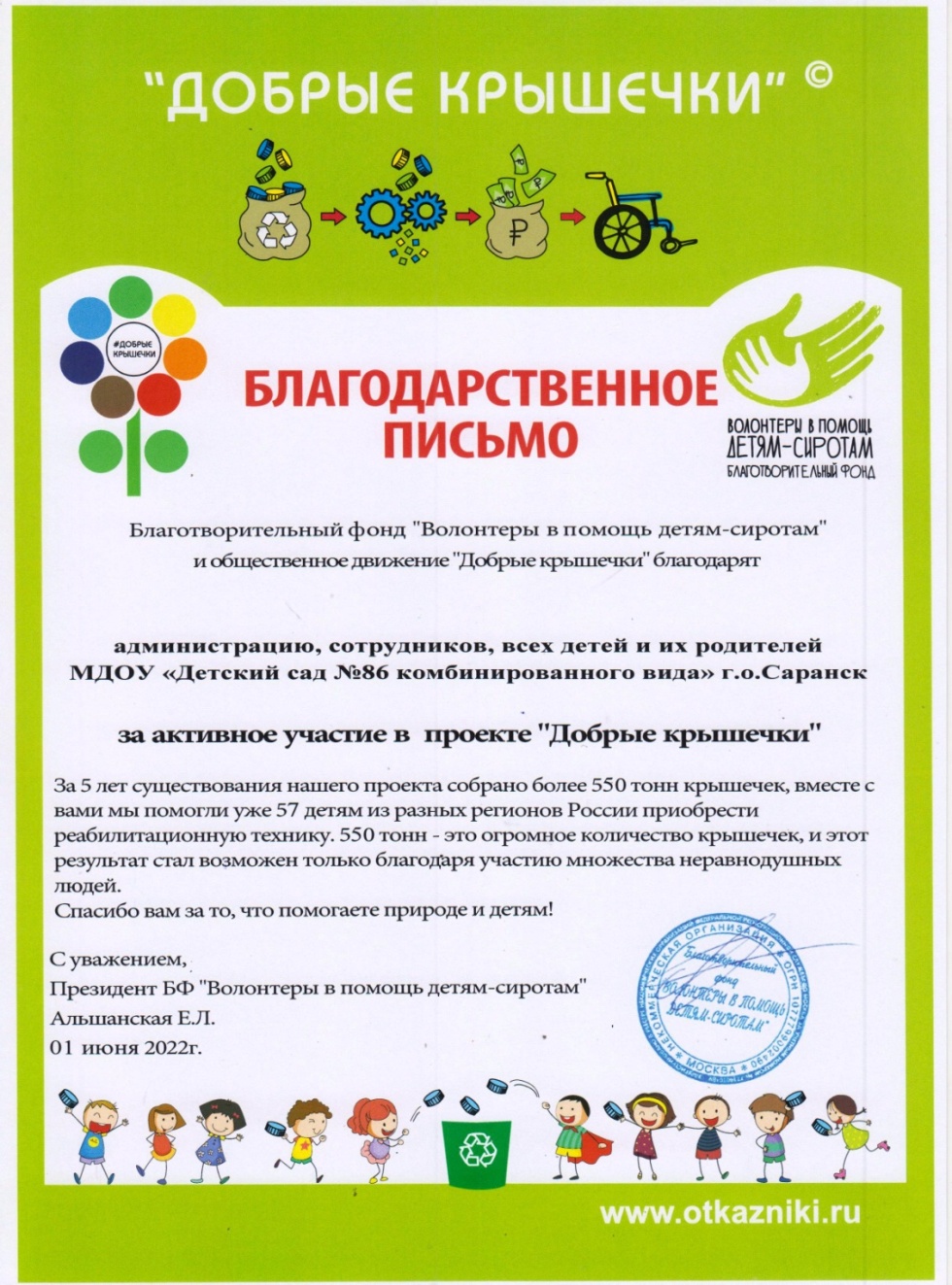 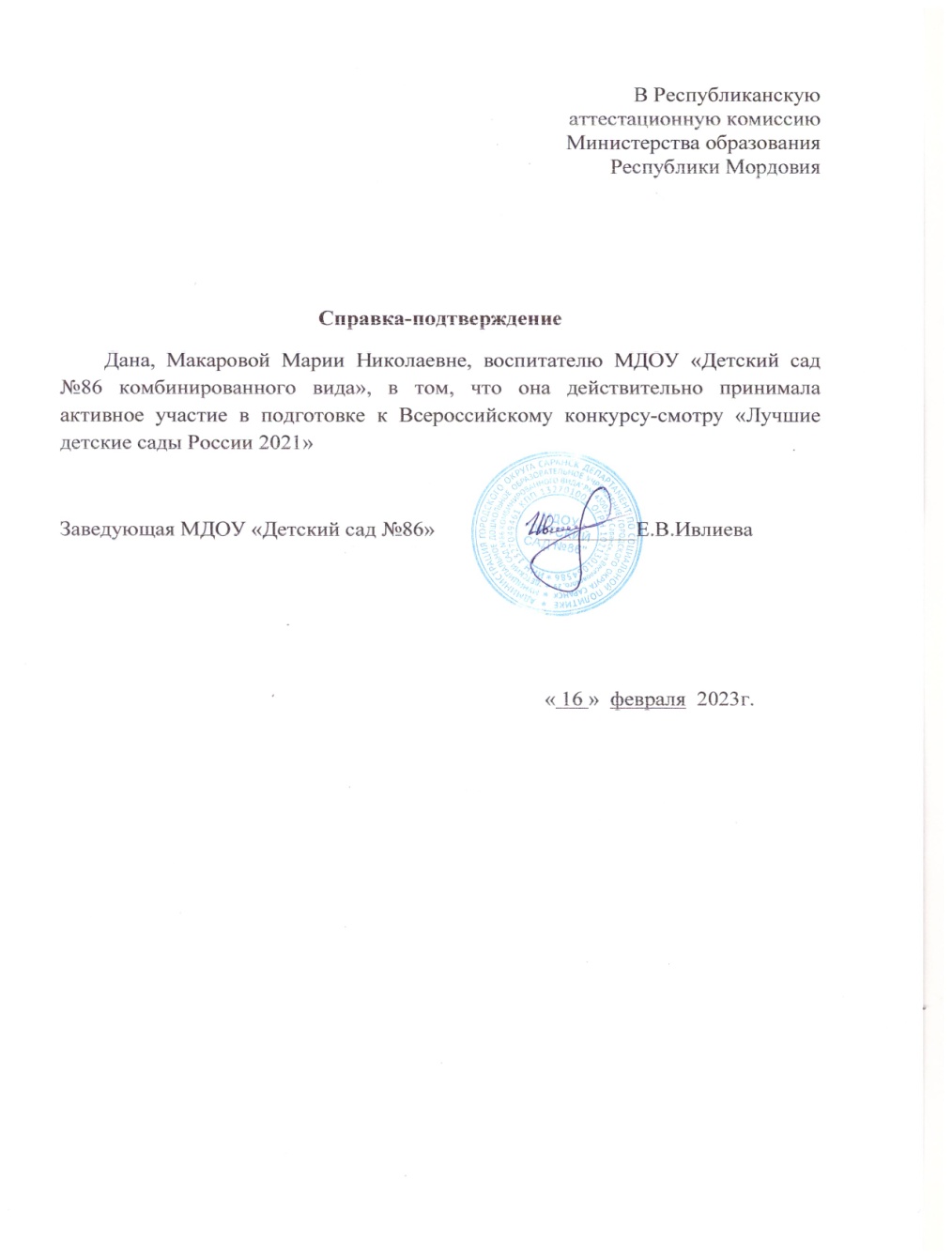 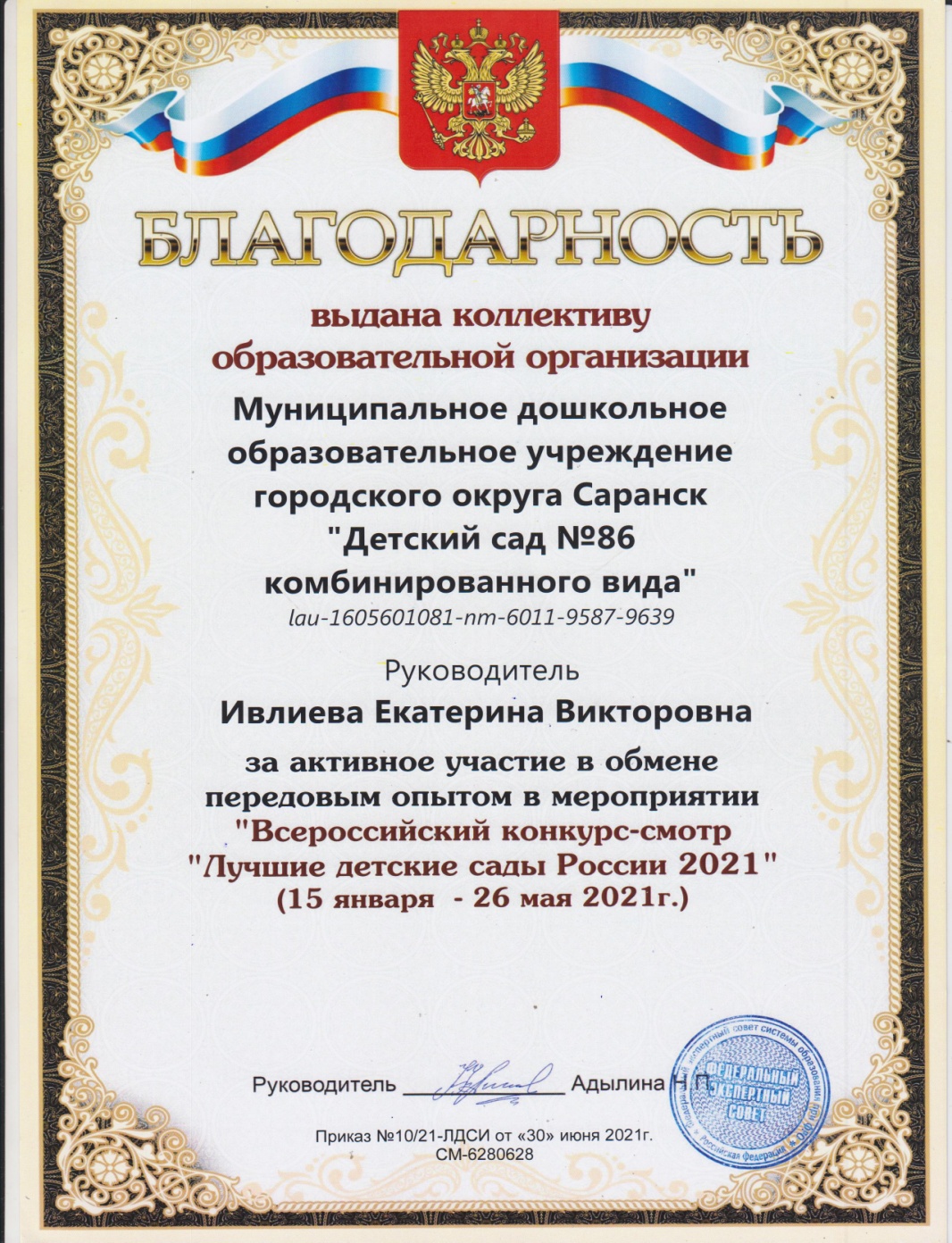 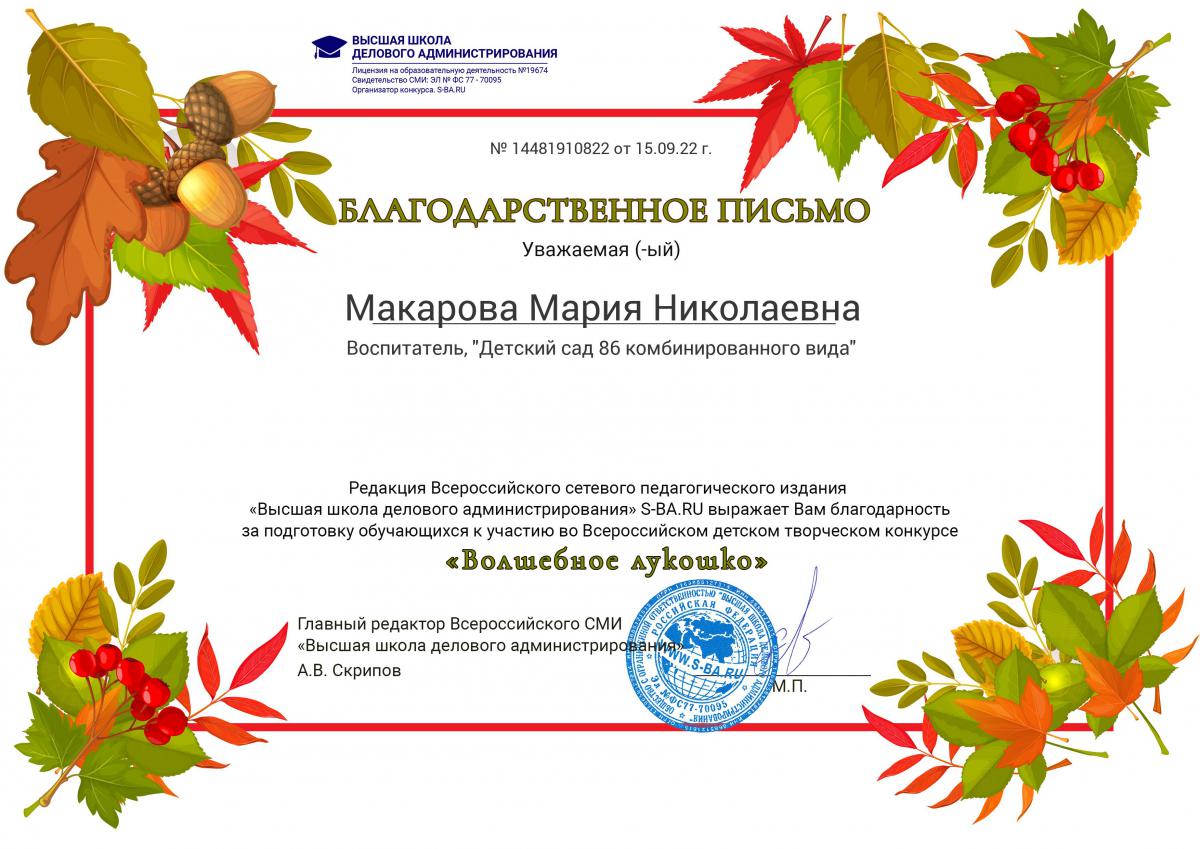 Спасибо за внимание!